Муниципальное дошкольное образовательное учреждение «Детский сад №20 комбинированного вида»
Презентация 
«Формирование ранней профориентации 
у детей дошкольного возраста».
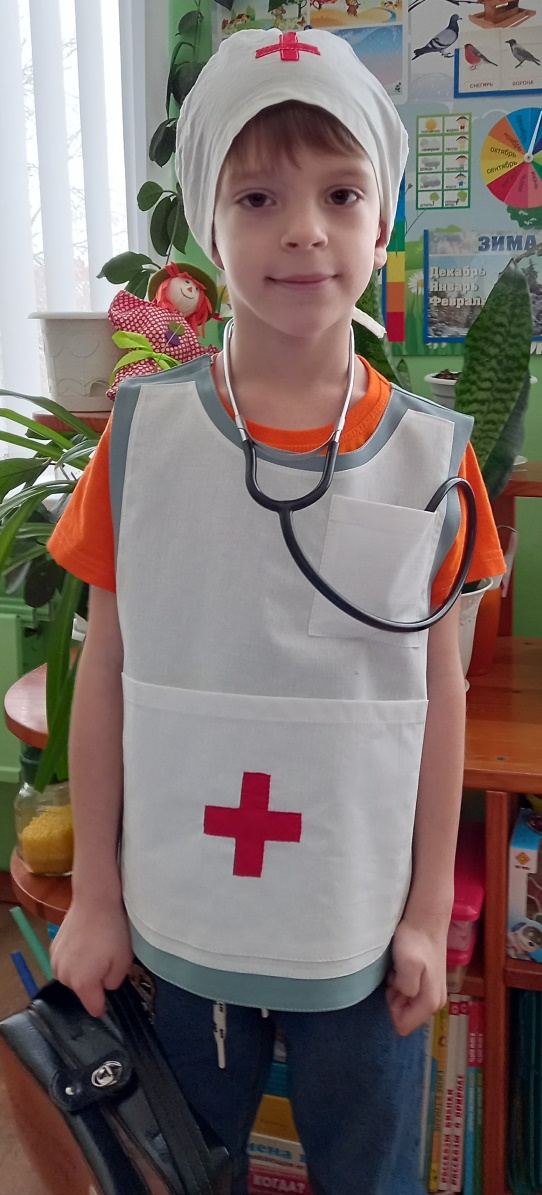 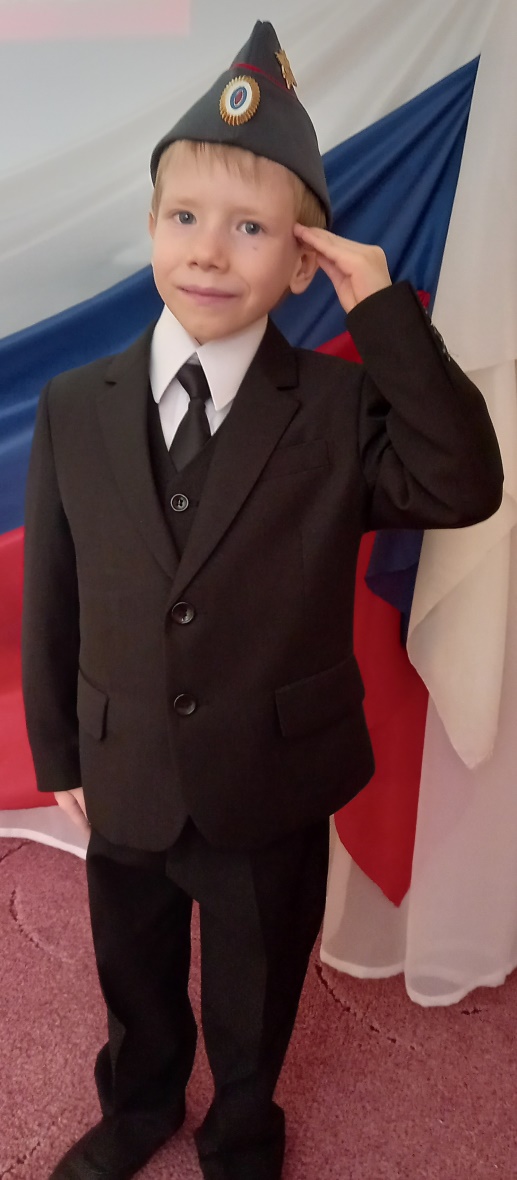 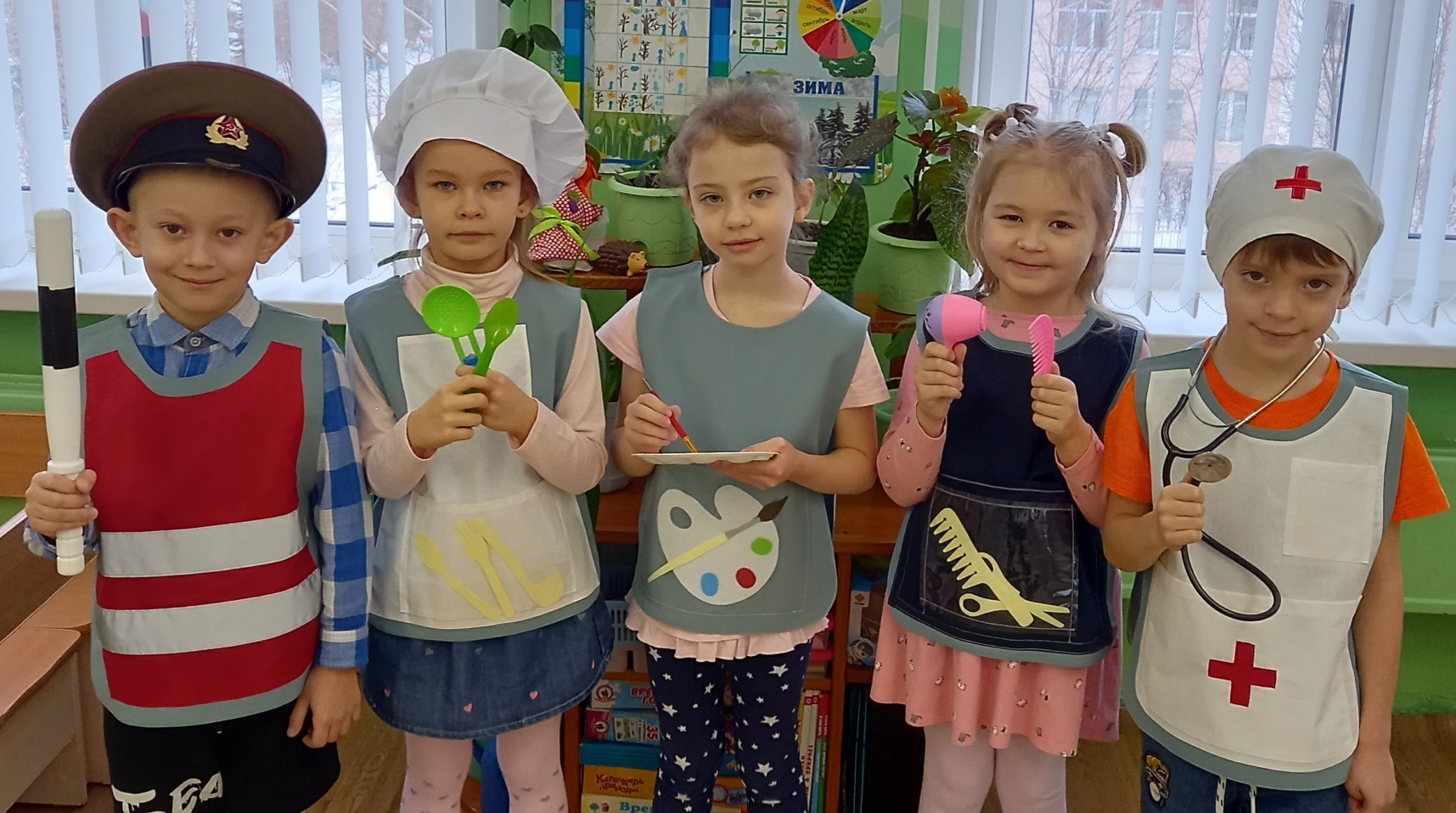 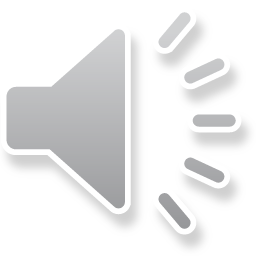 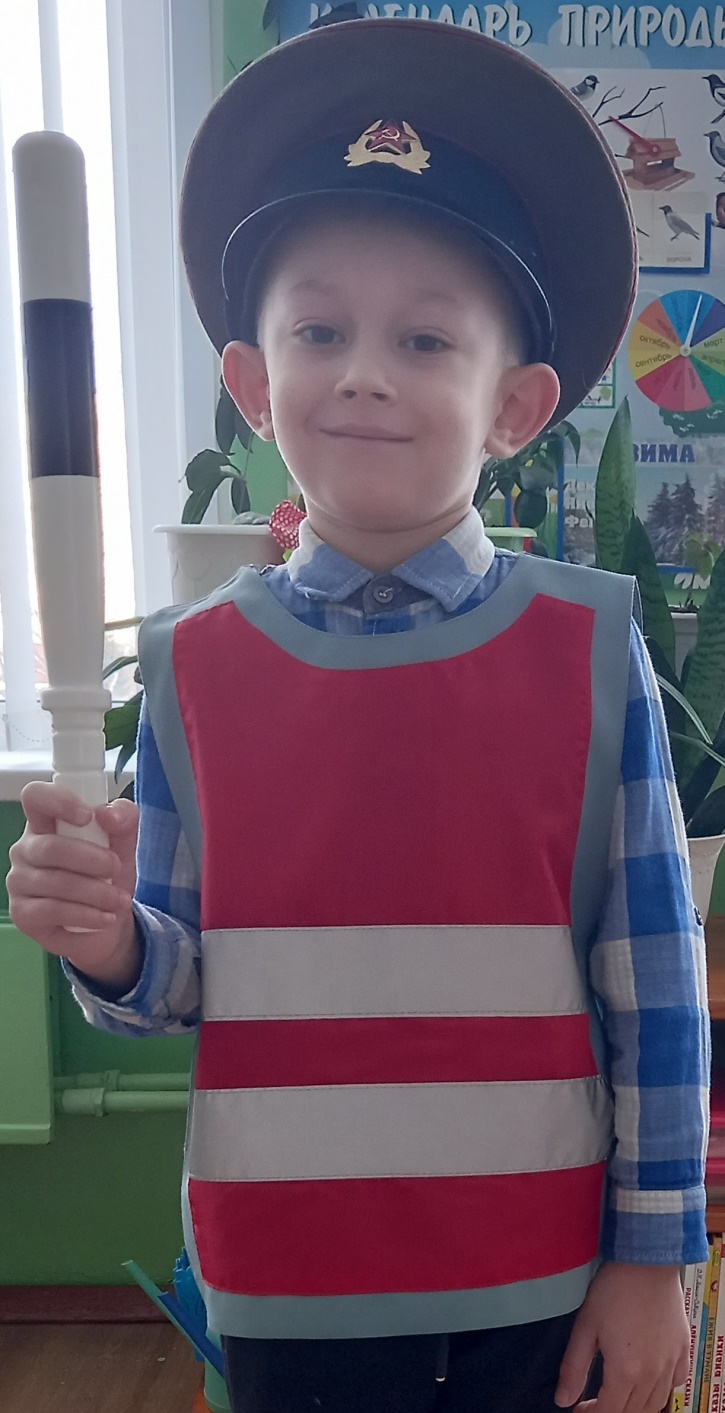 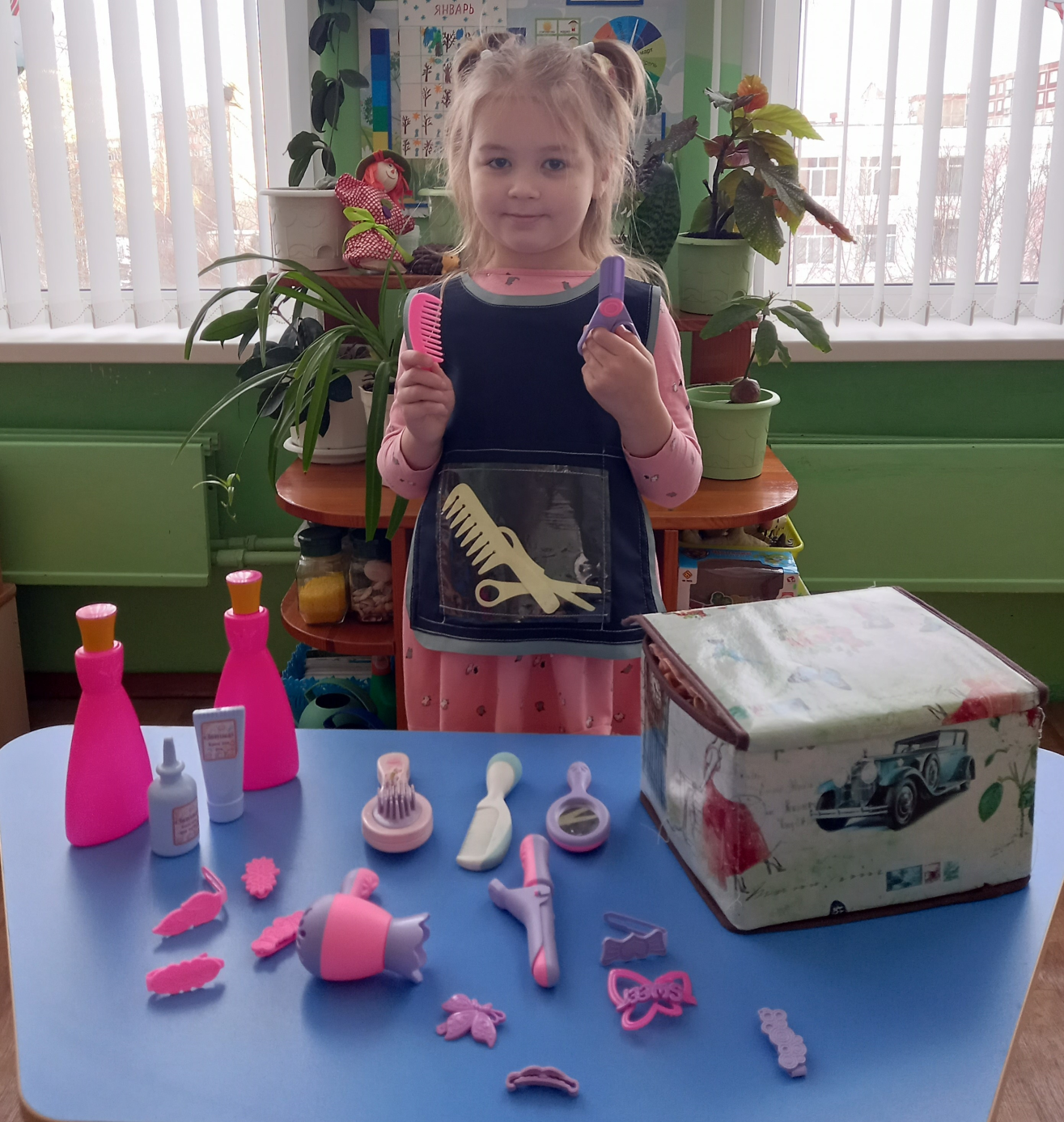 Отношение к профессиям у человека формируется в ходе социализации личности, активизирующейся примерно с 2,5-3 лет. 

Как раз в этом возрасте ребенок начинает посещать детский сад, где впервые узнает о разных видах деятельности.
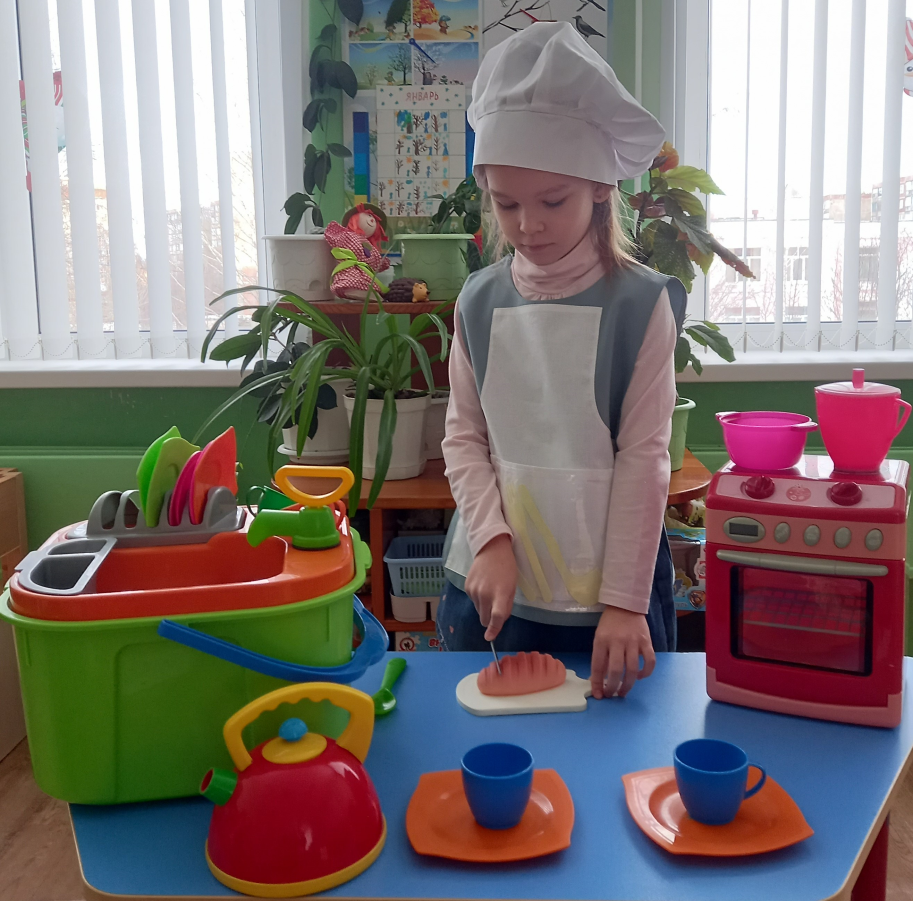 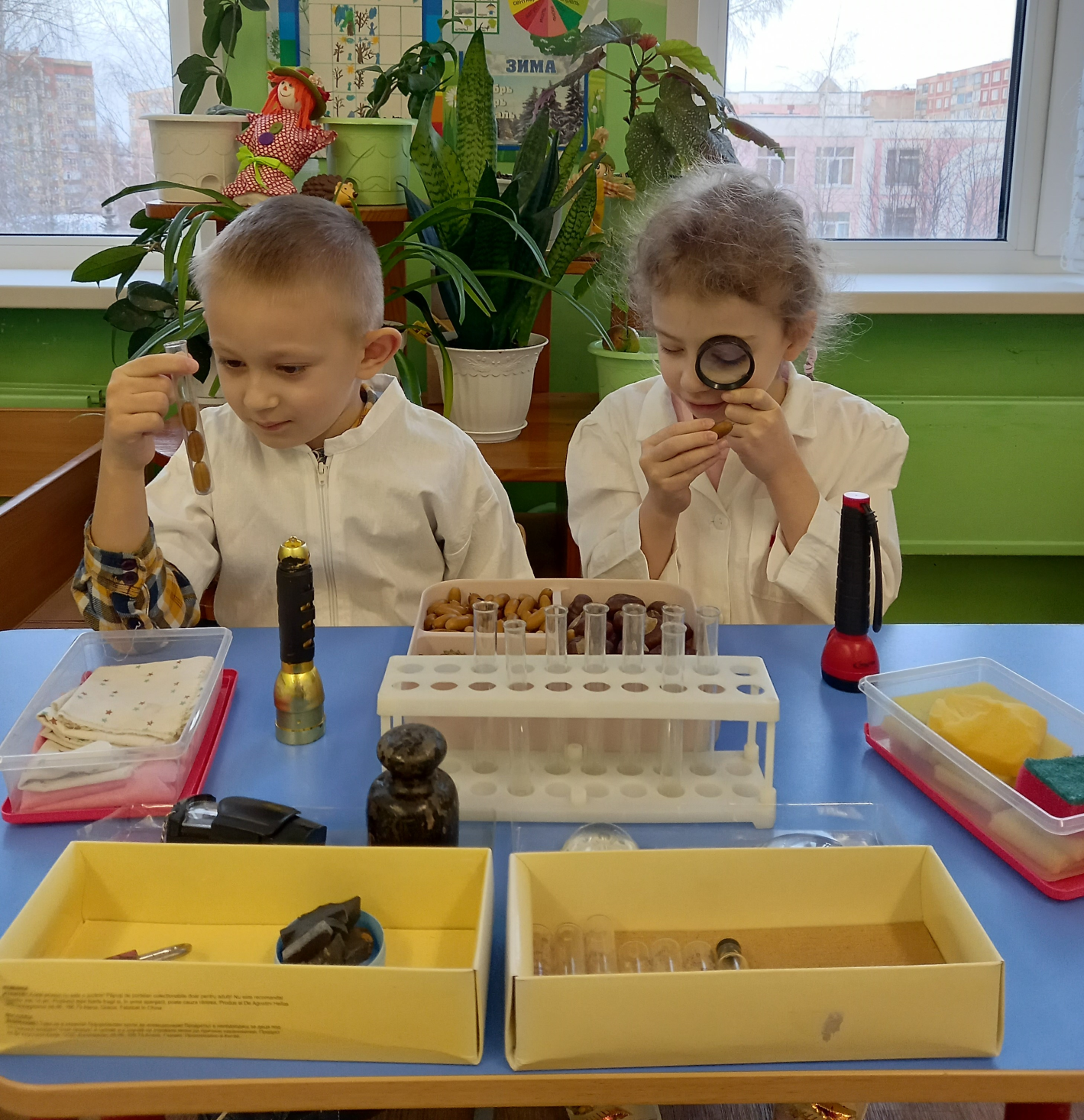 Возраст с 3 до 7 лет считается самым благоприятным для учебно-воспитательного воздействия. Этот период оптимален, чтобы прививать любовь к труду и уважительное отношение к любому законному виду занятости, знакомить (в игровой форме) с основными чертами профессий, формировать навыки, которые будут в дальнейшем развиваться и оттачиваться во время учебы в школе.
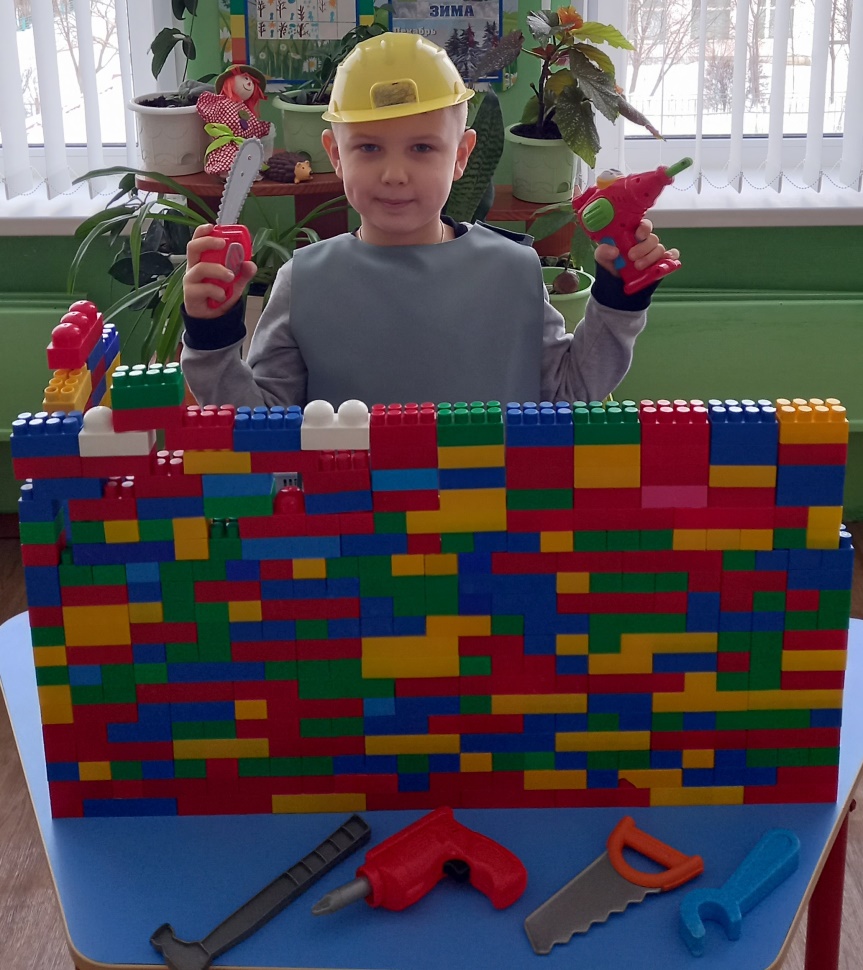 Труд строителя всем нужен,
Нужен всем и вкусный ужин,
Доктор, чтобы всех лечил,
И учитель, чтоб учил.
Летчик нужен, чтоб летать…
Ну а ты, кем хочешь стать?
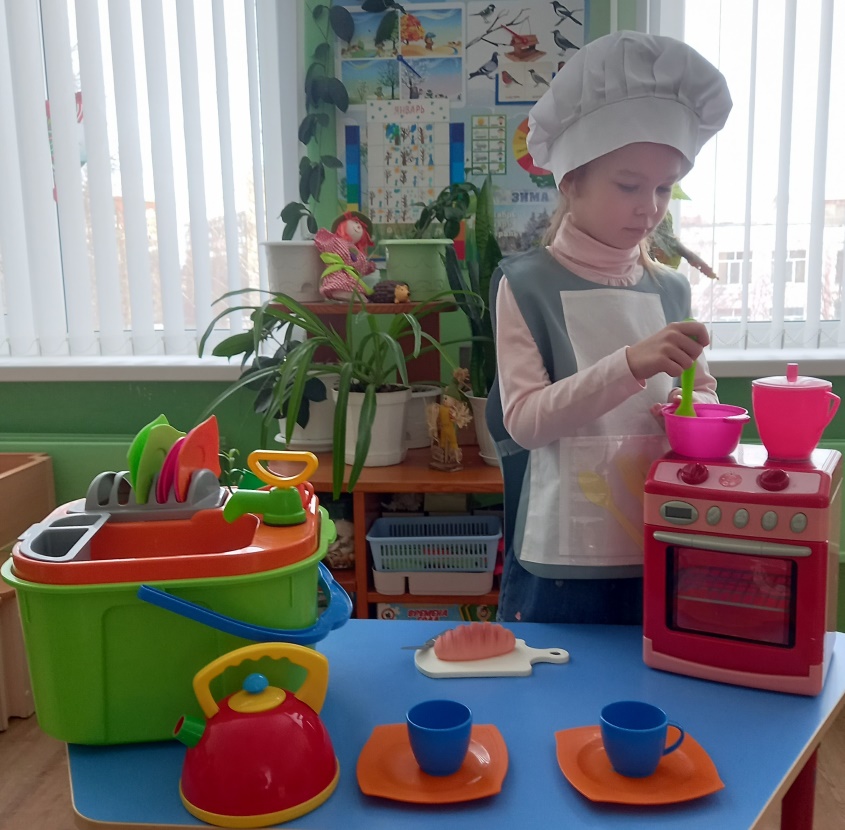 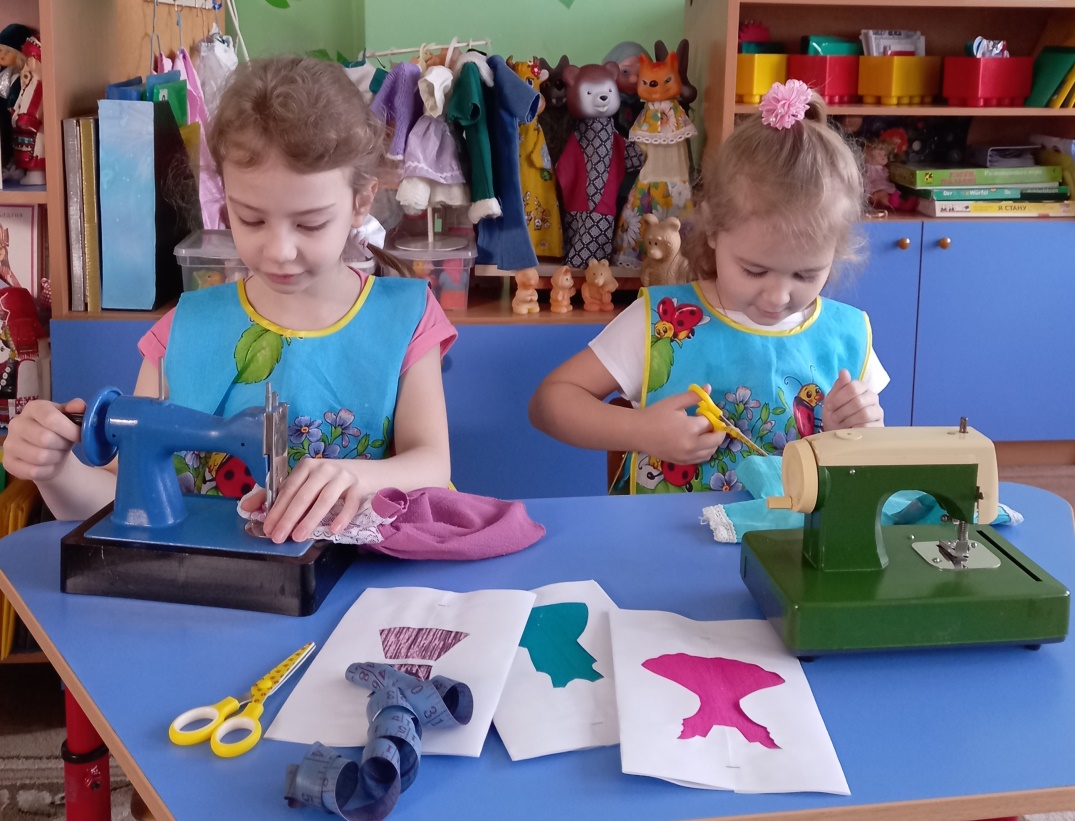 Что такое профессиональная ориентация?
Это система мероприятий, направленных на выявление личностных особенностей, интересов и
 способностей у каждого человека для оказания ему помощи в разумном выборе профессии, наиболее
соответствующих его индивидуальным возможностям.
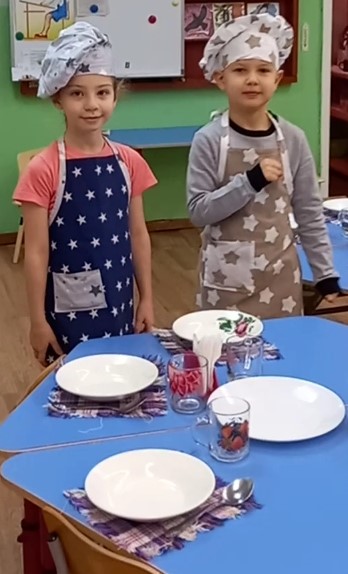 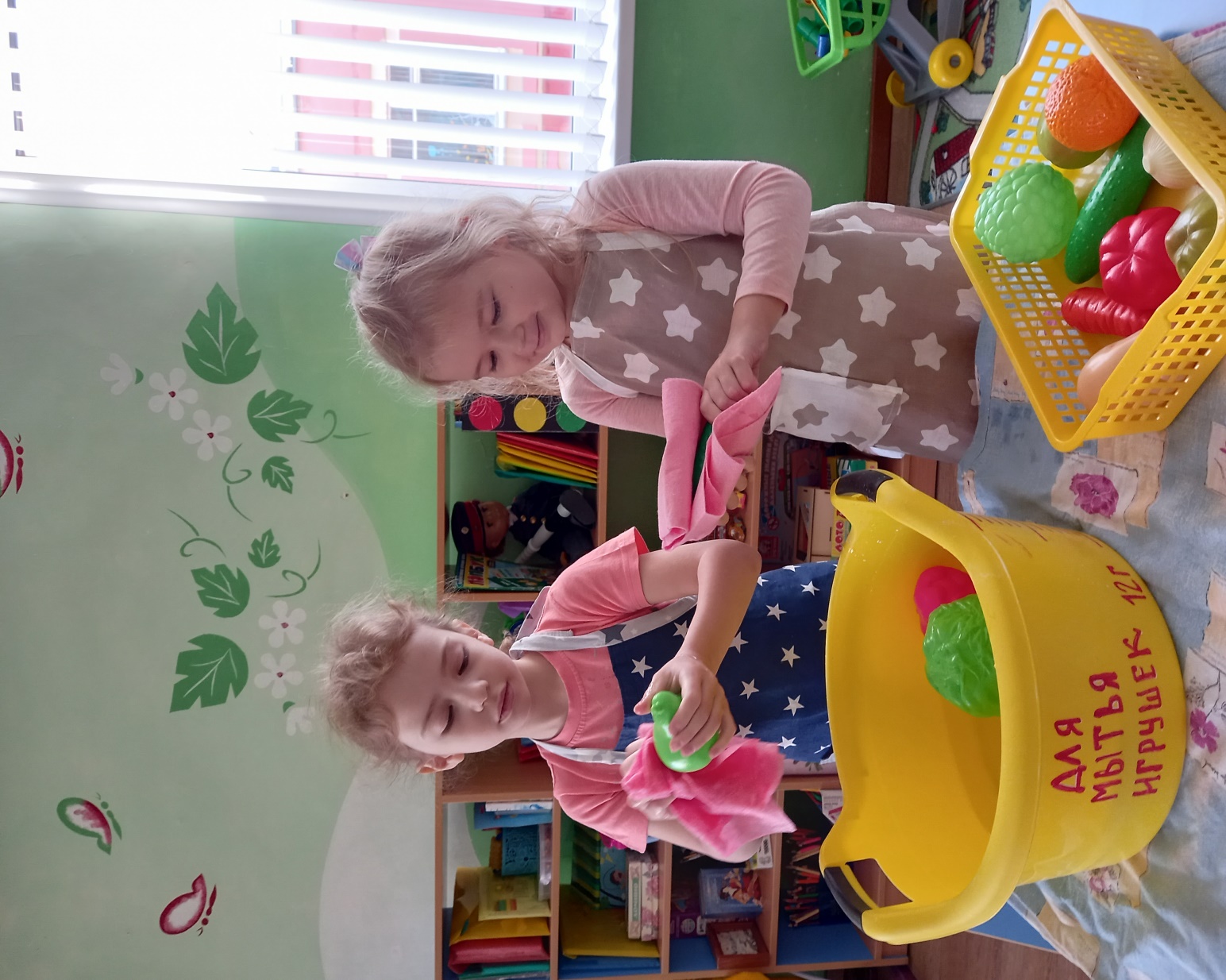 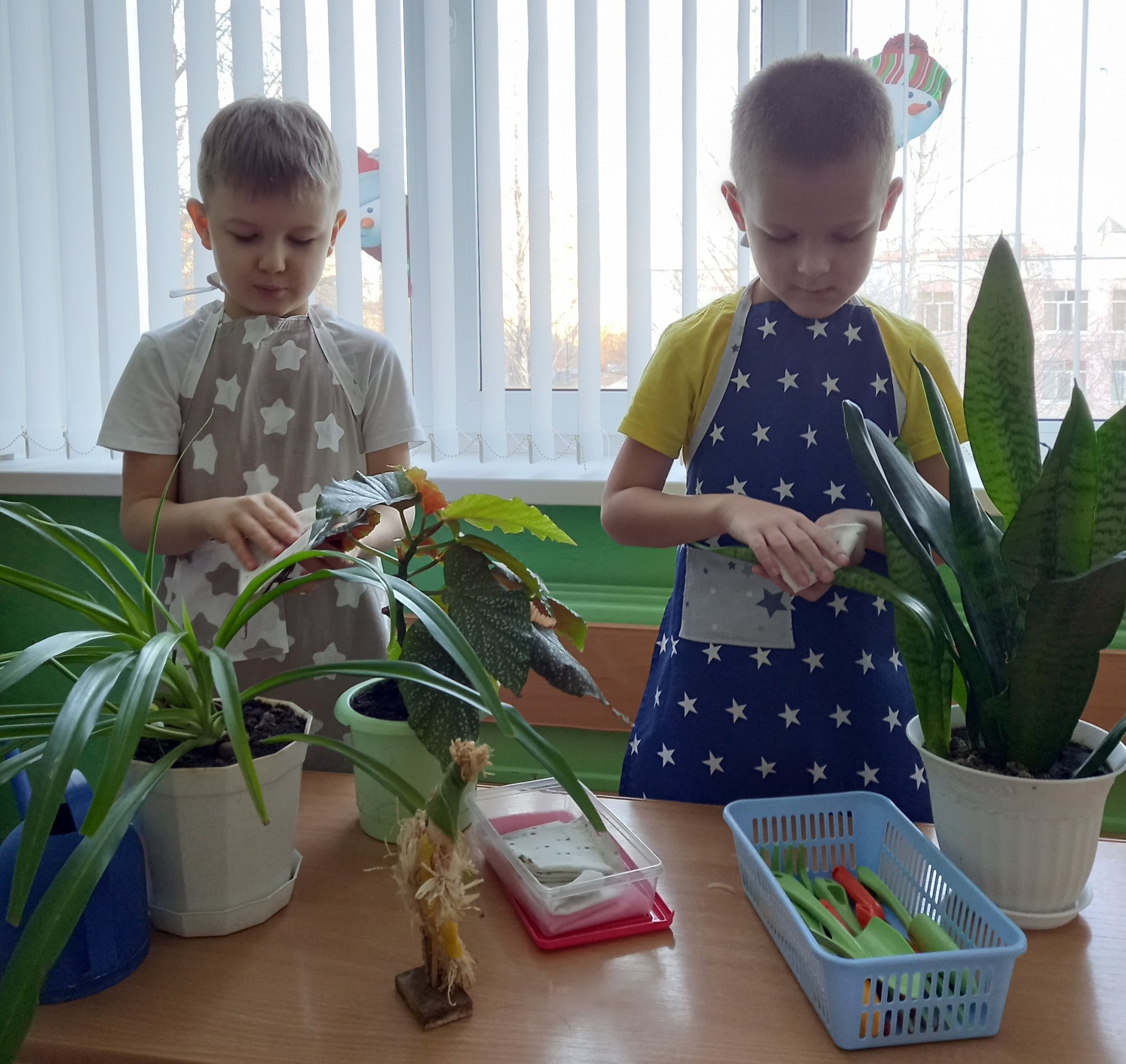 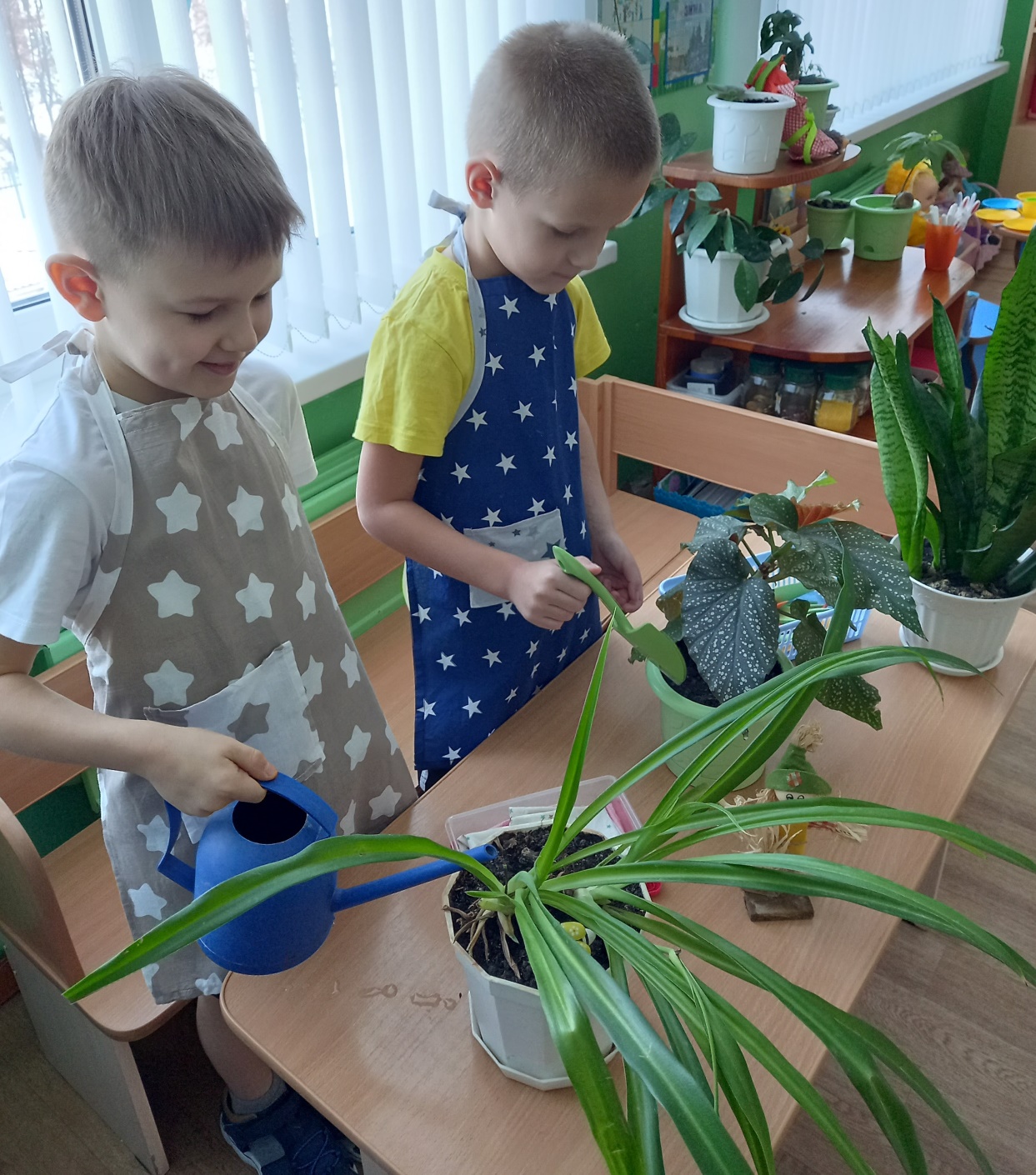 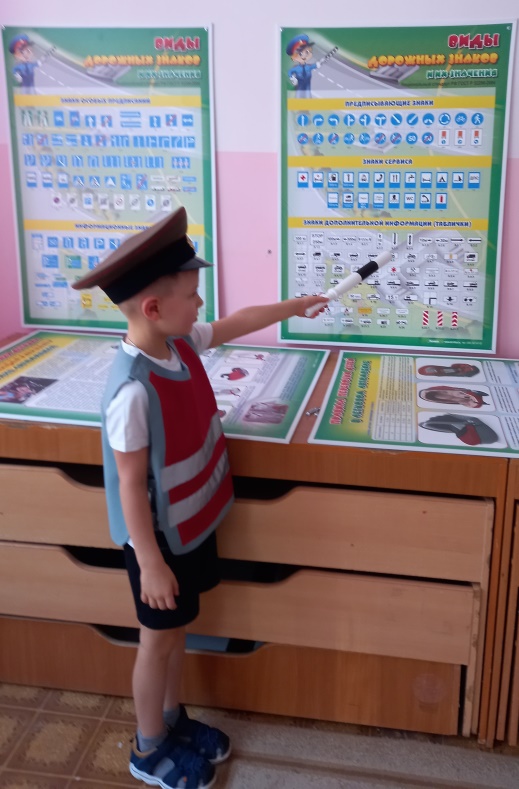 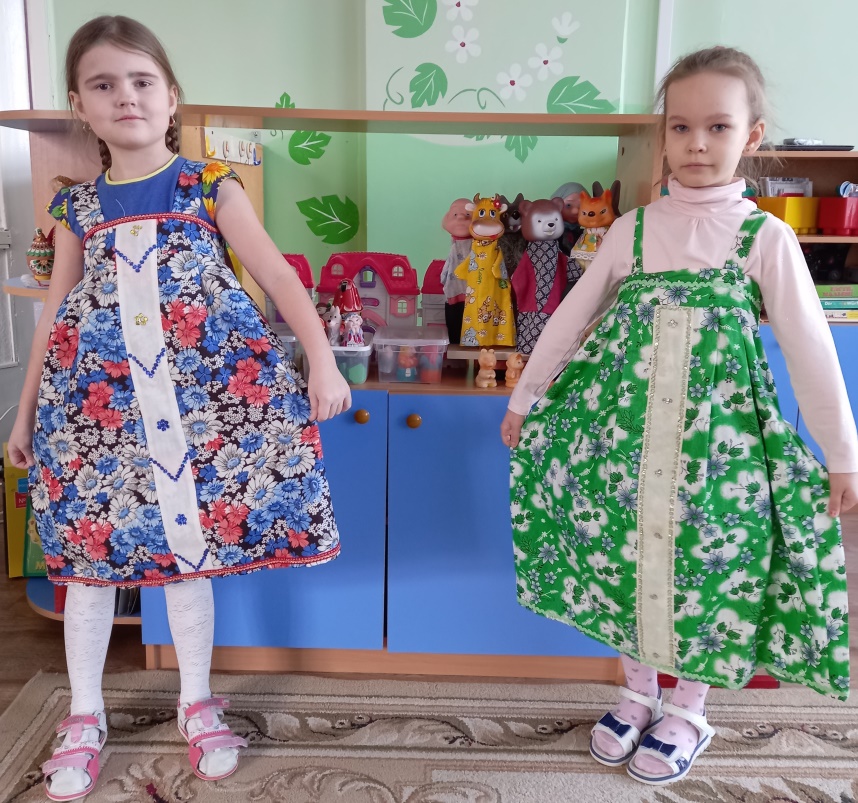 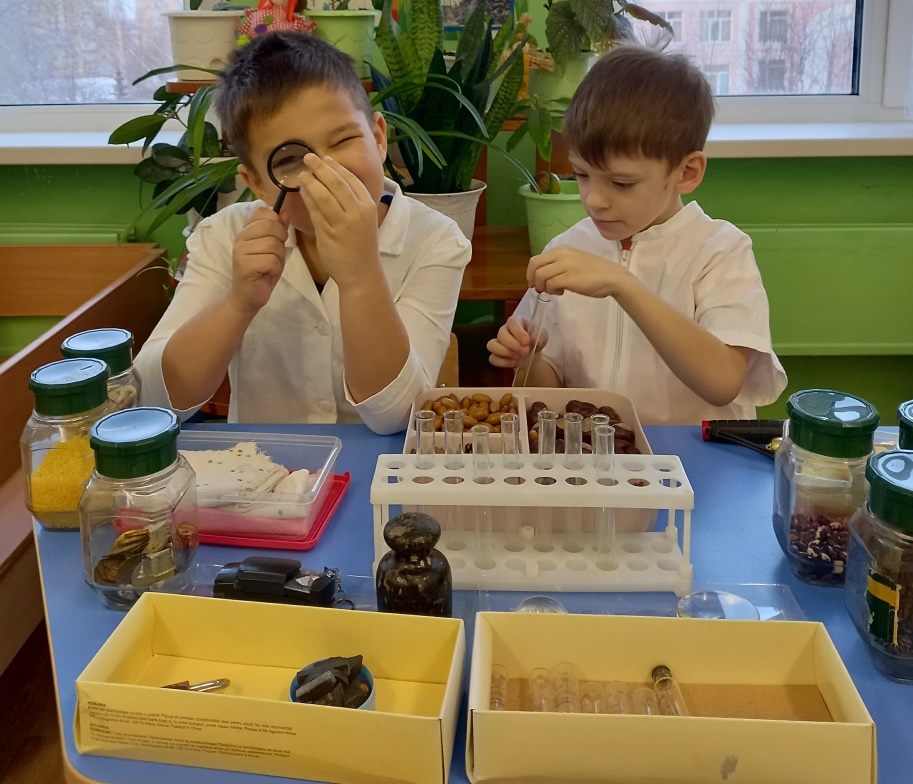 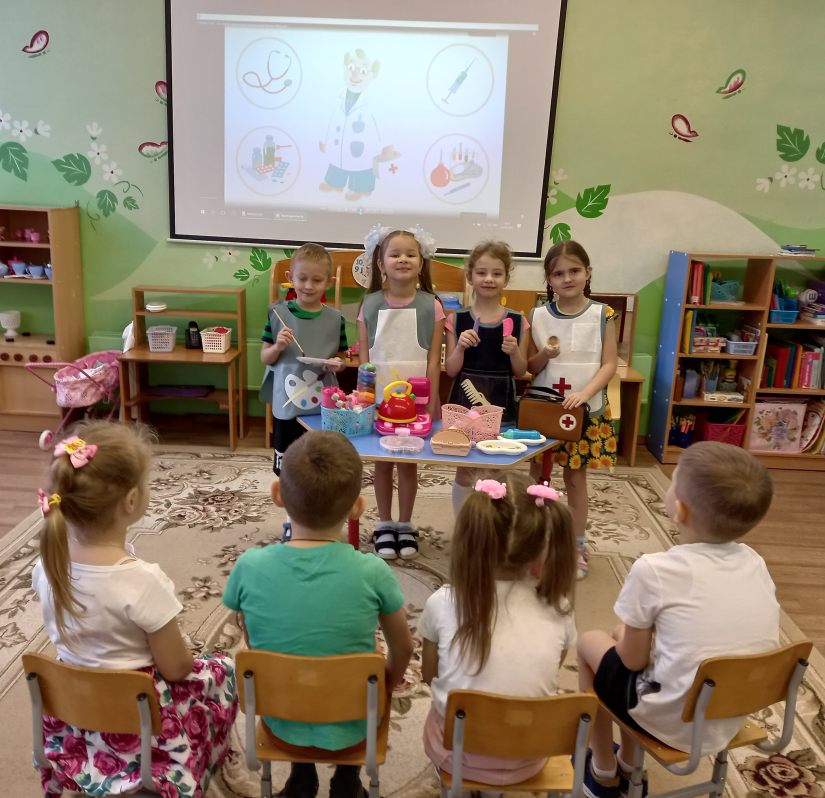 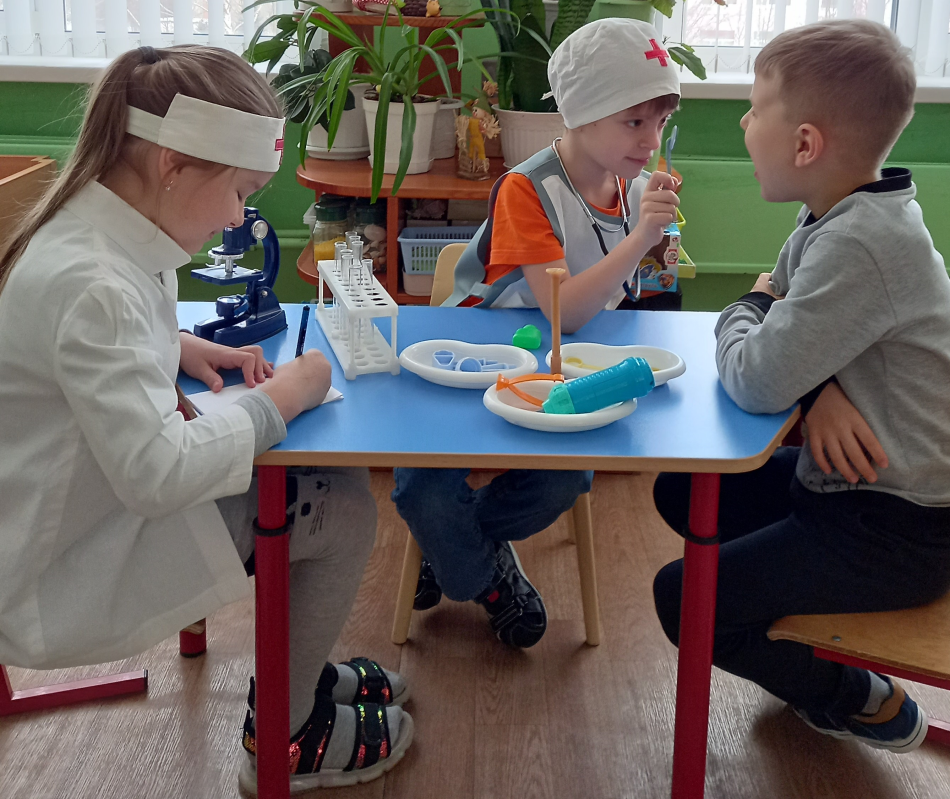 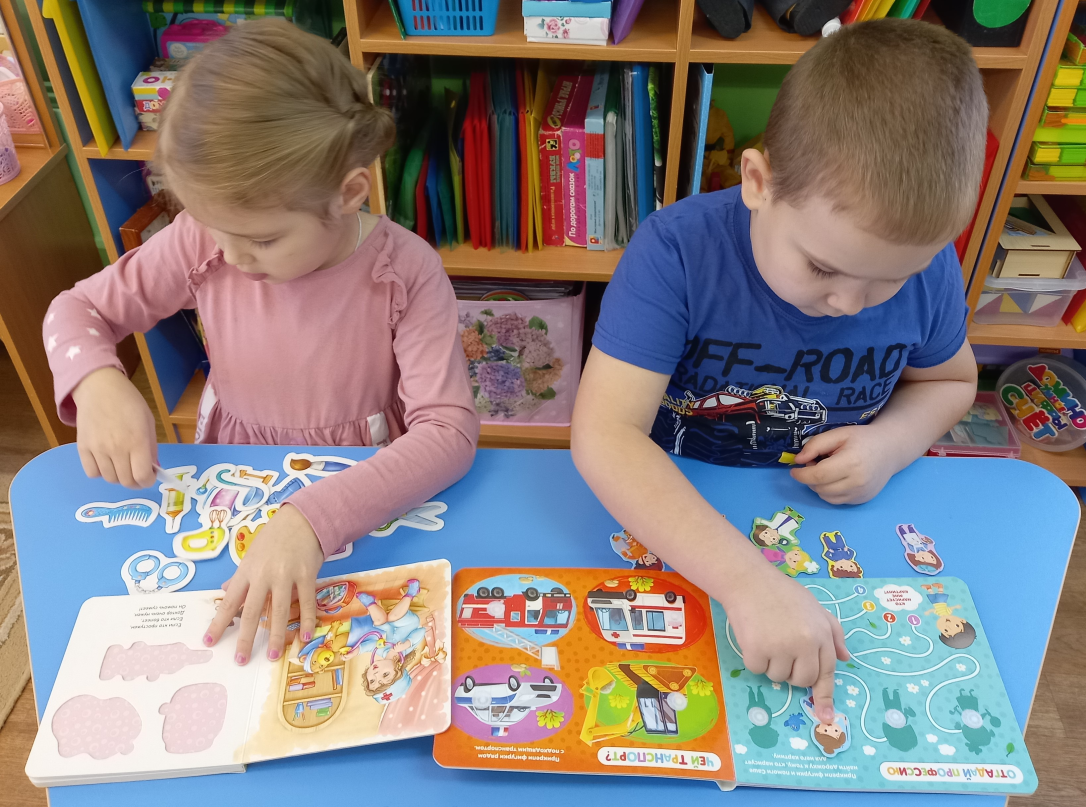 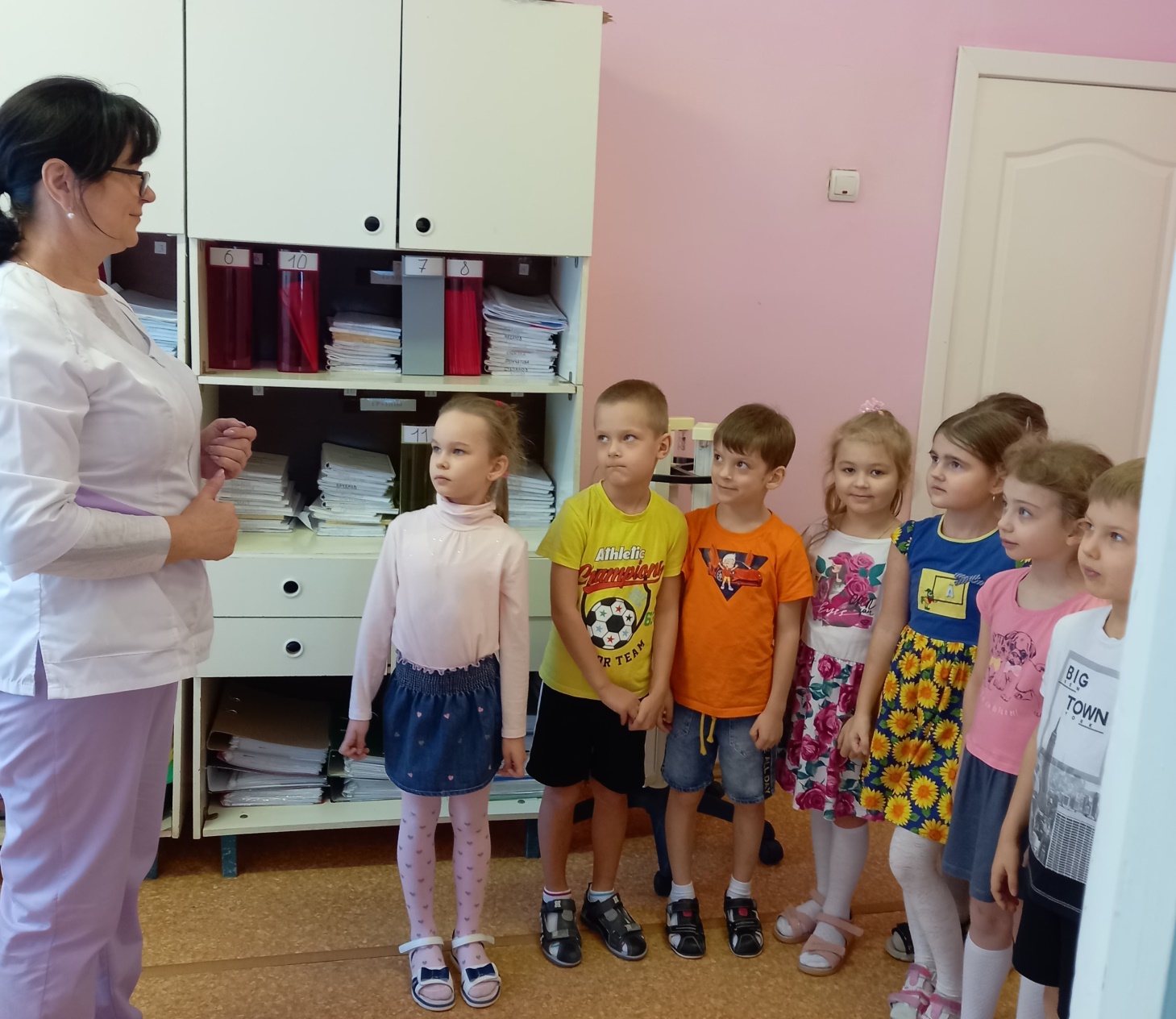 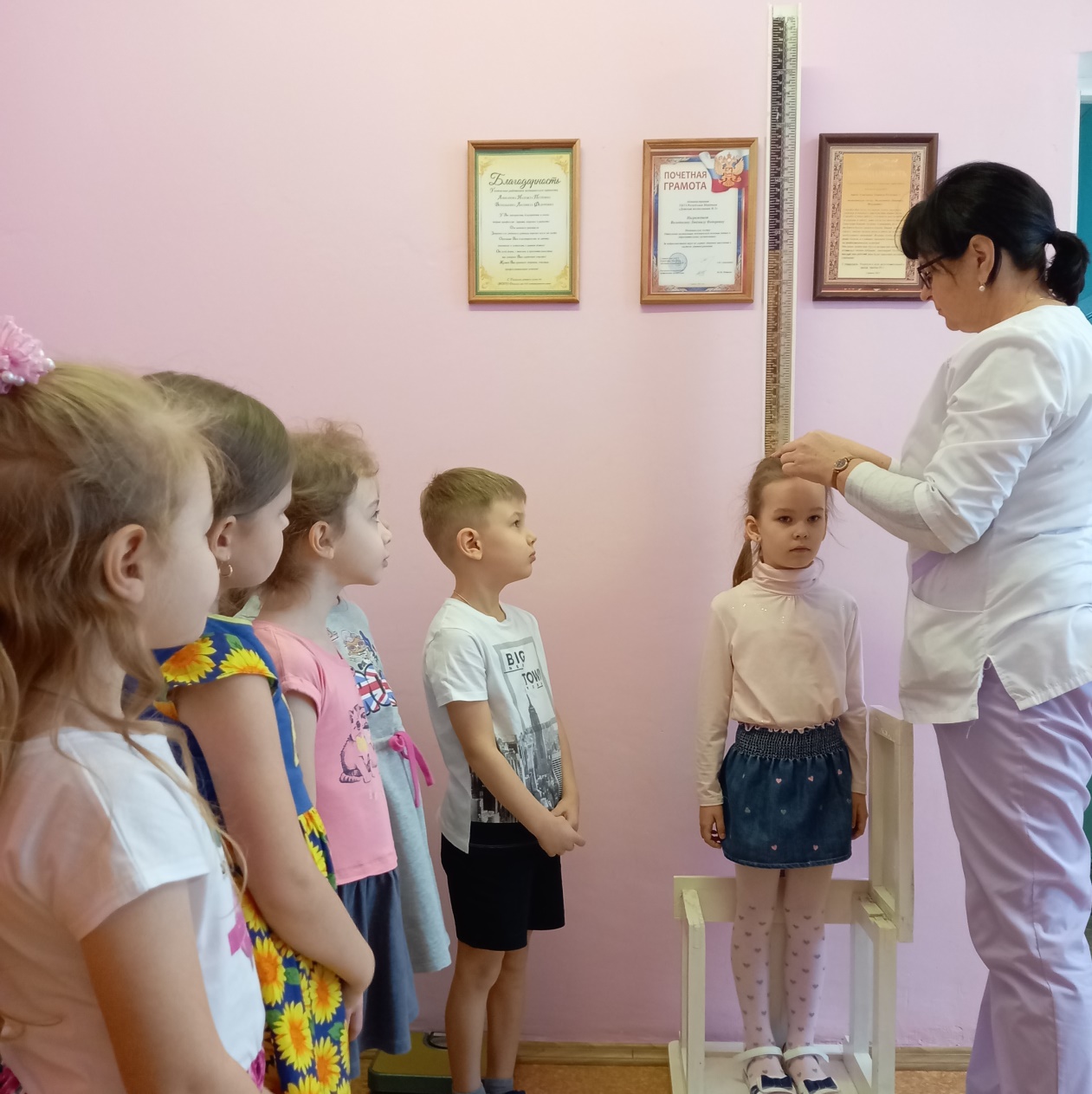 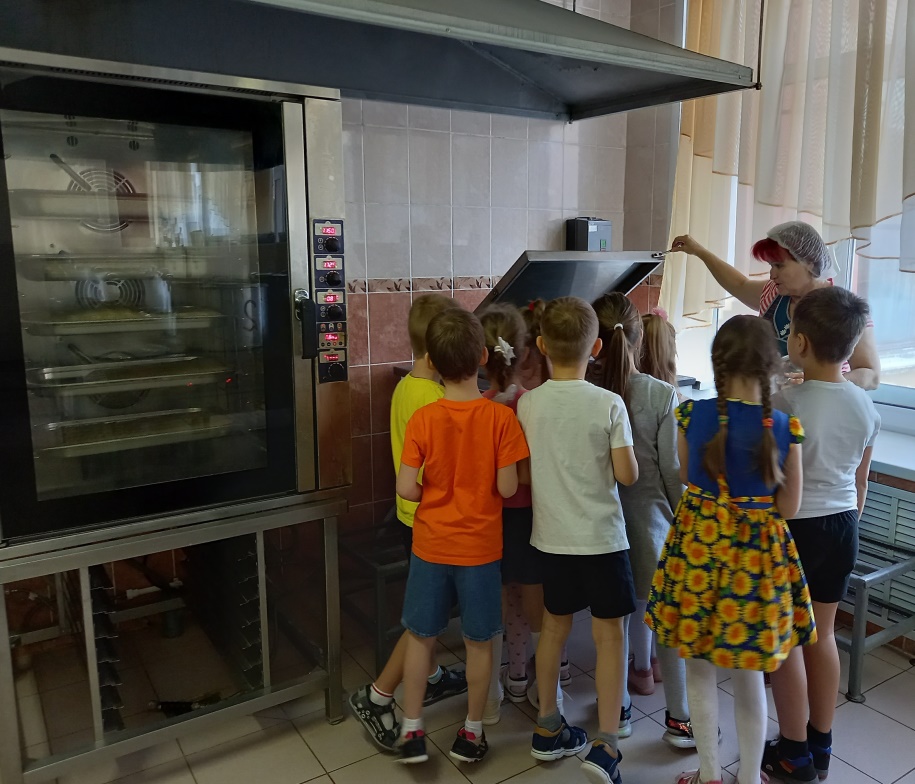 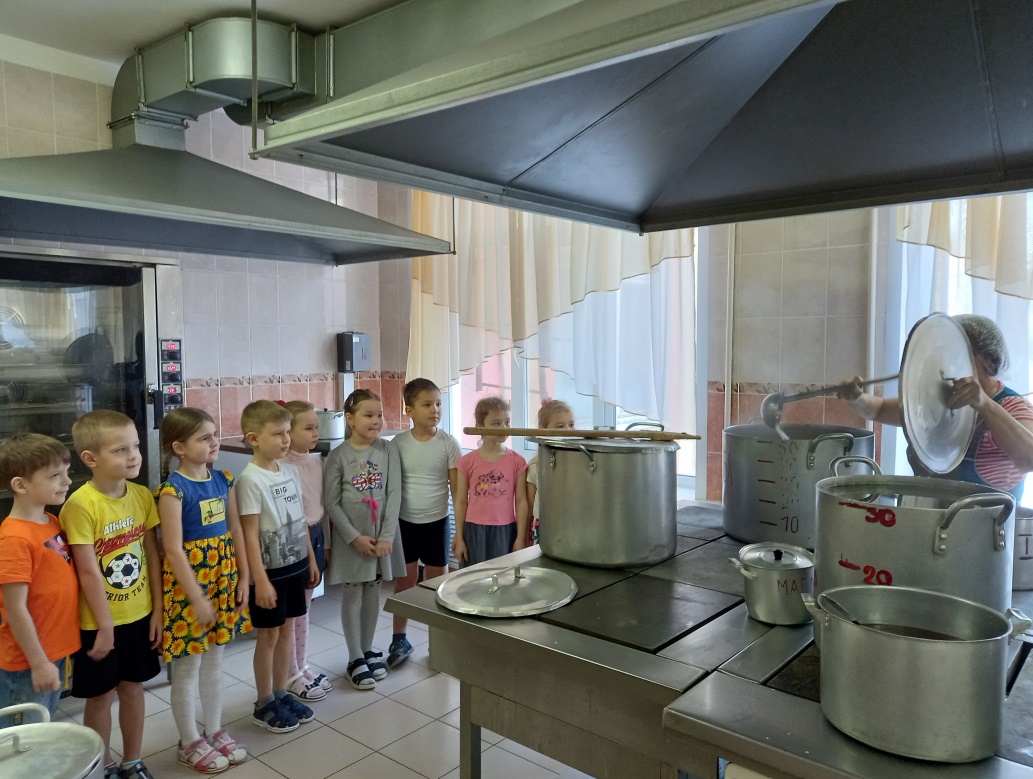 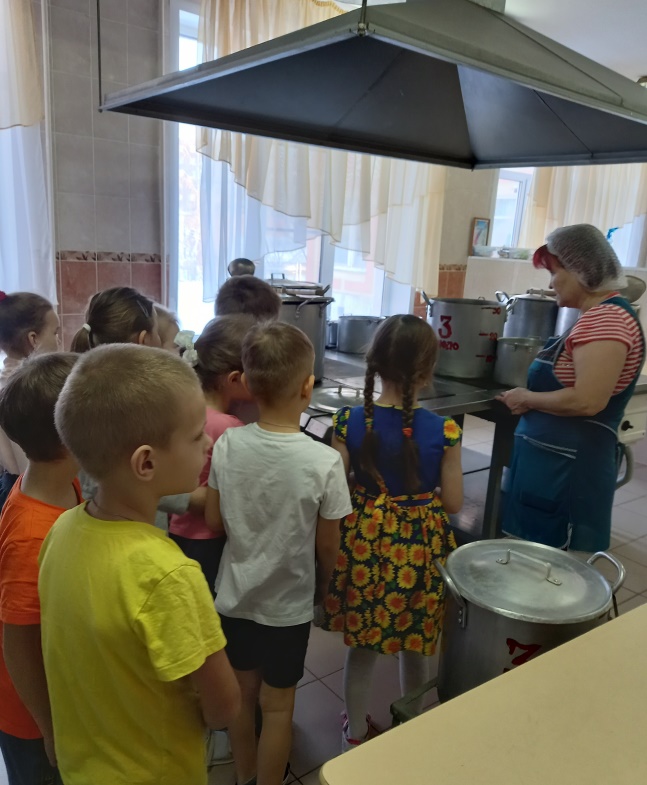 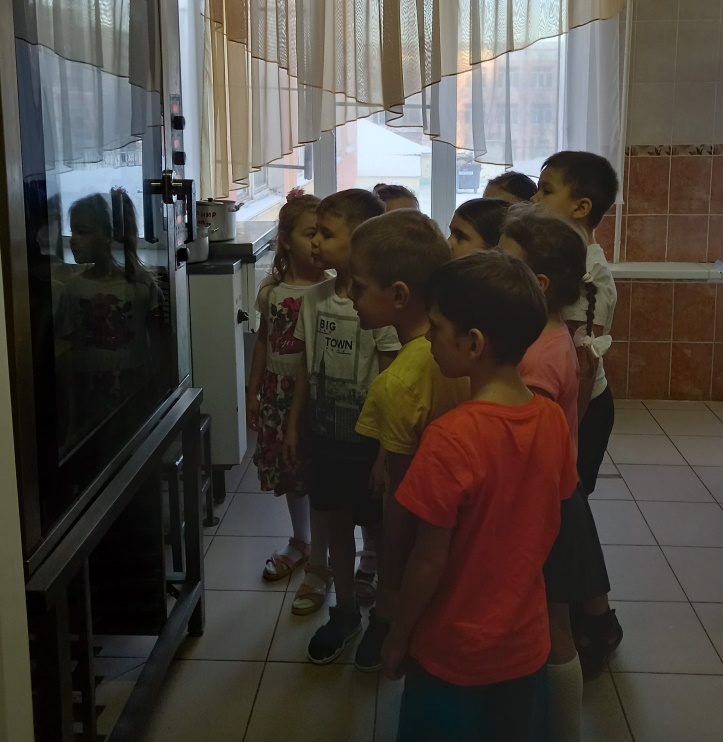 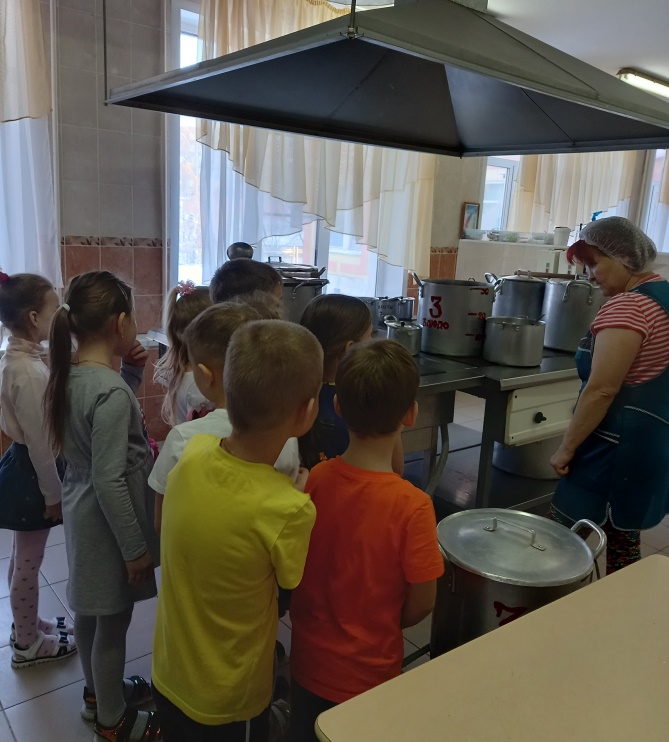 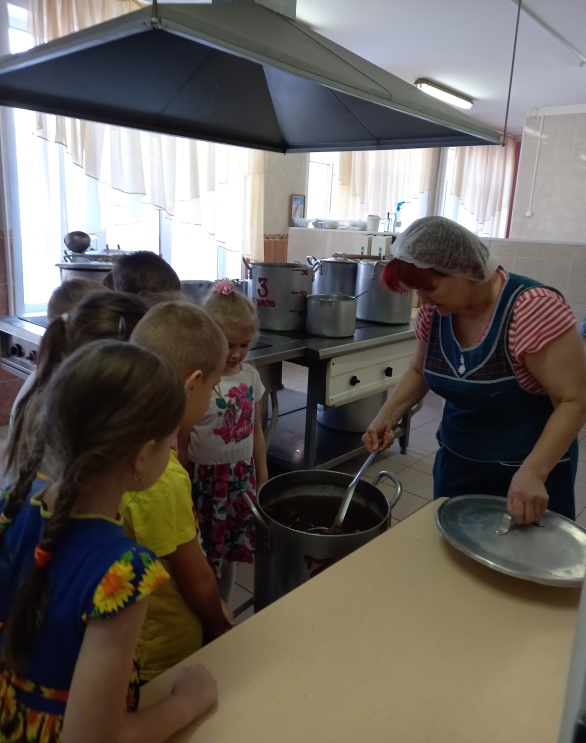 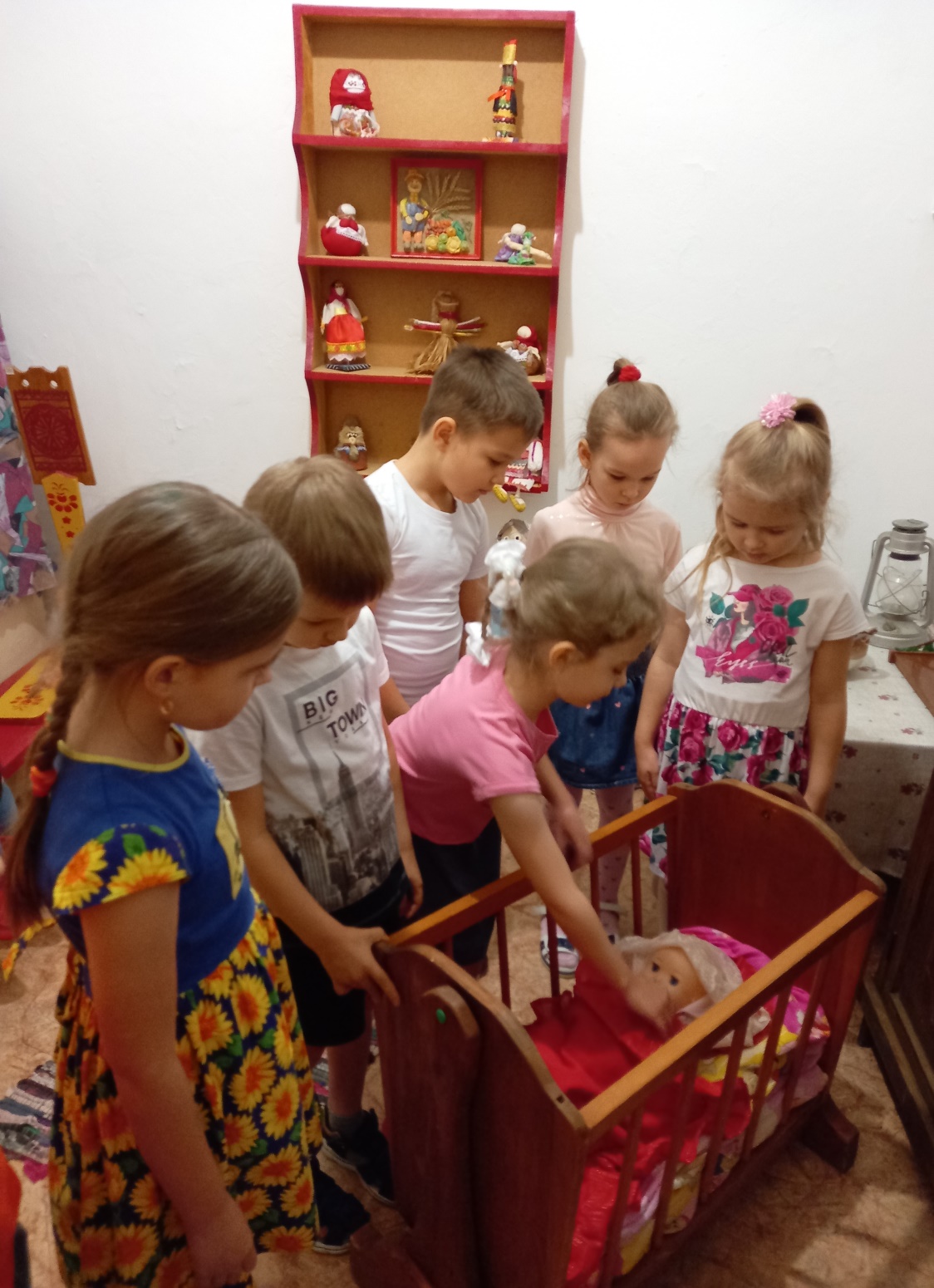 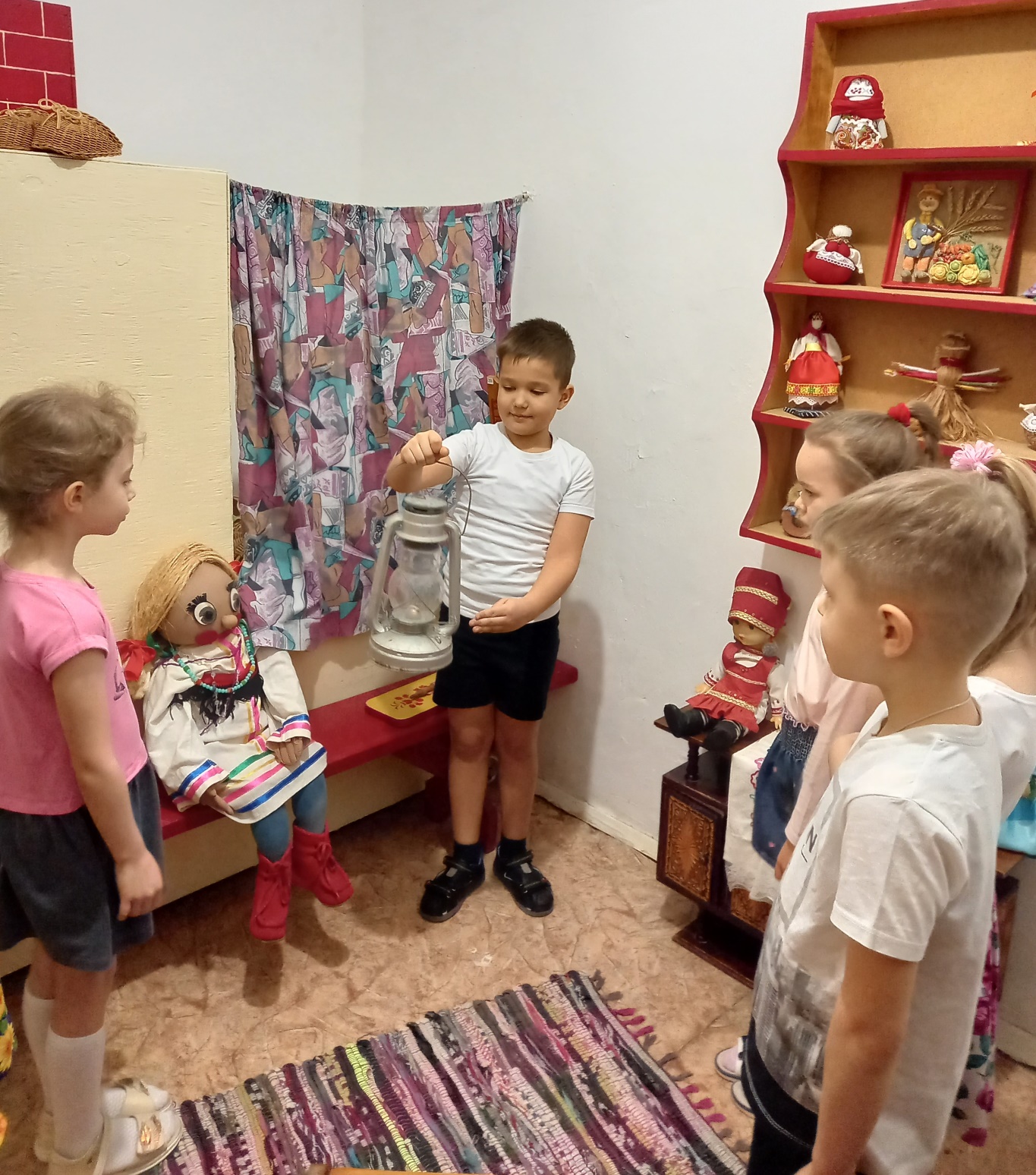 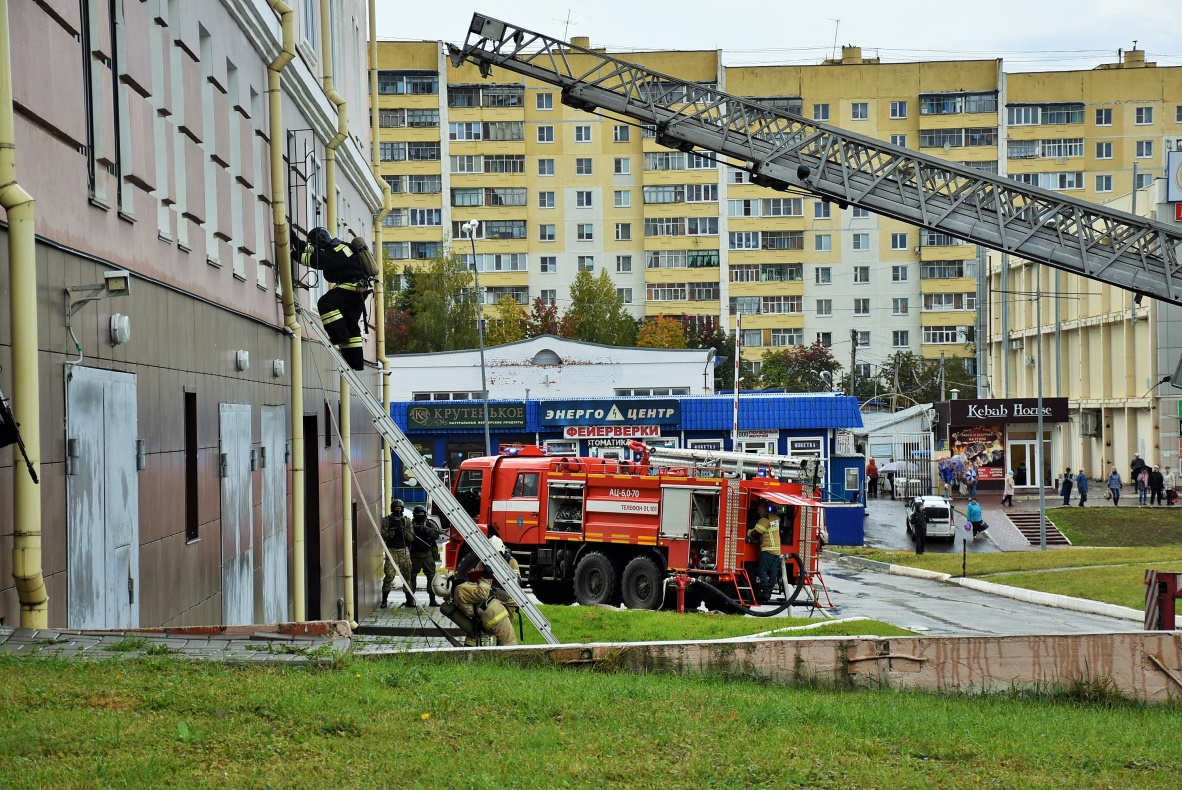 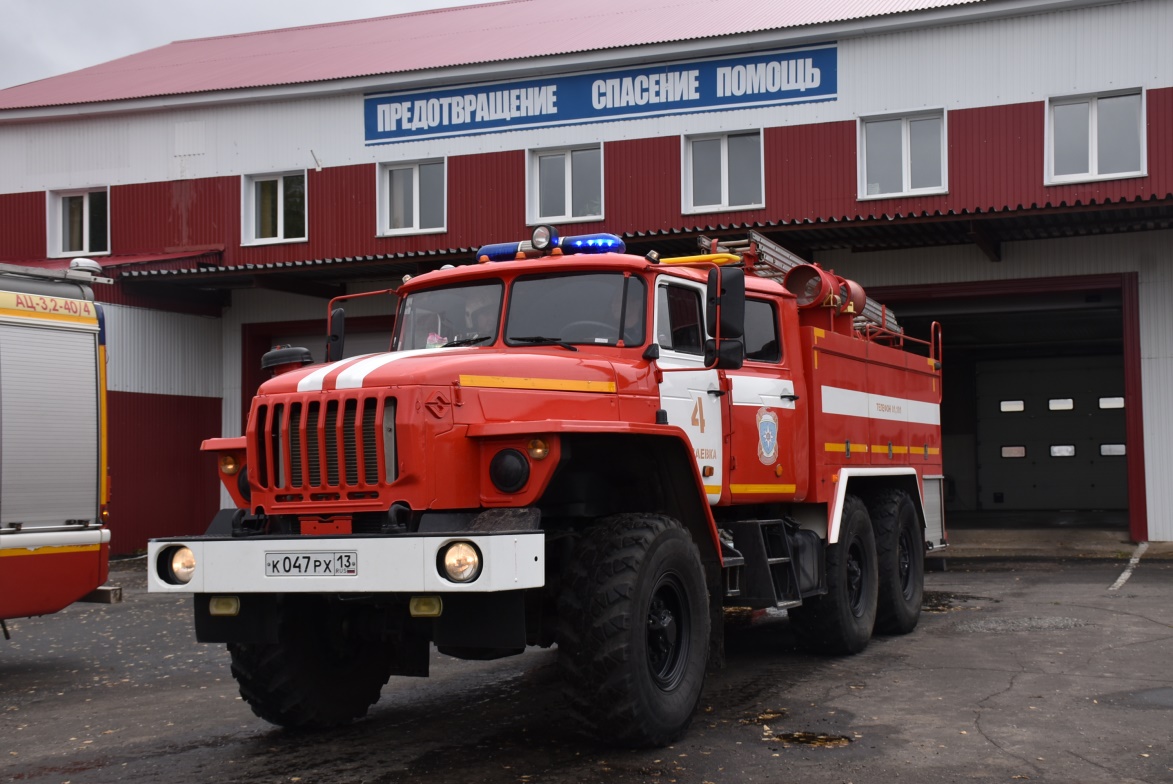 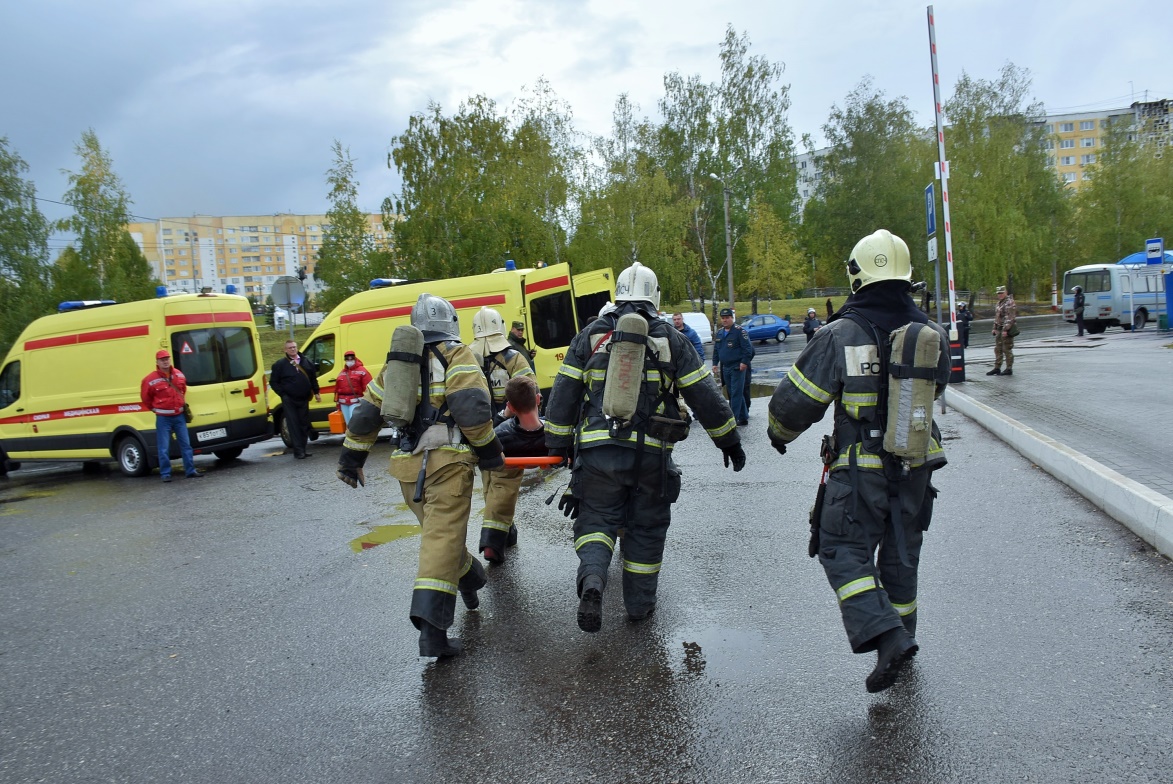 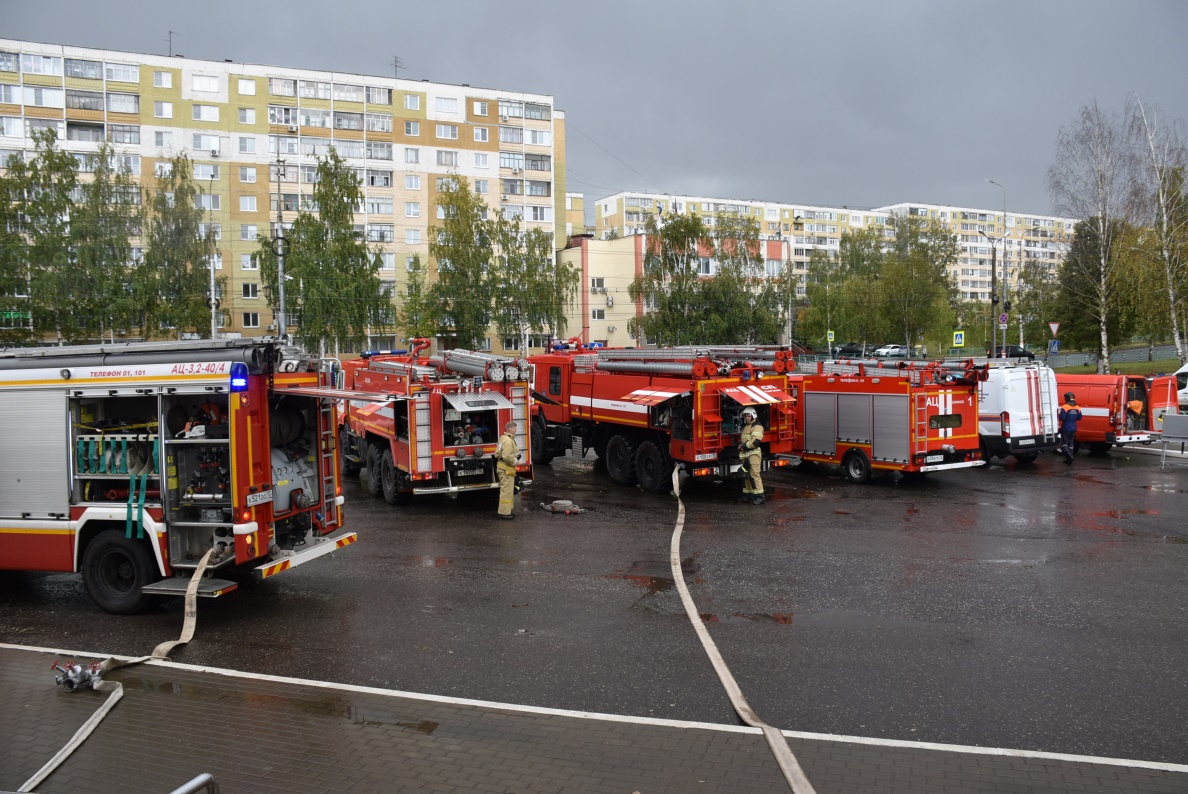 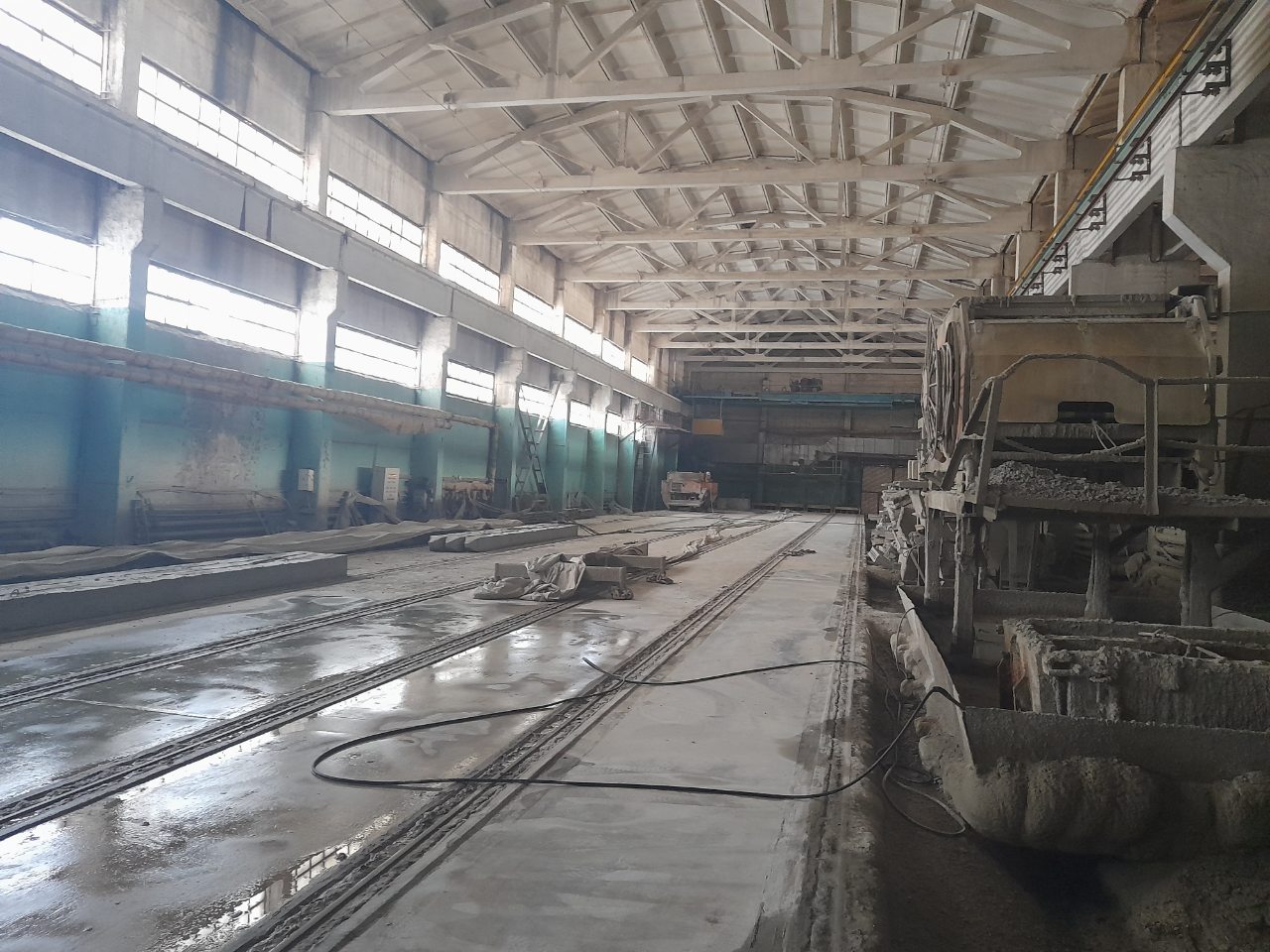 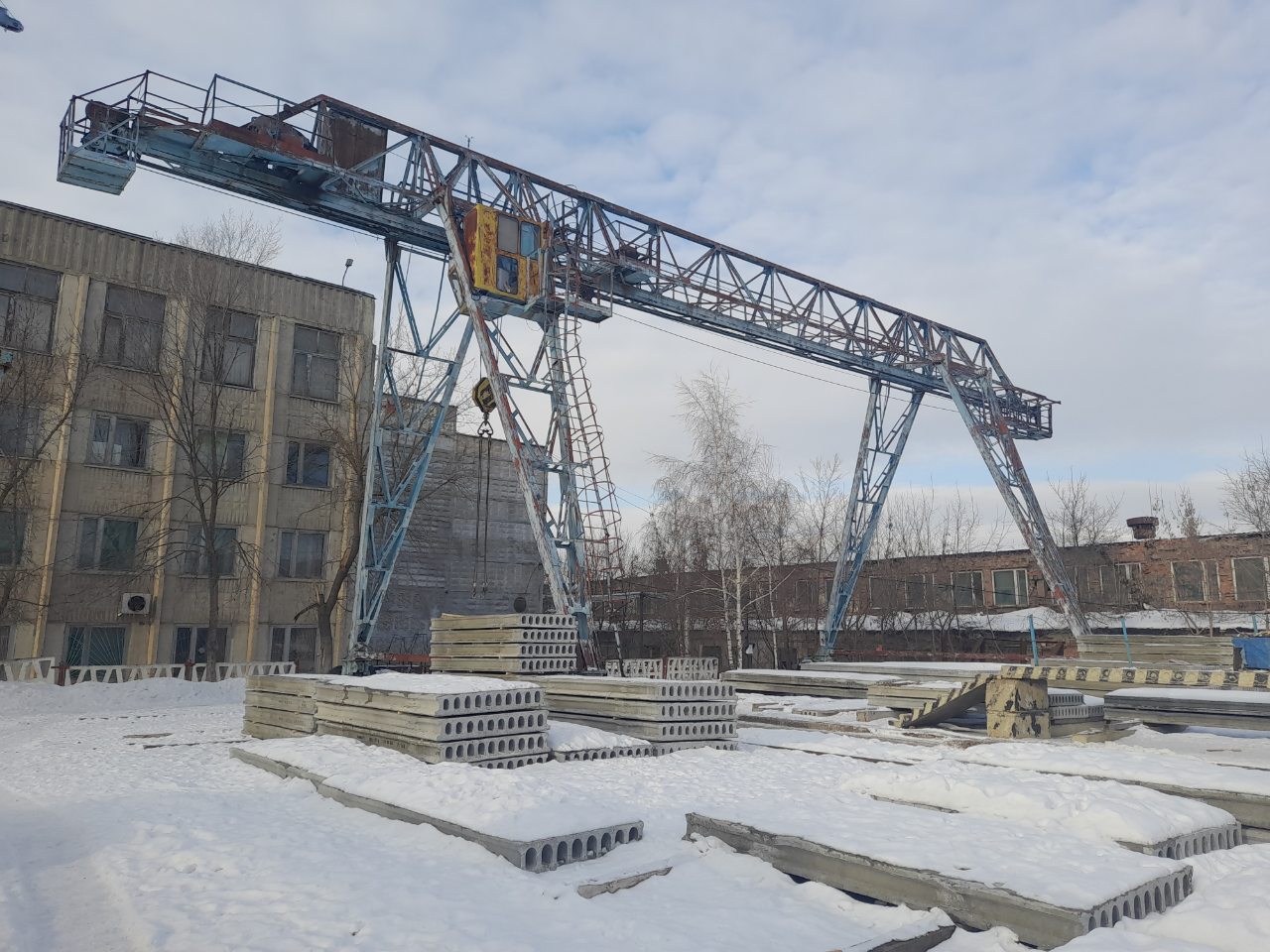 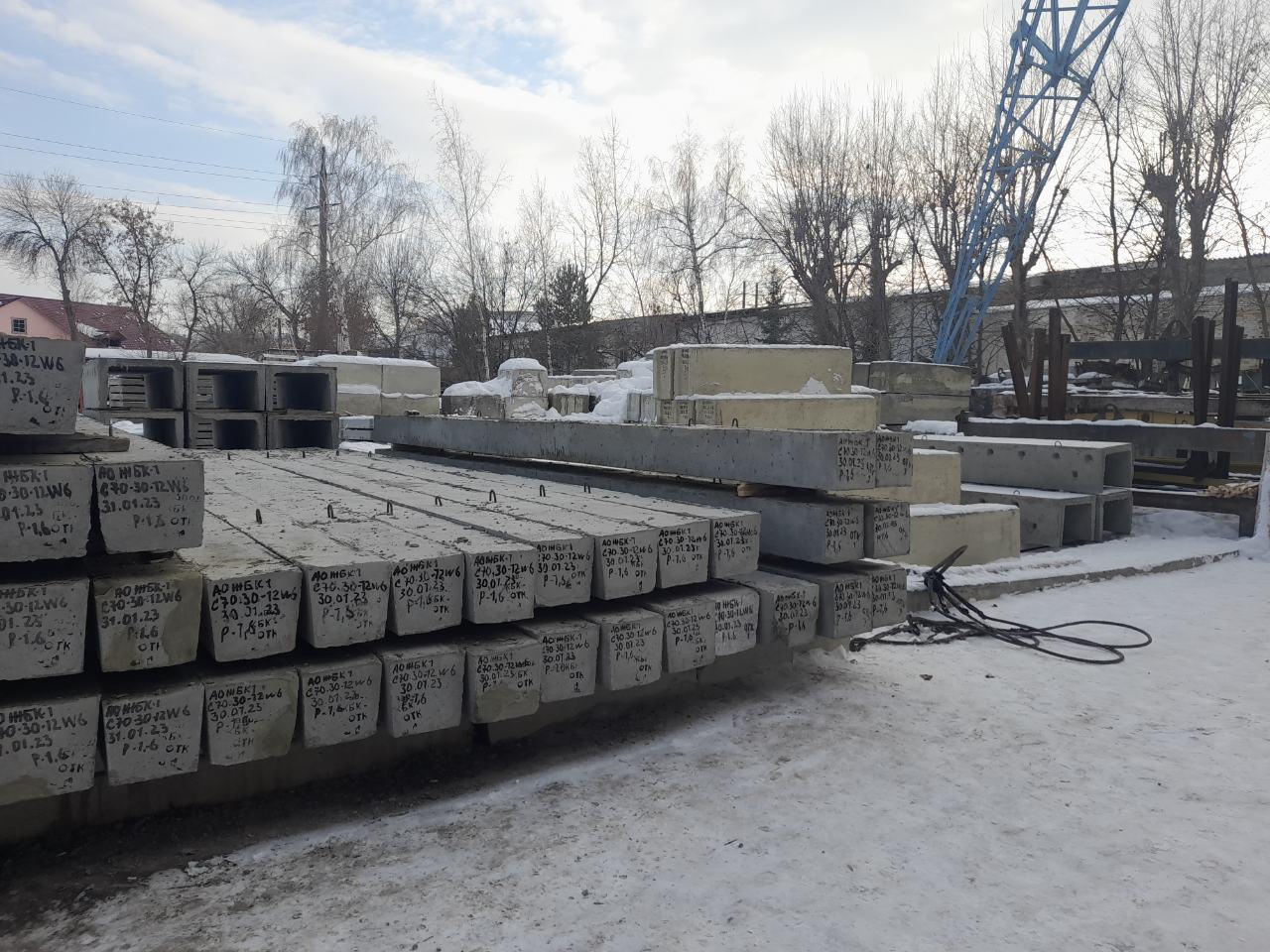 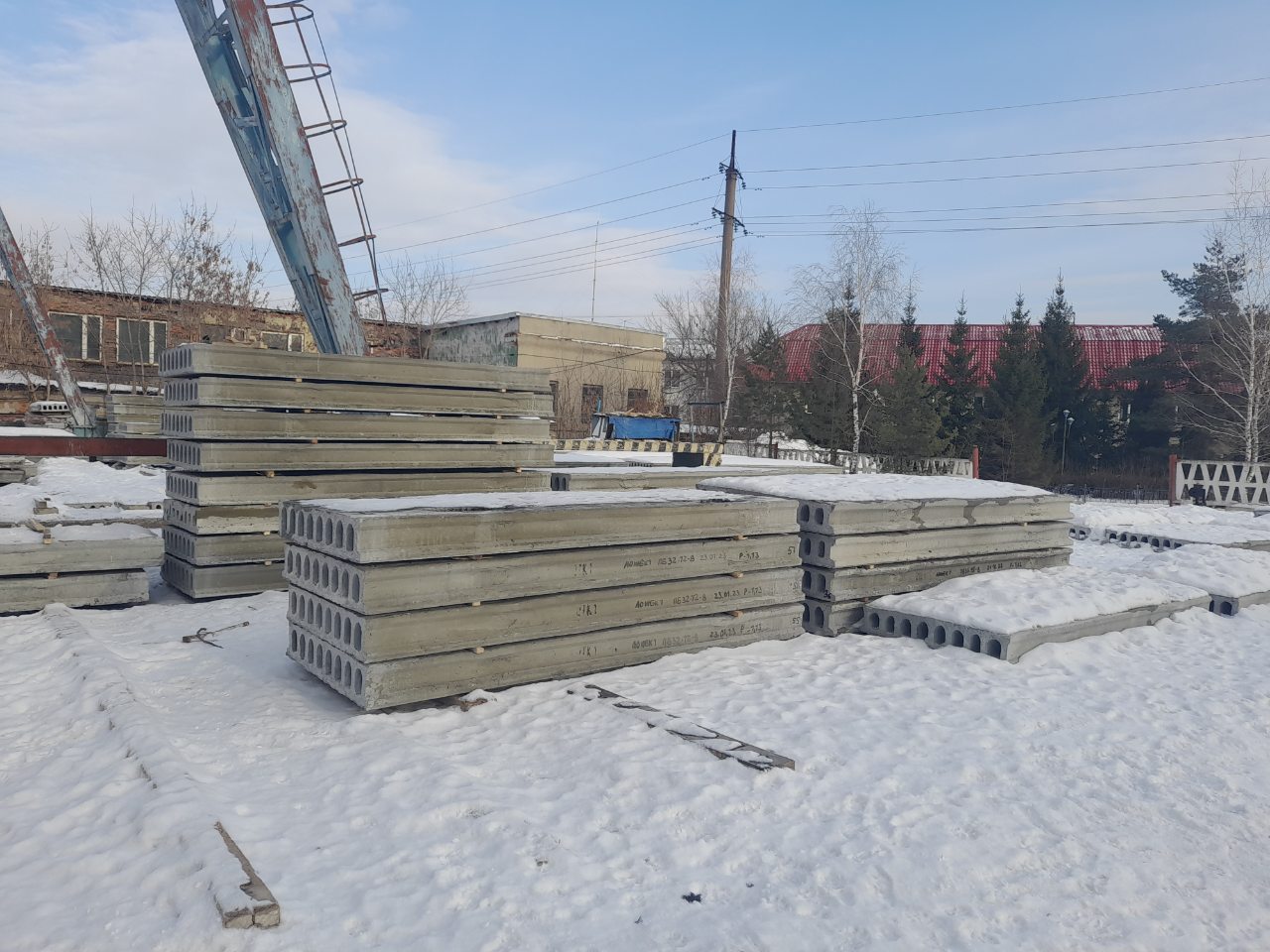 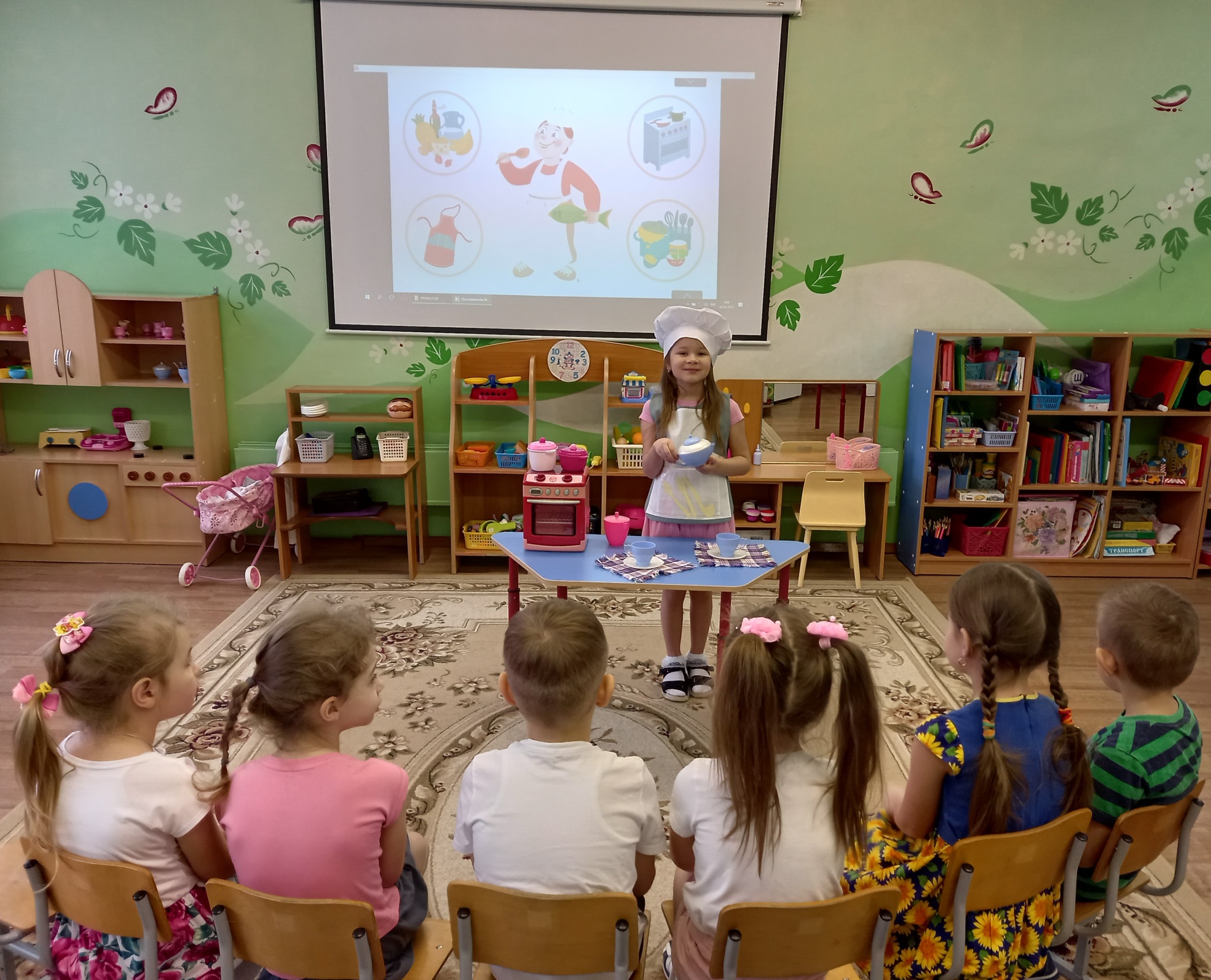 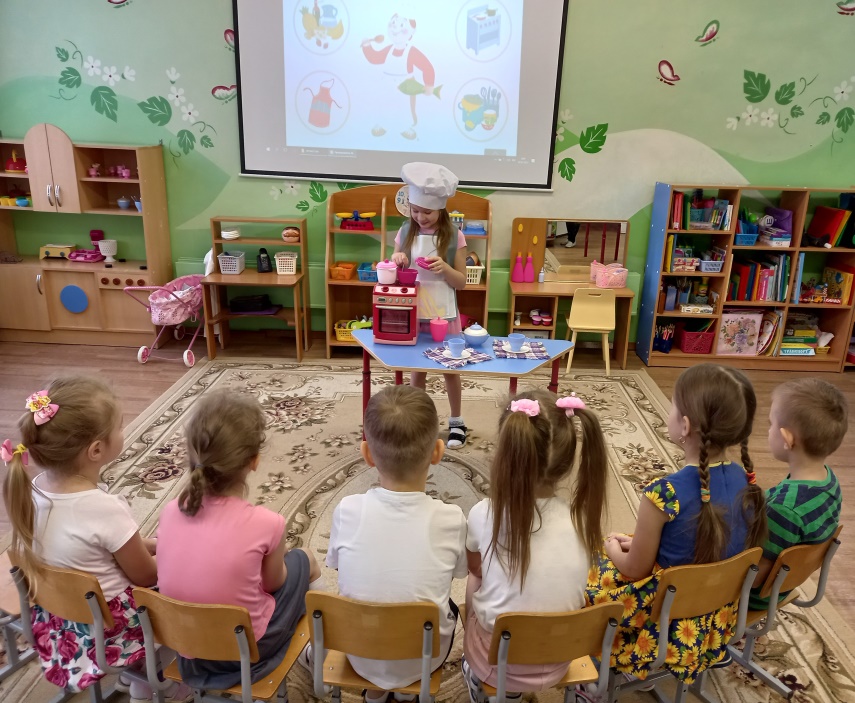 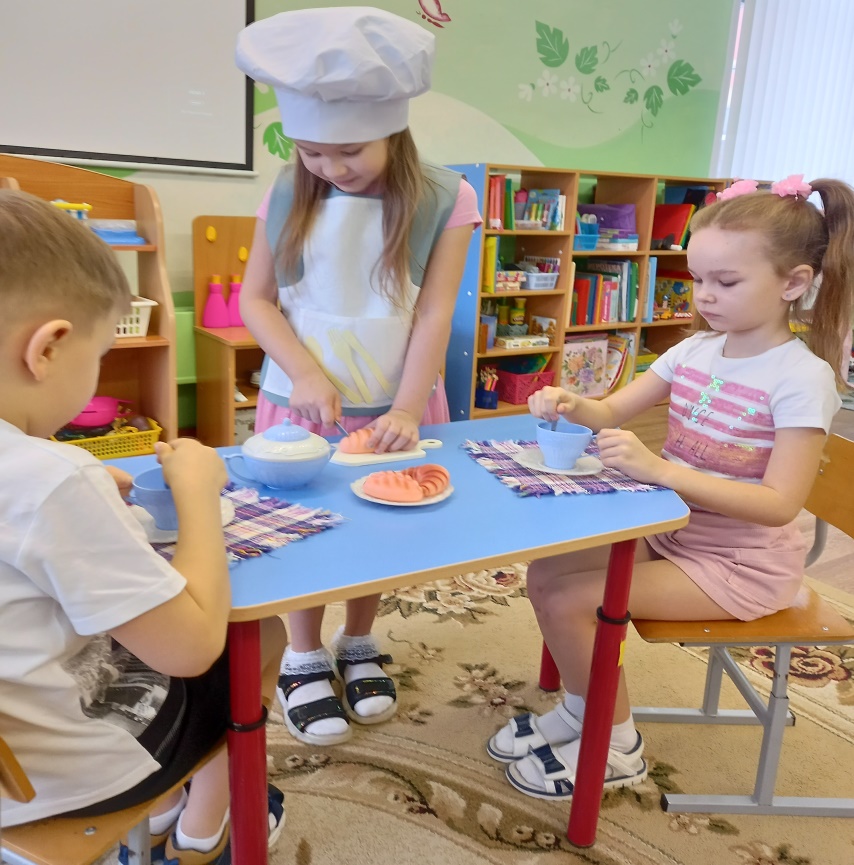 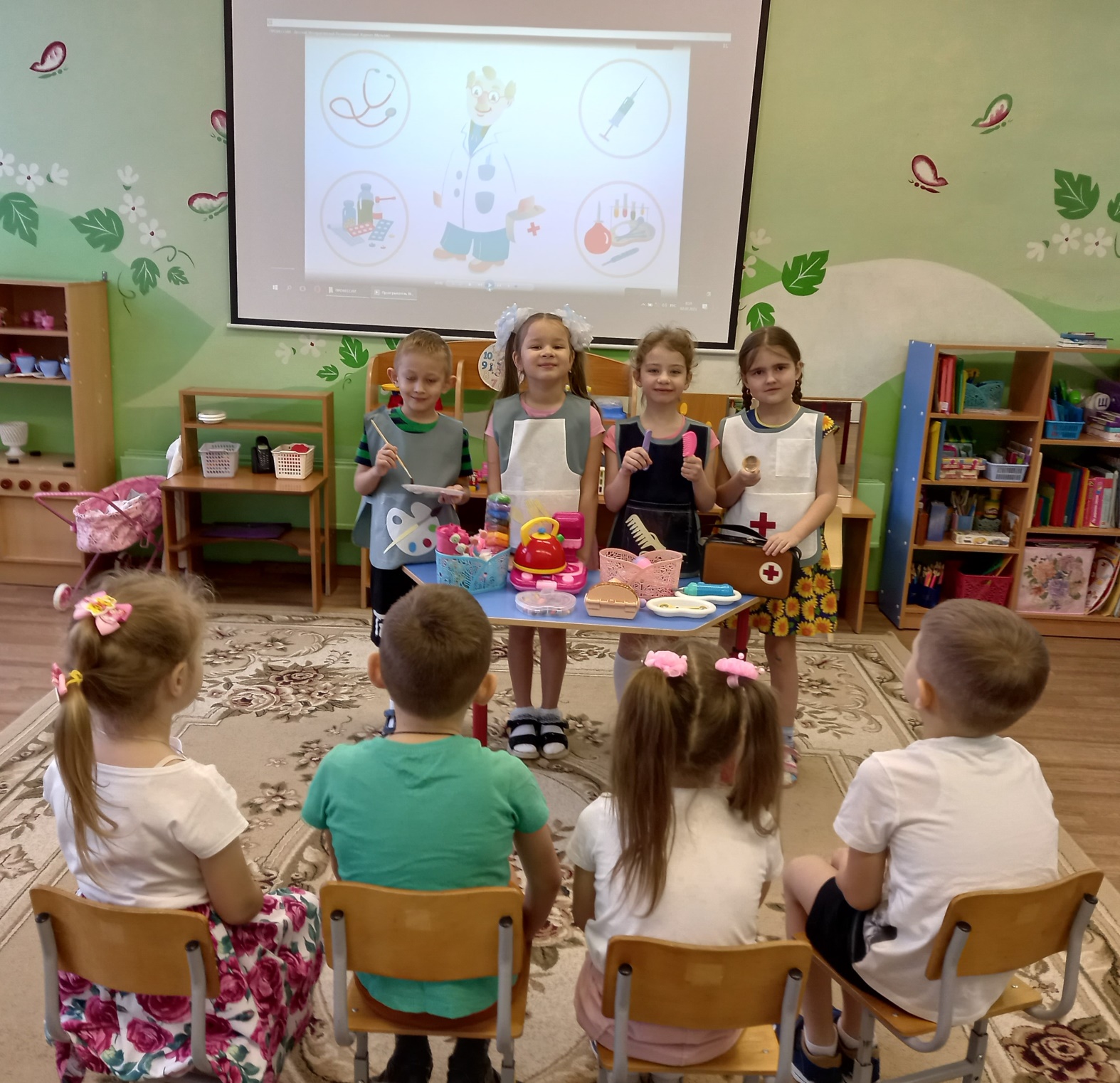 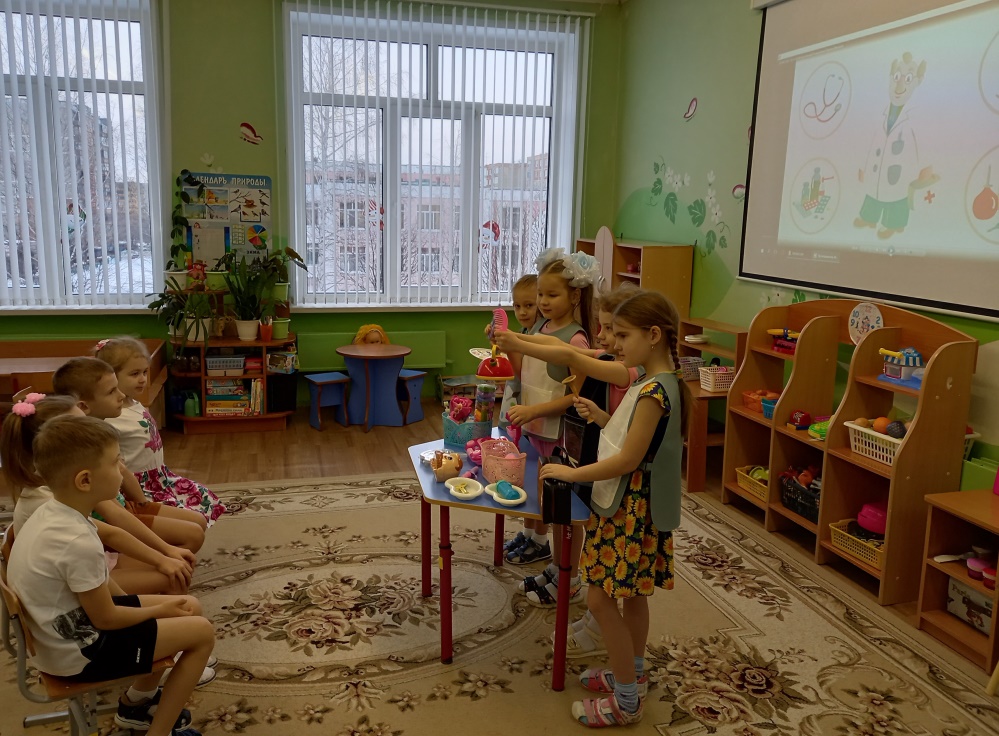 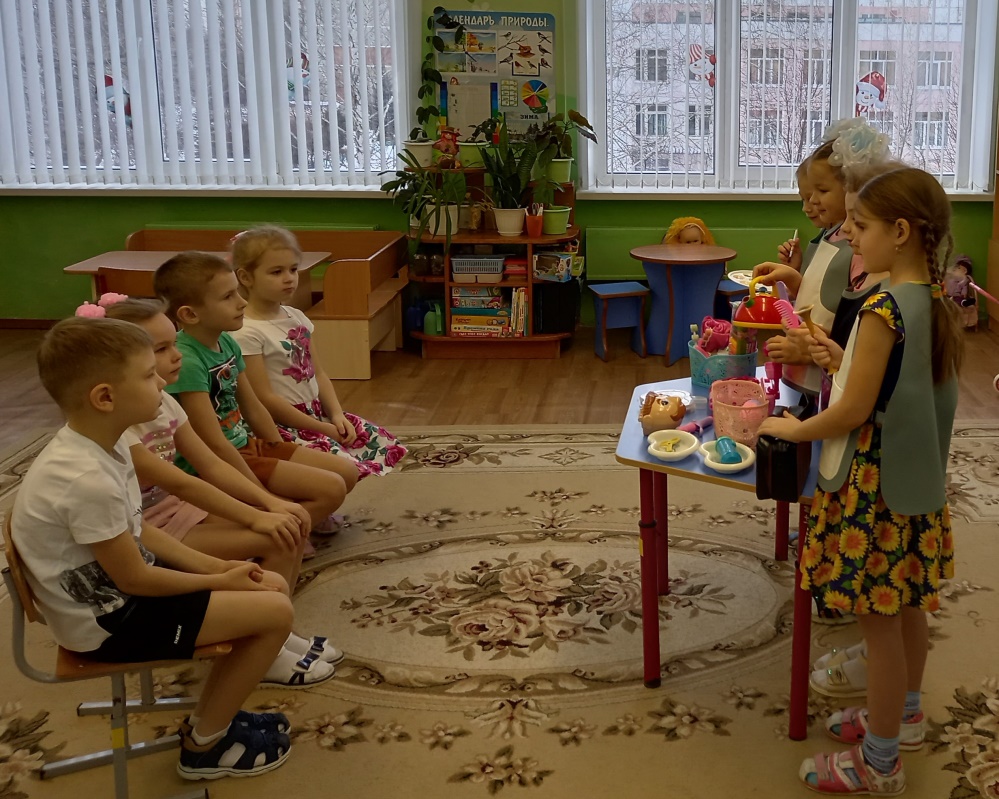 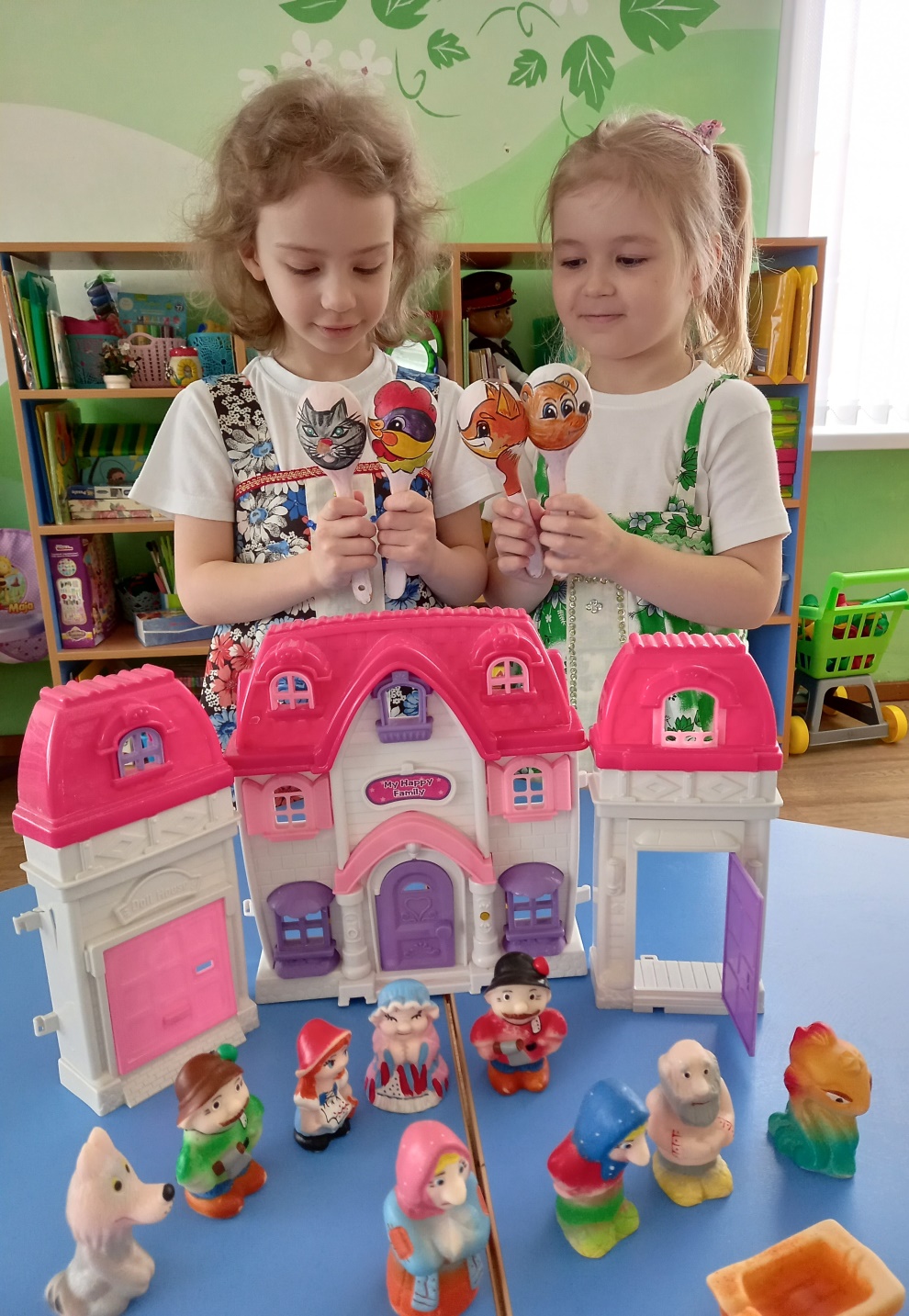 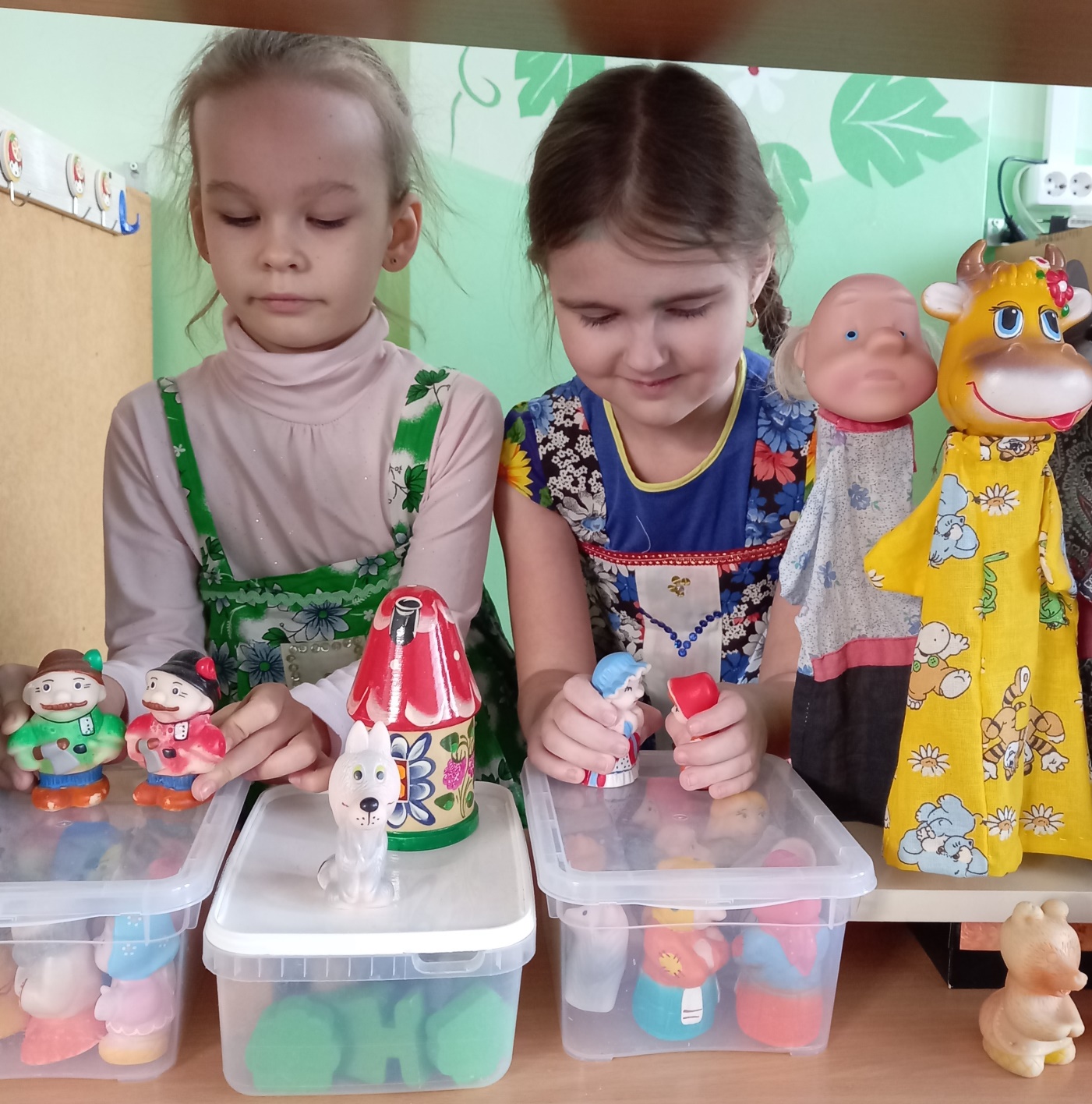 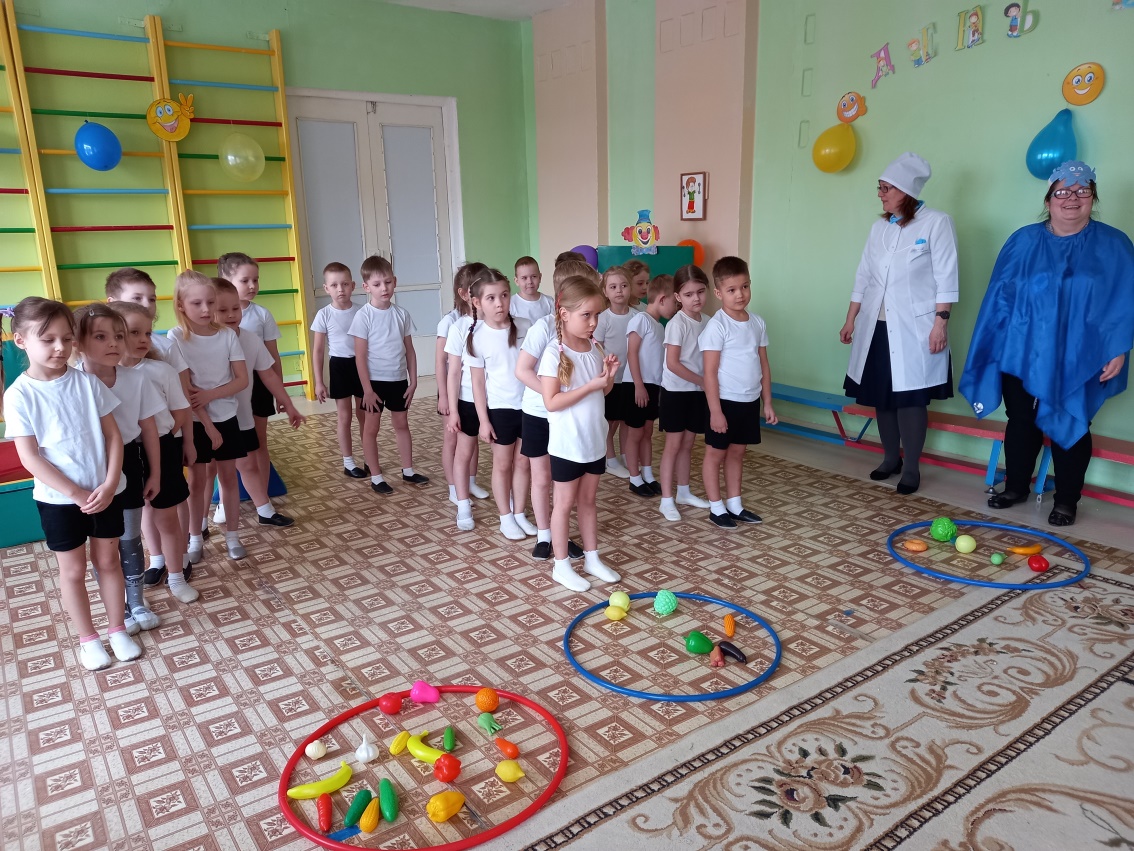 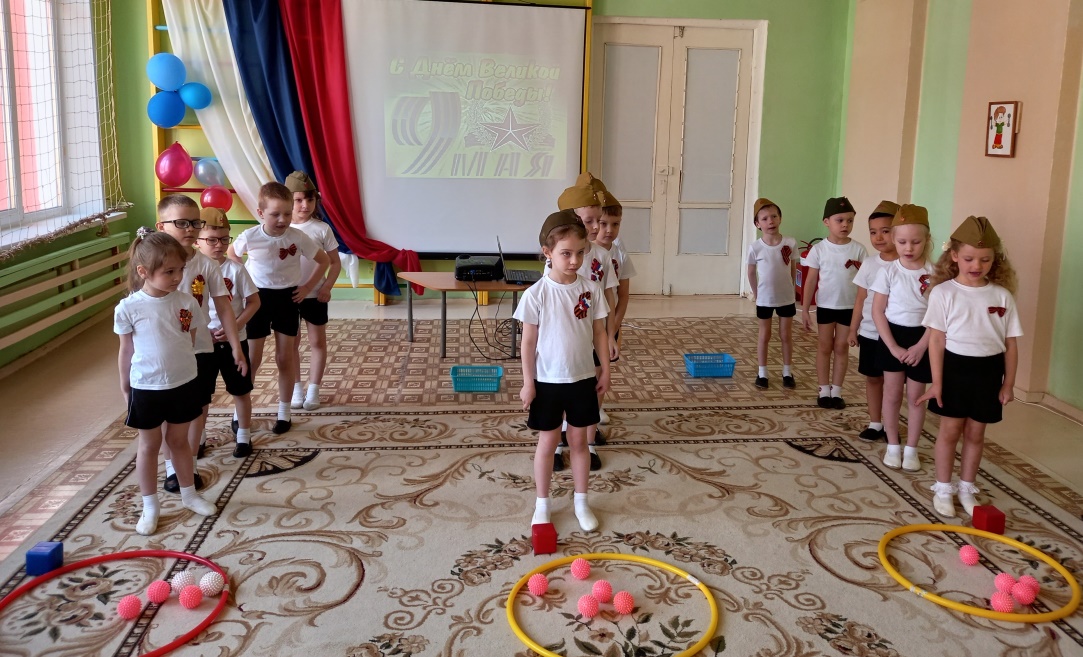 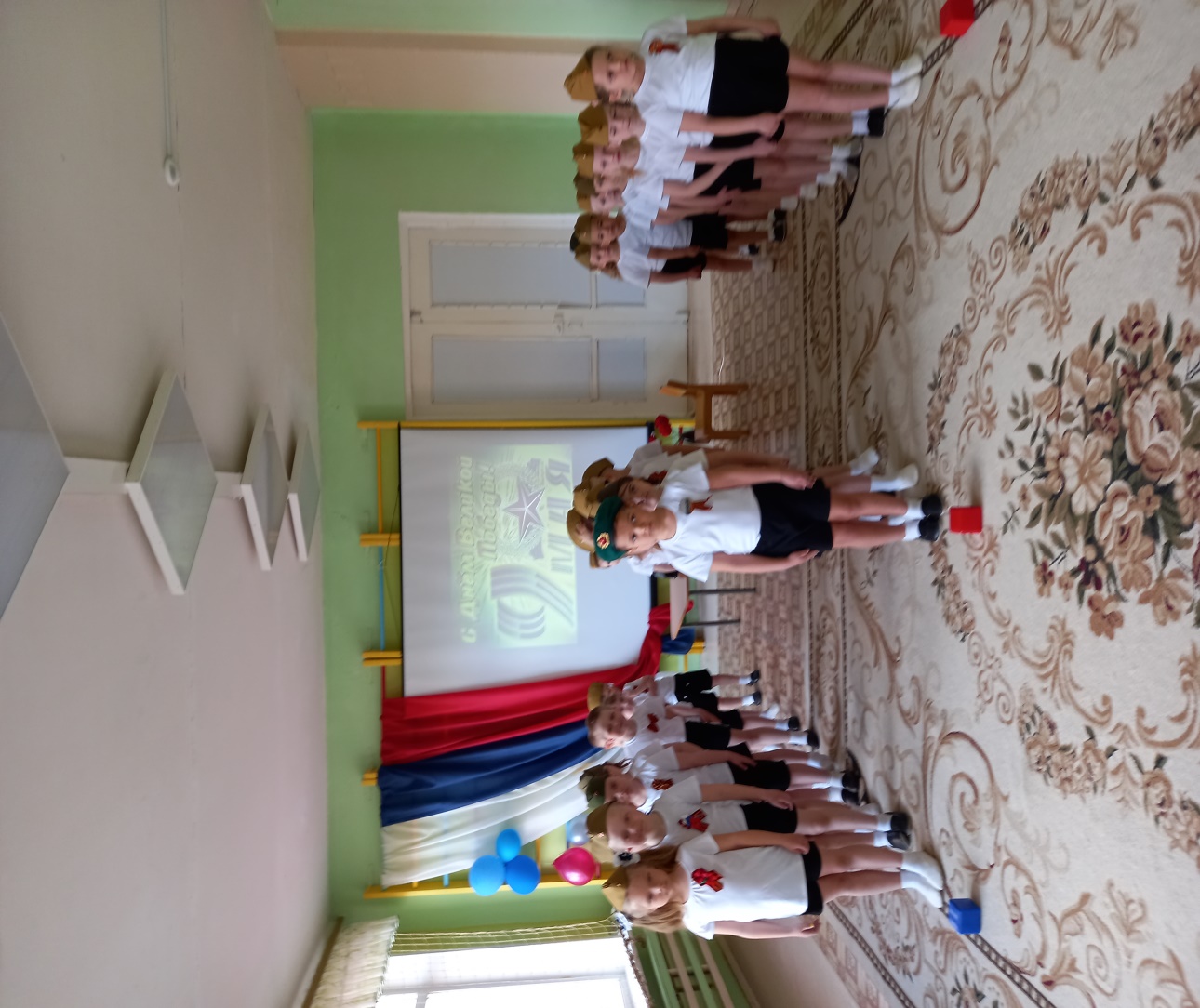 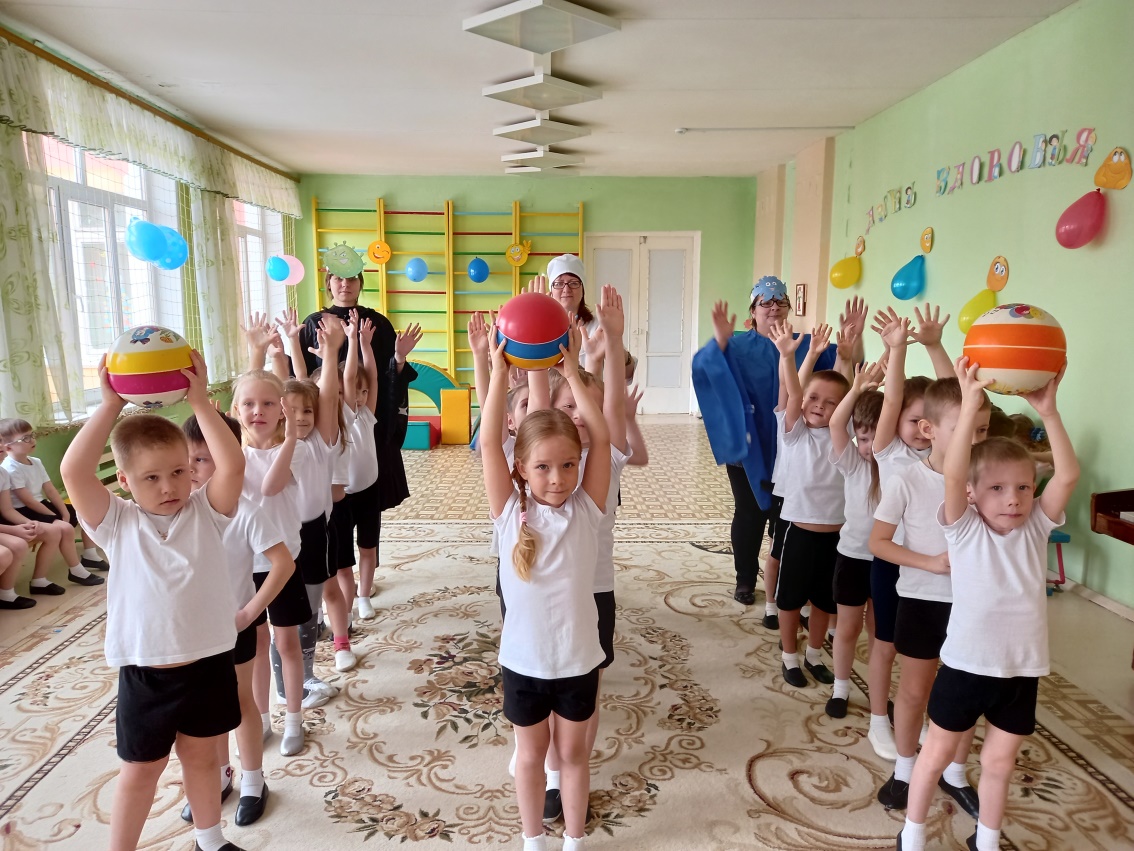 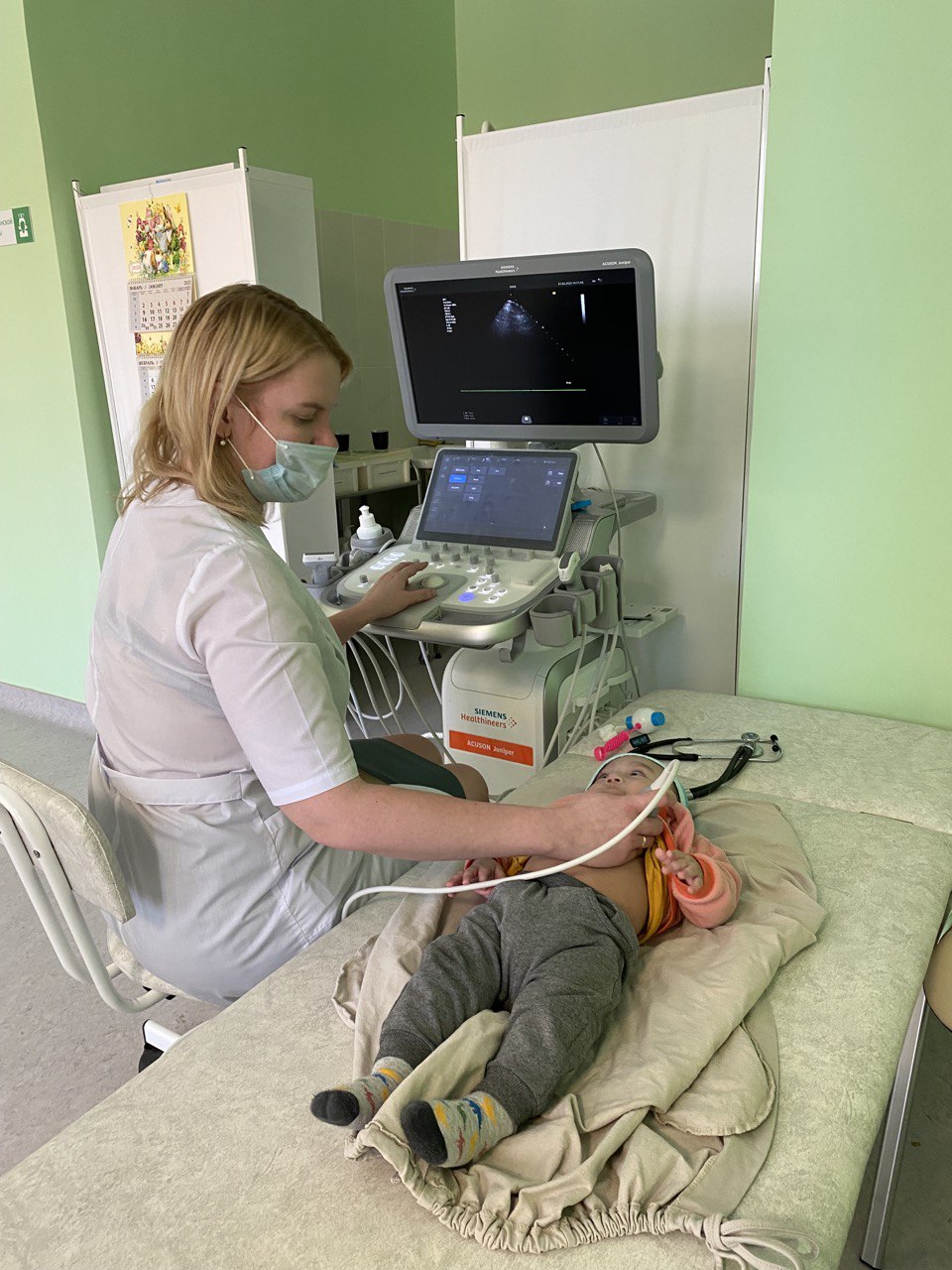 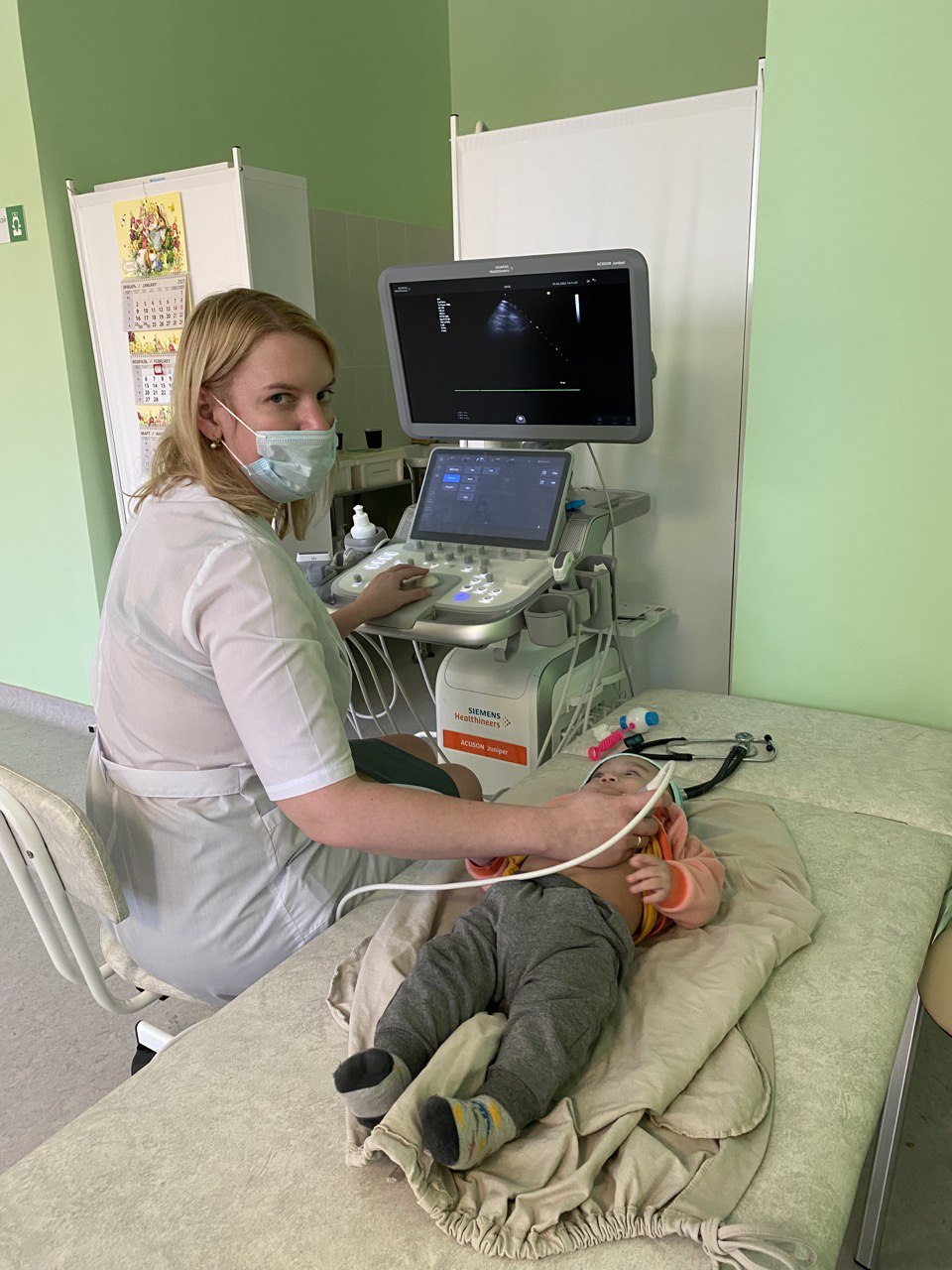 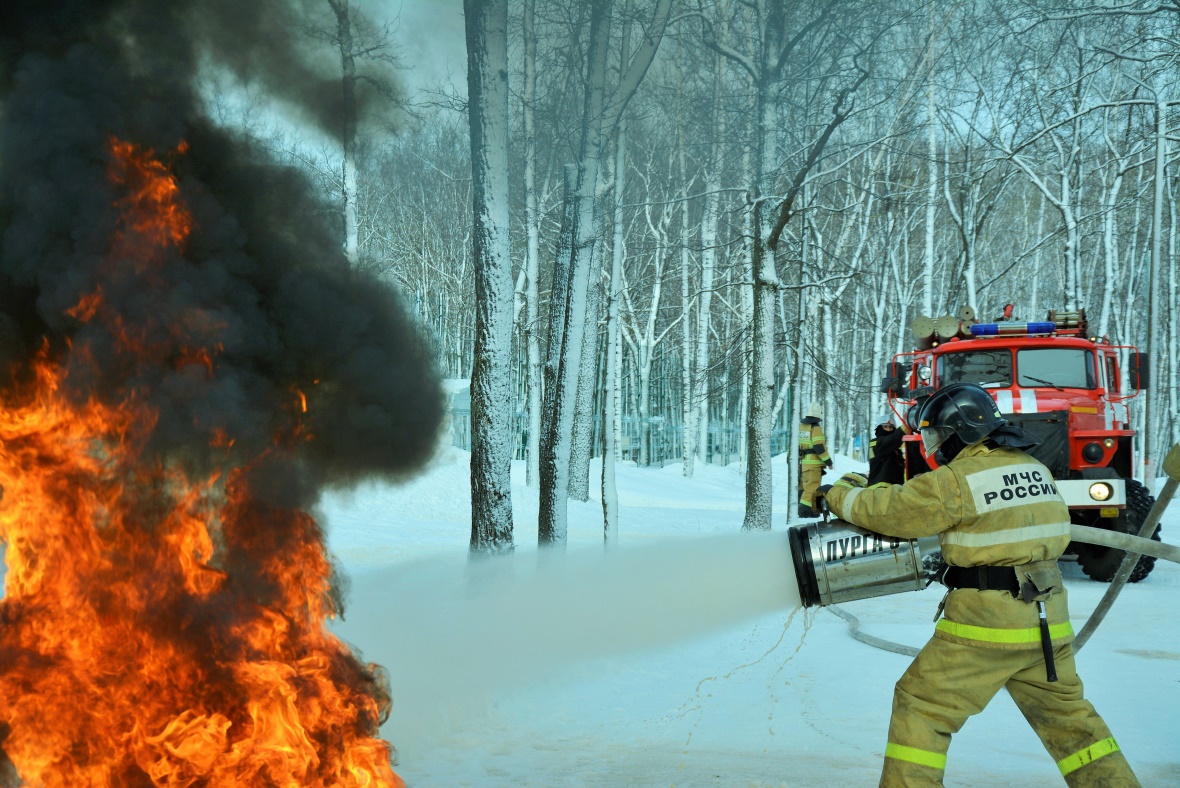 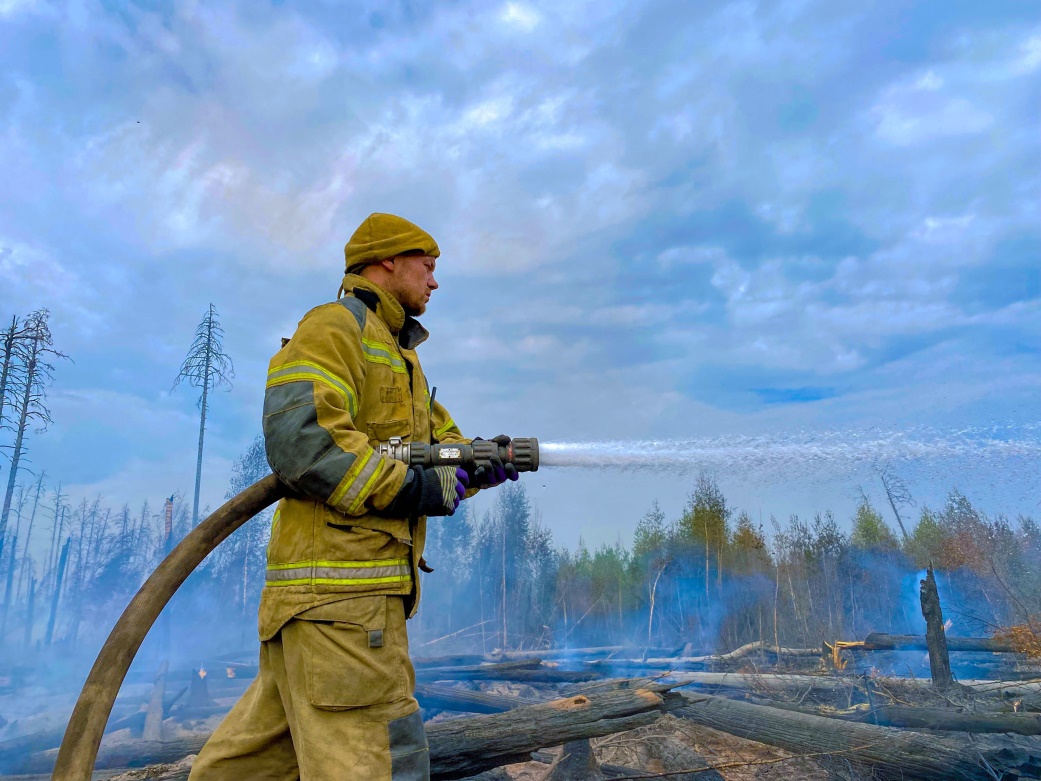 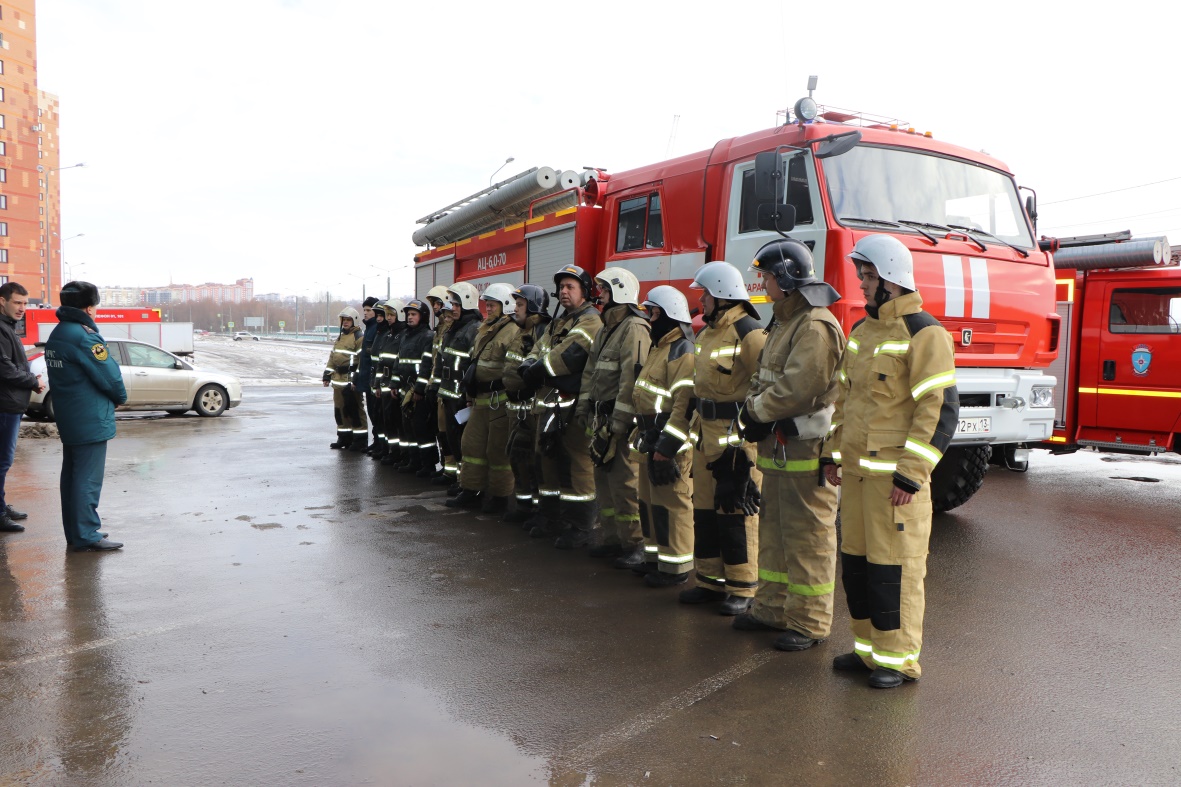 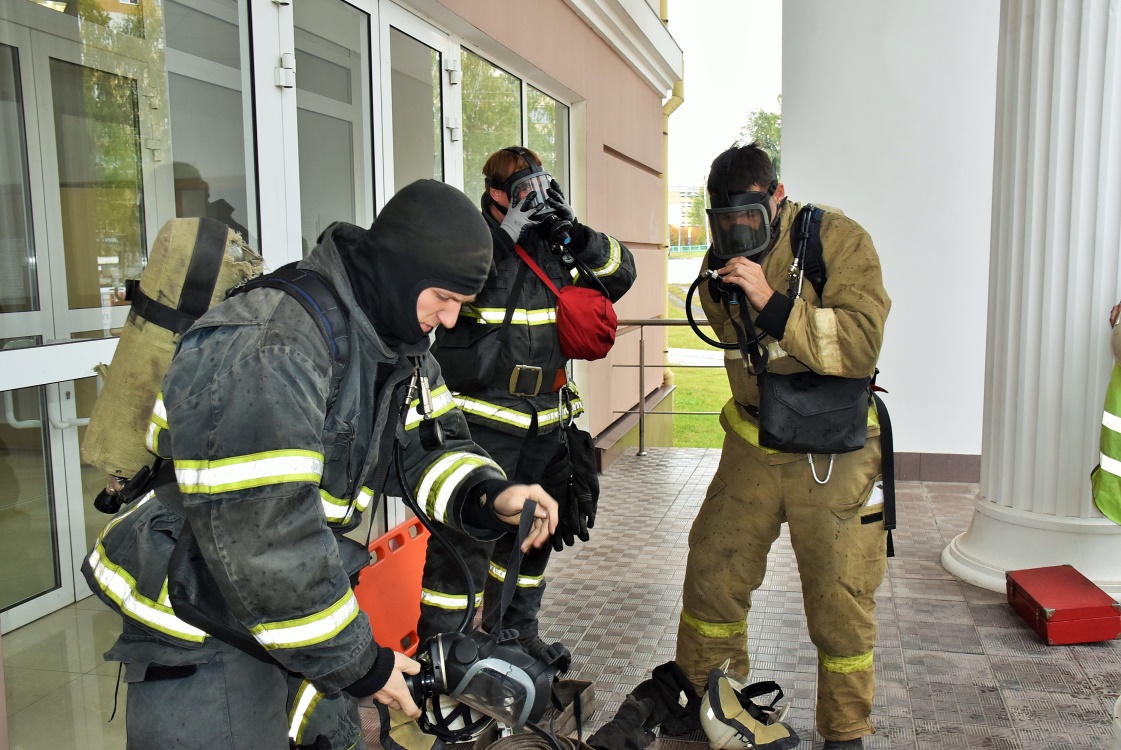 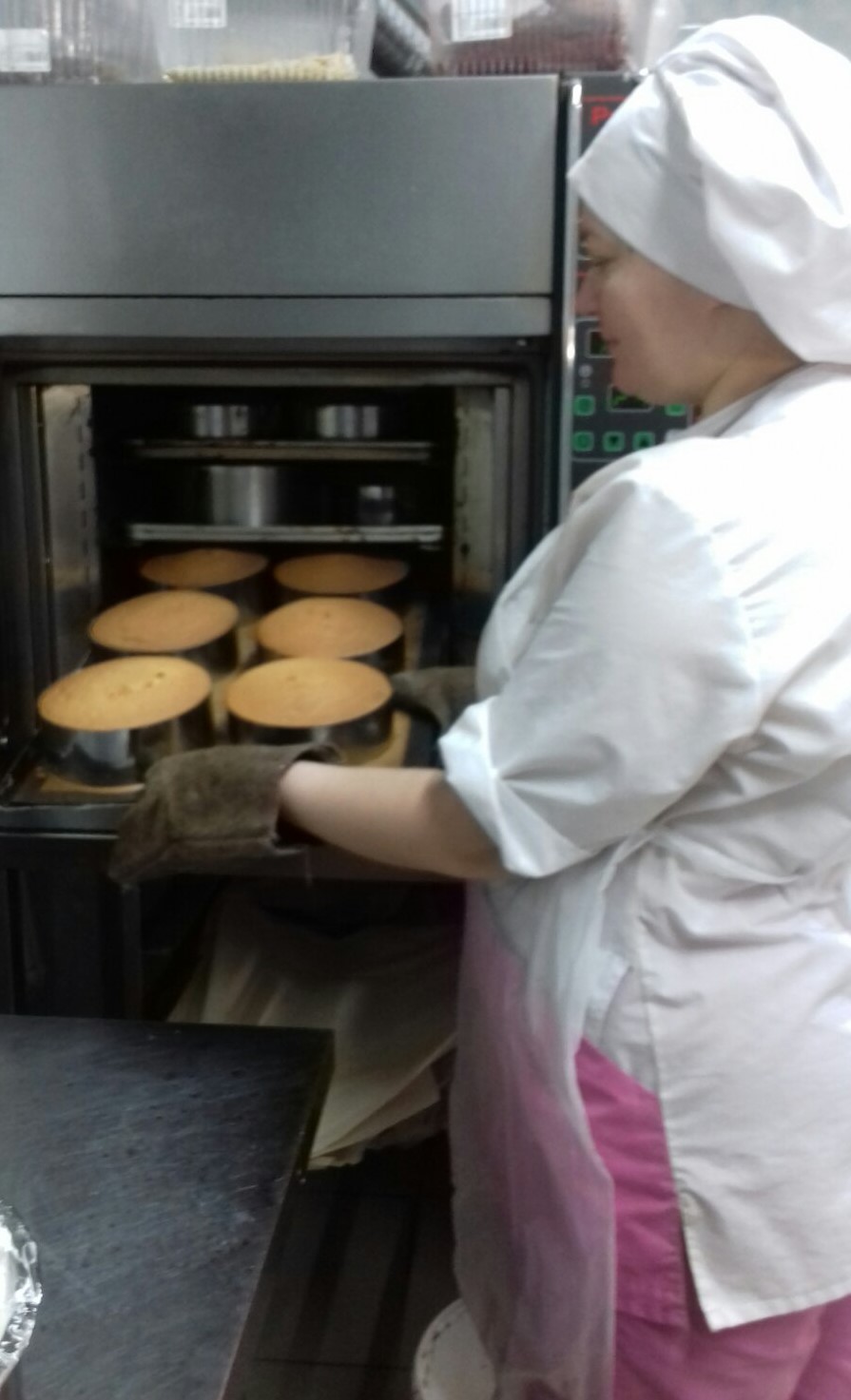 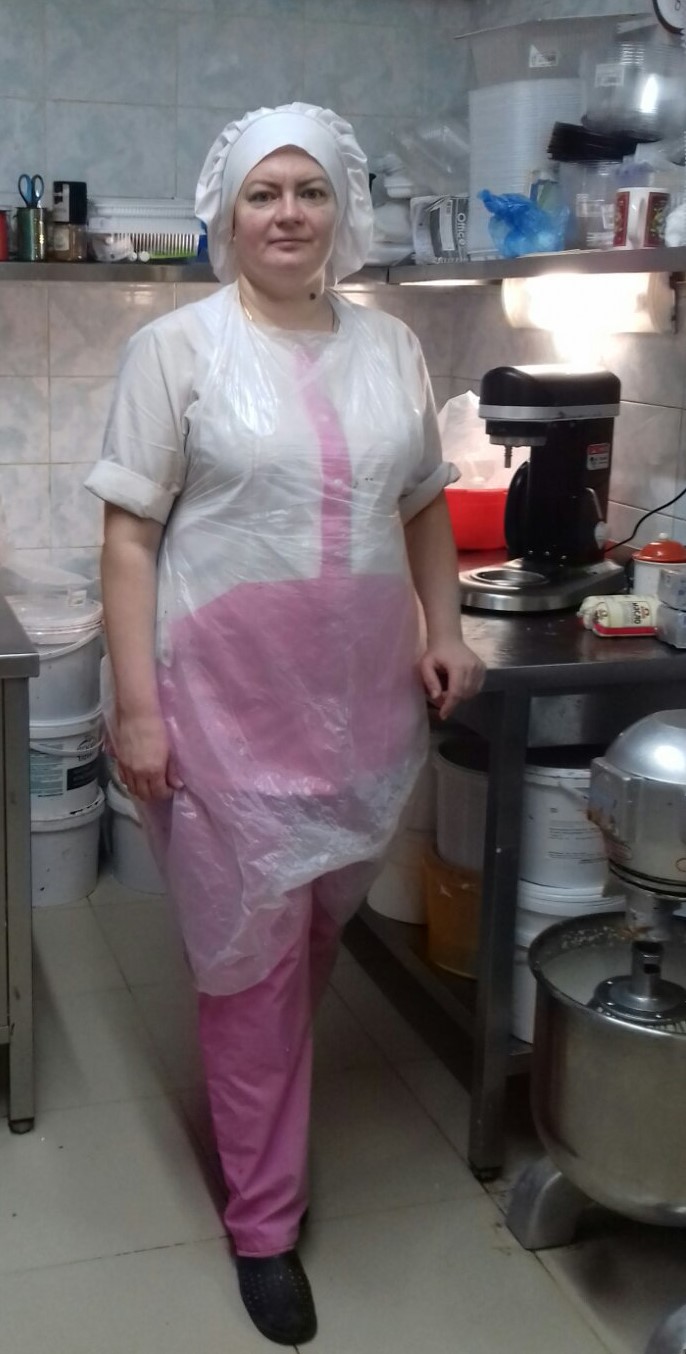 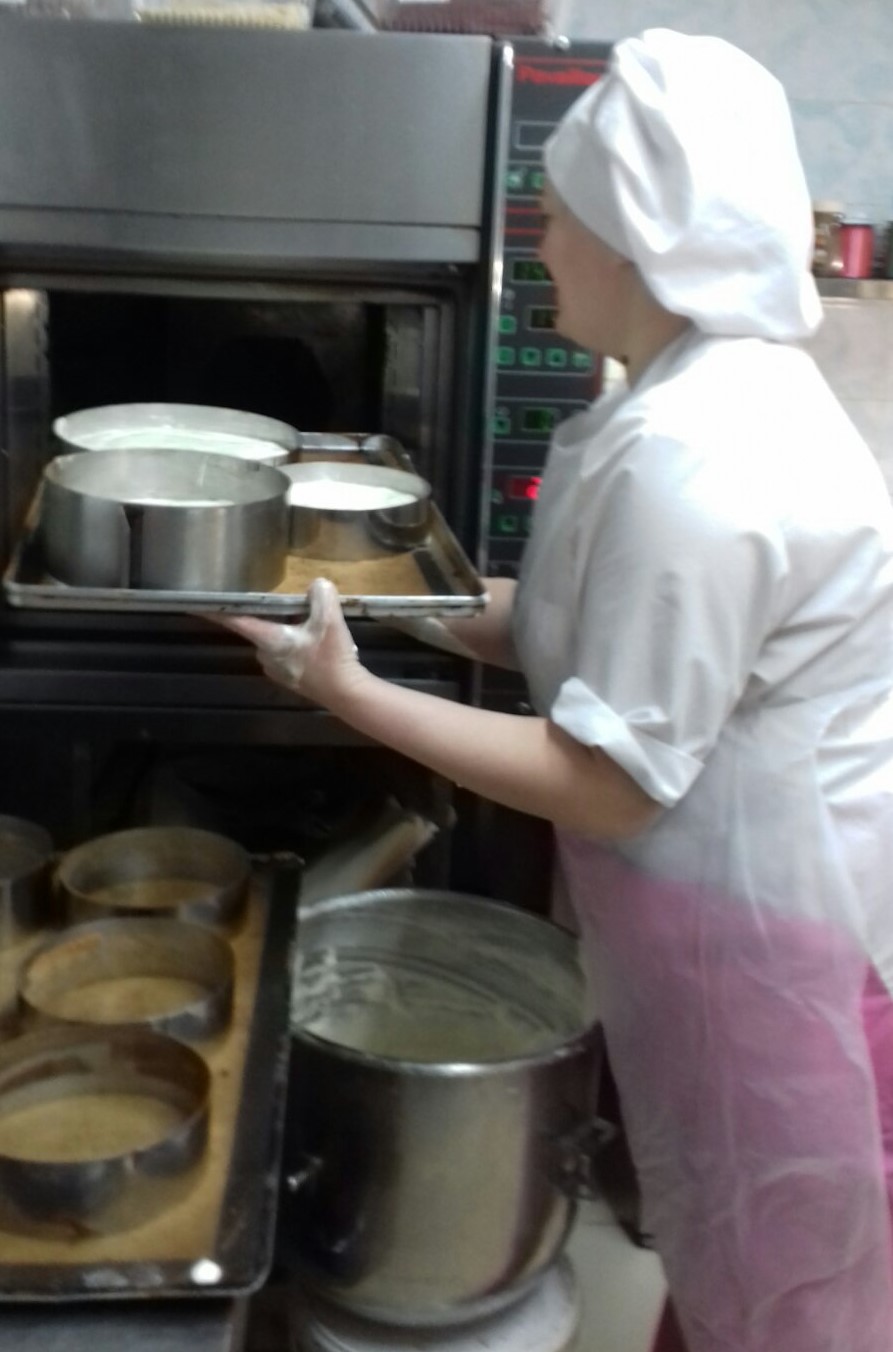 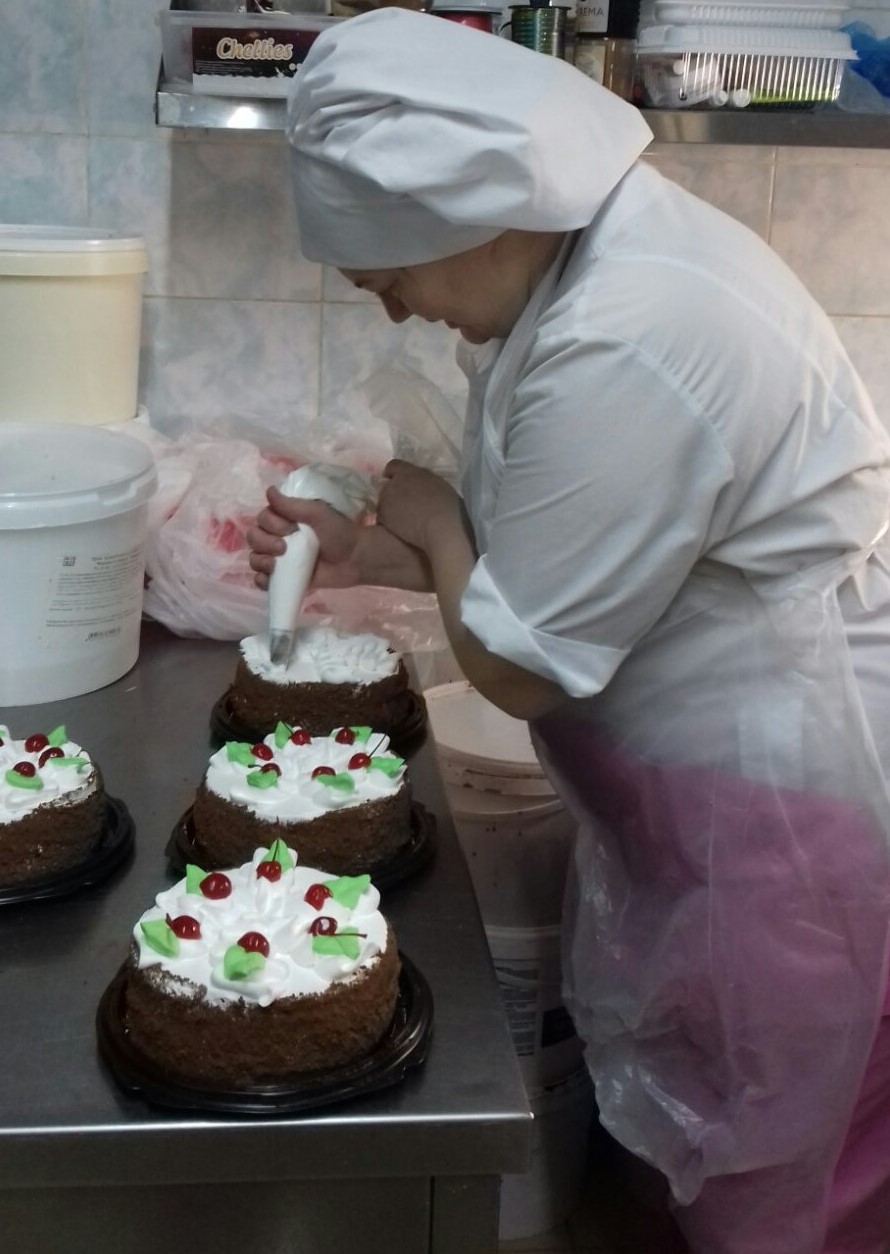 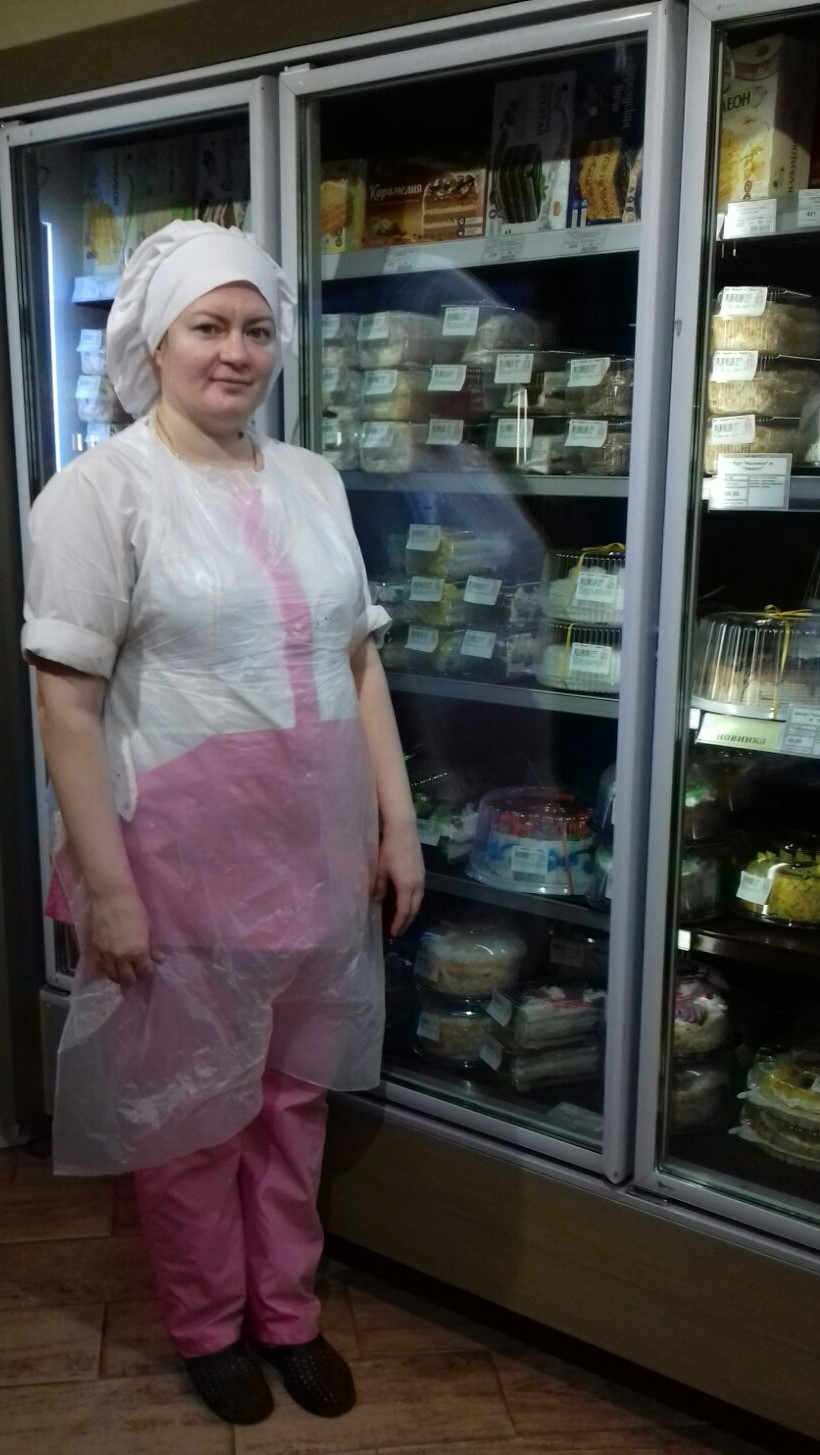 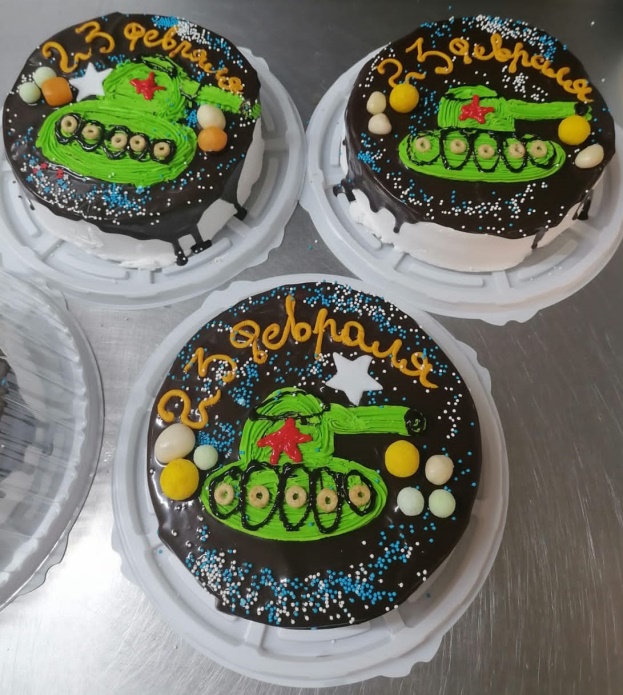 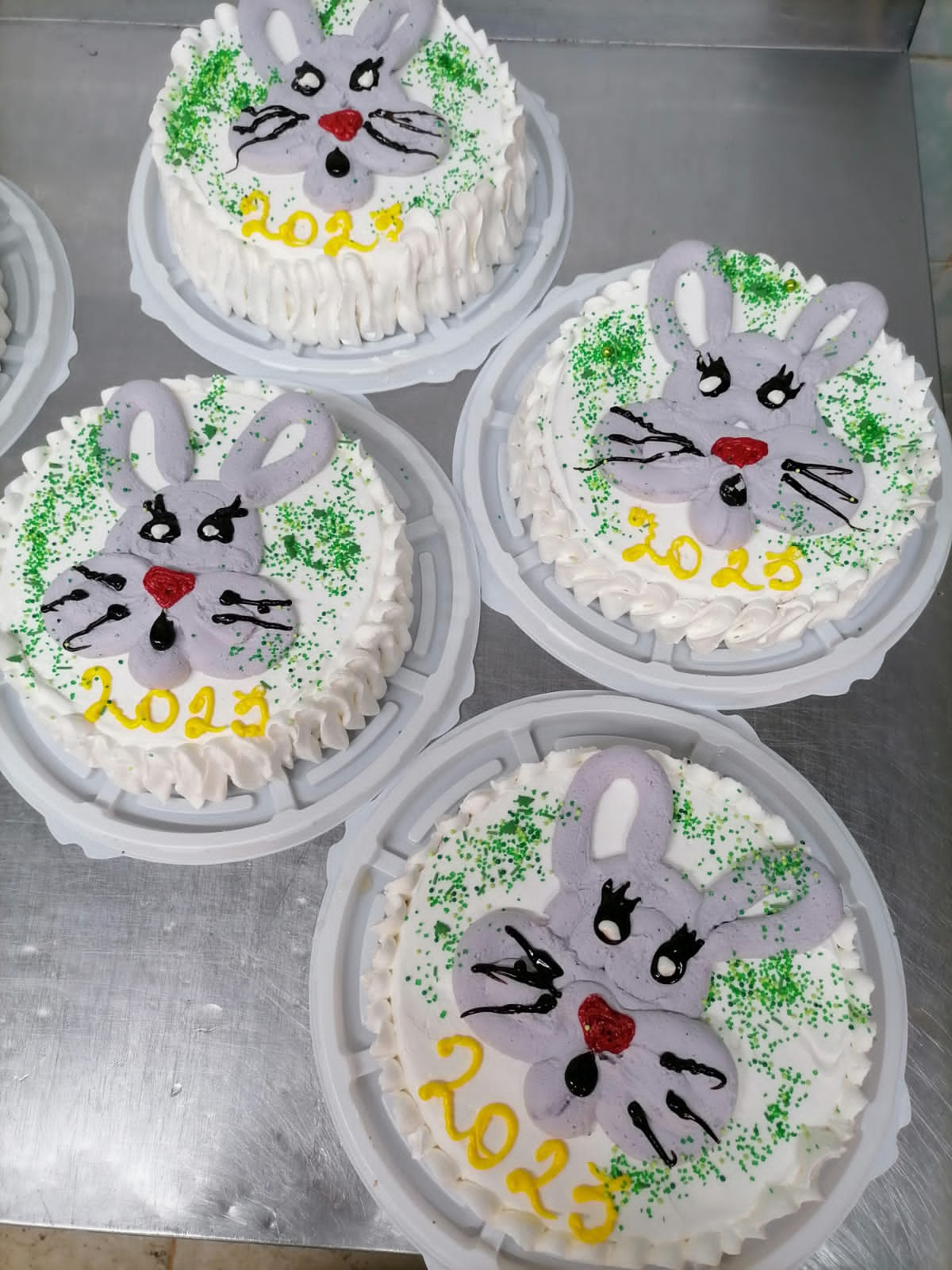 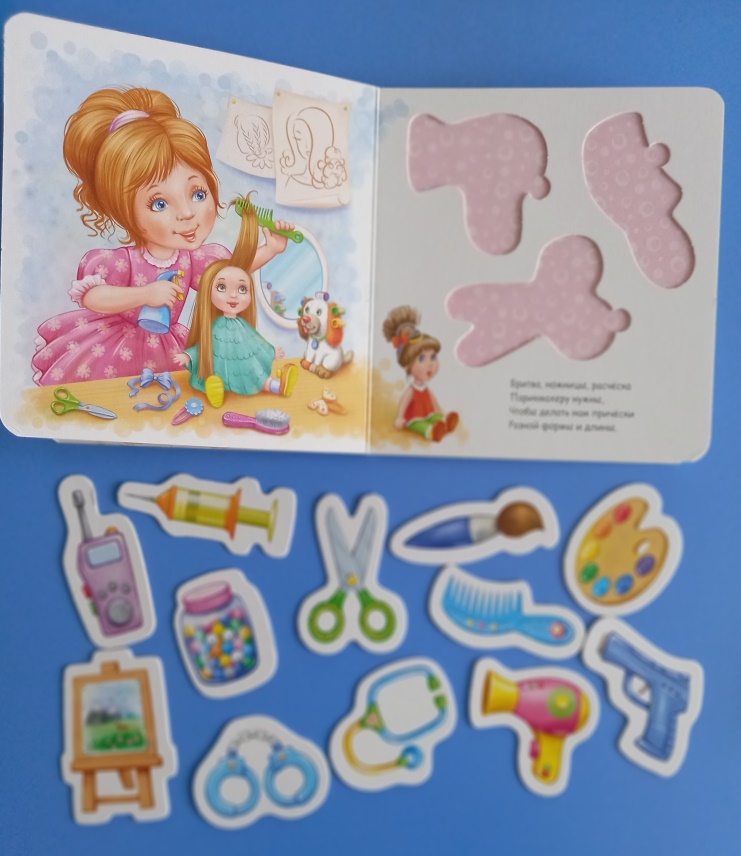 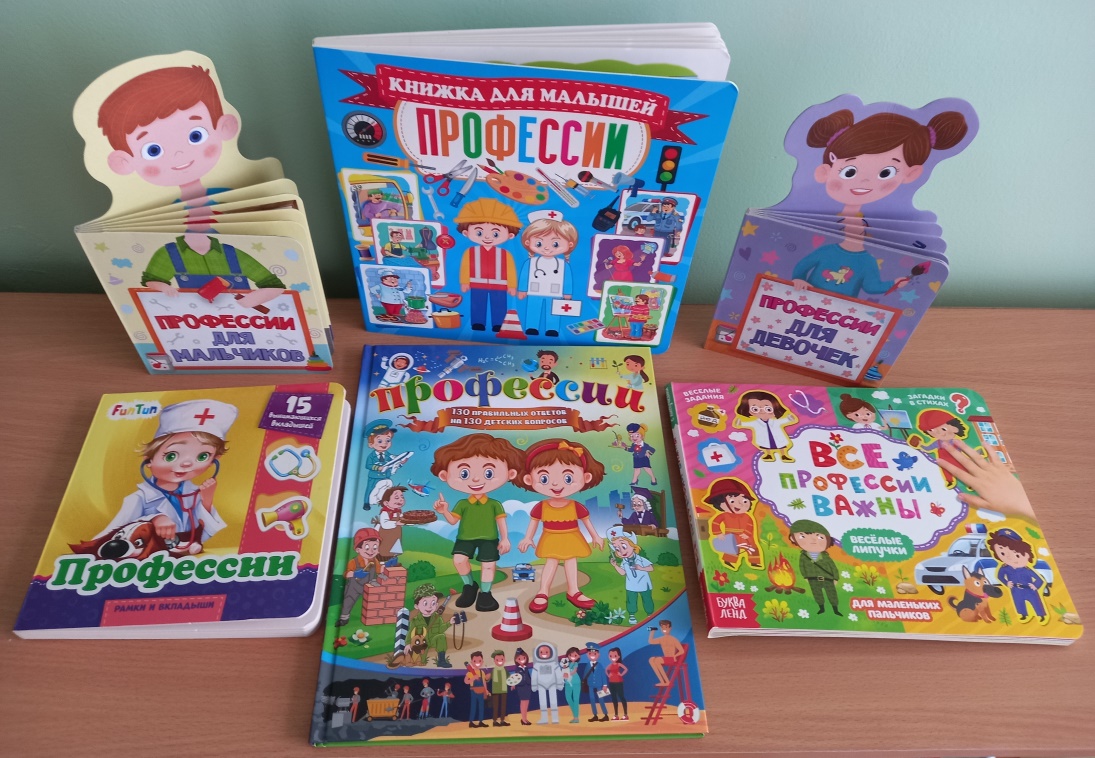 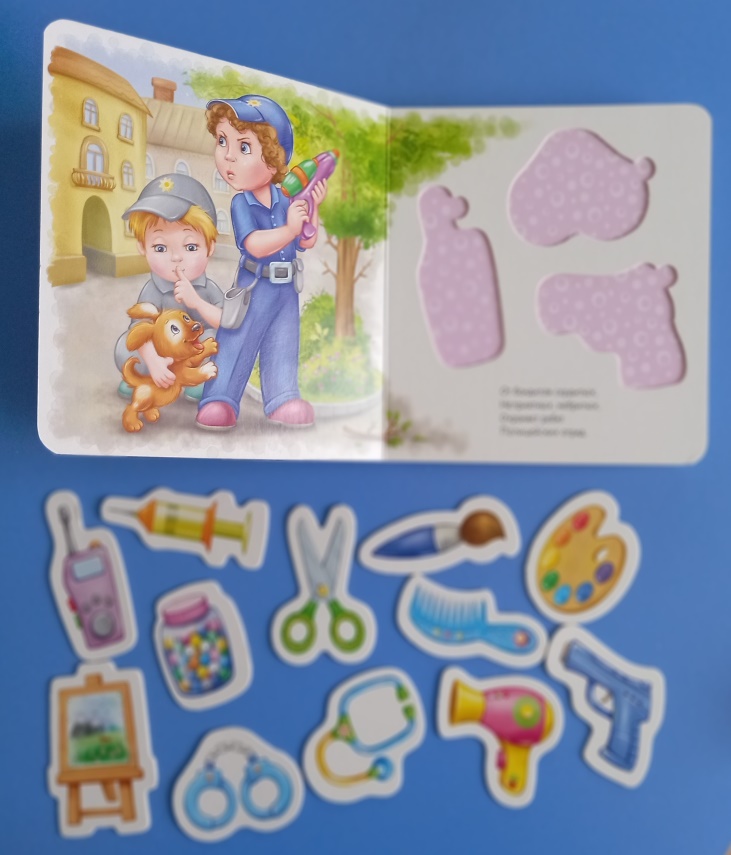 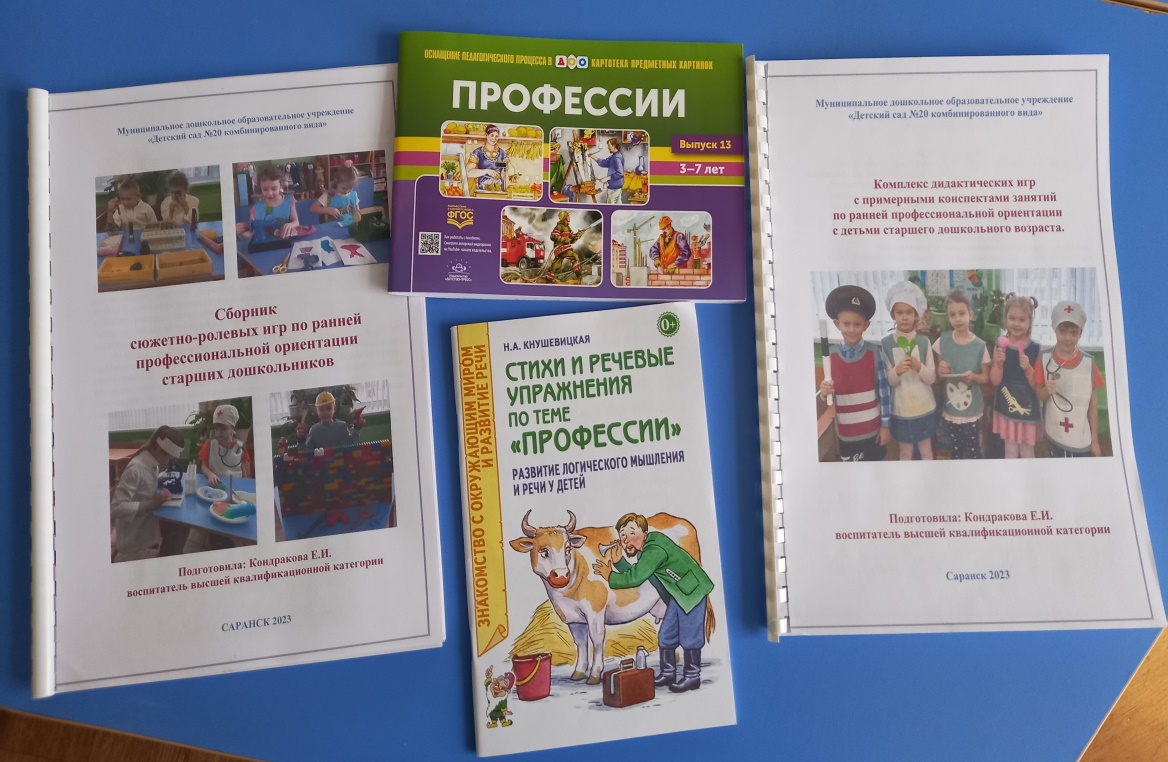 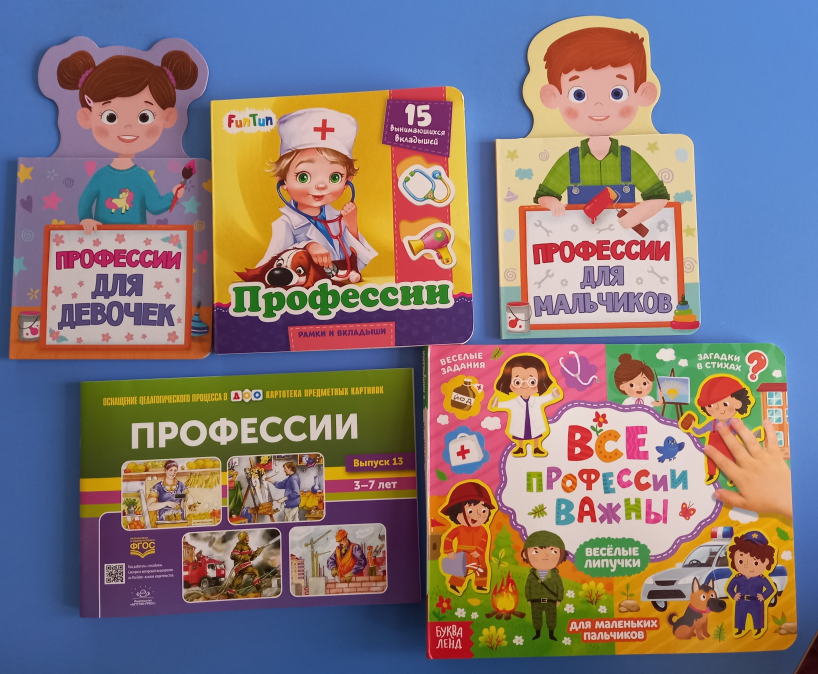 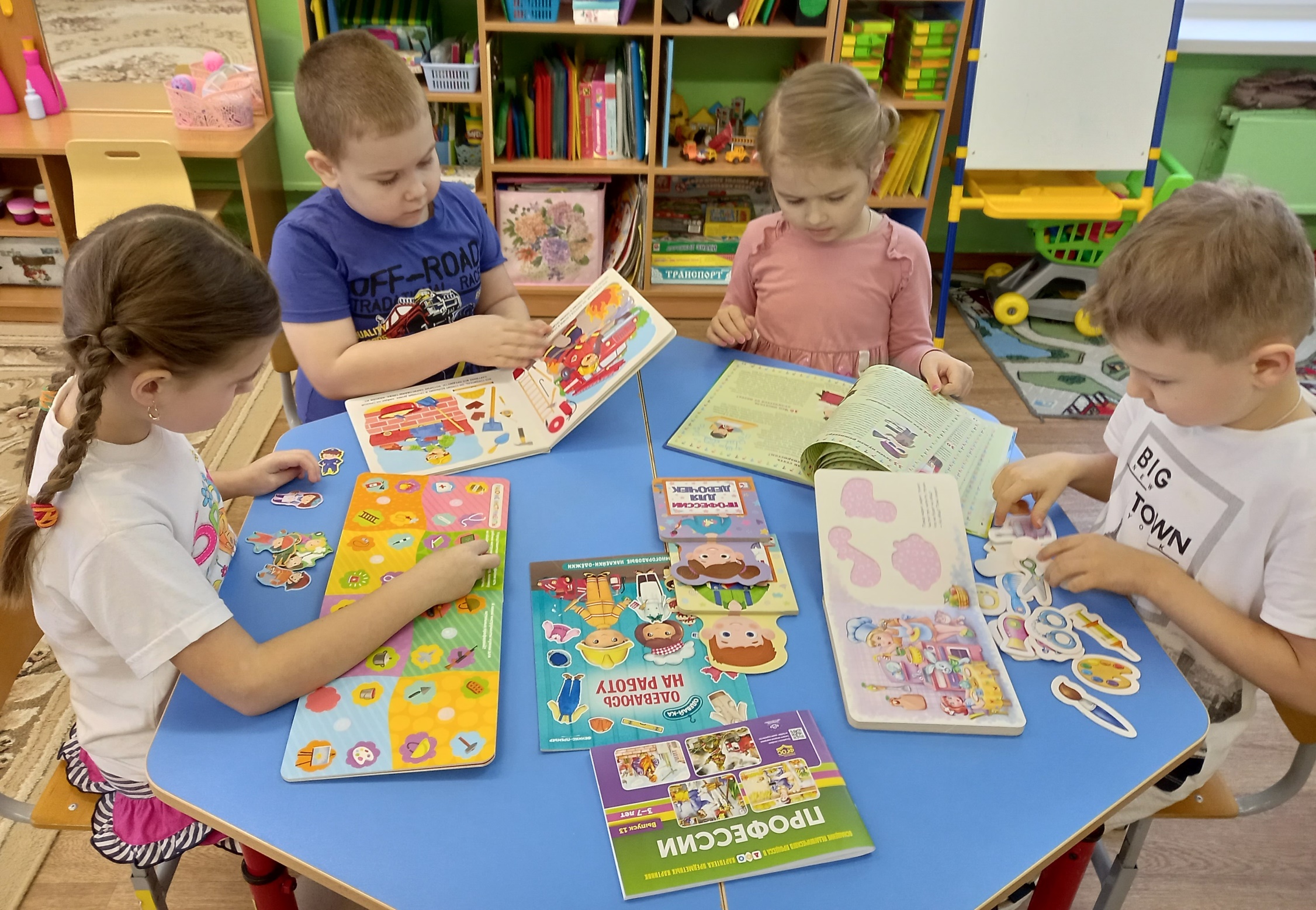 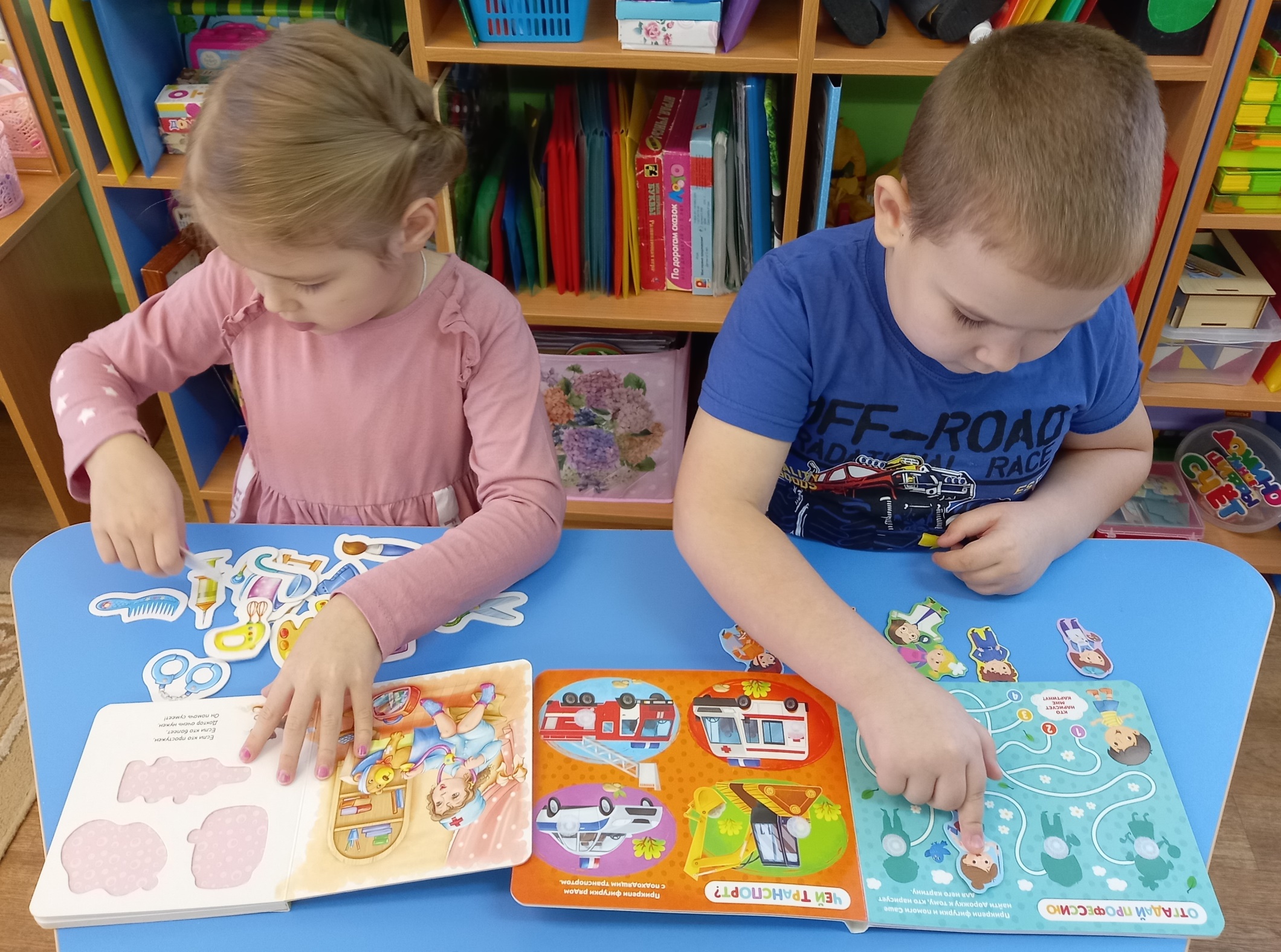 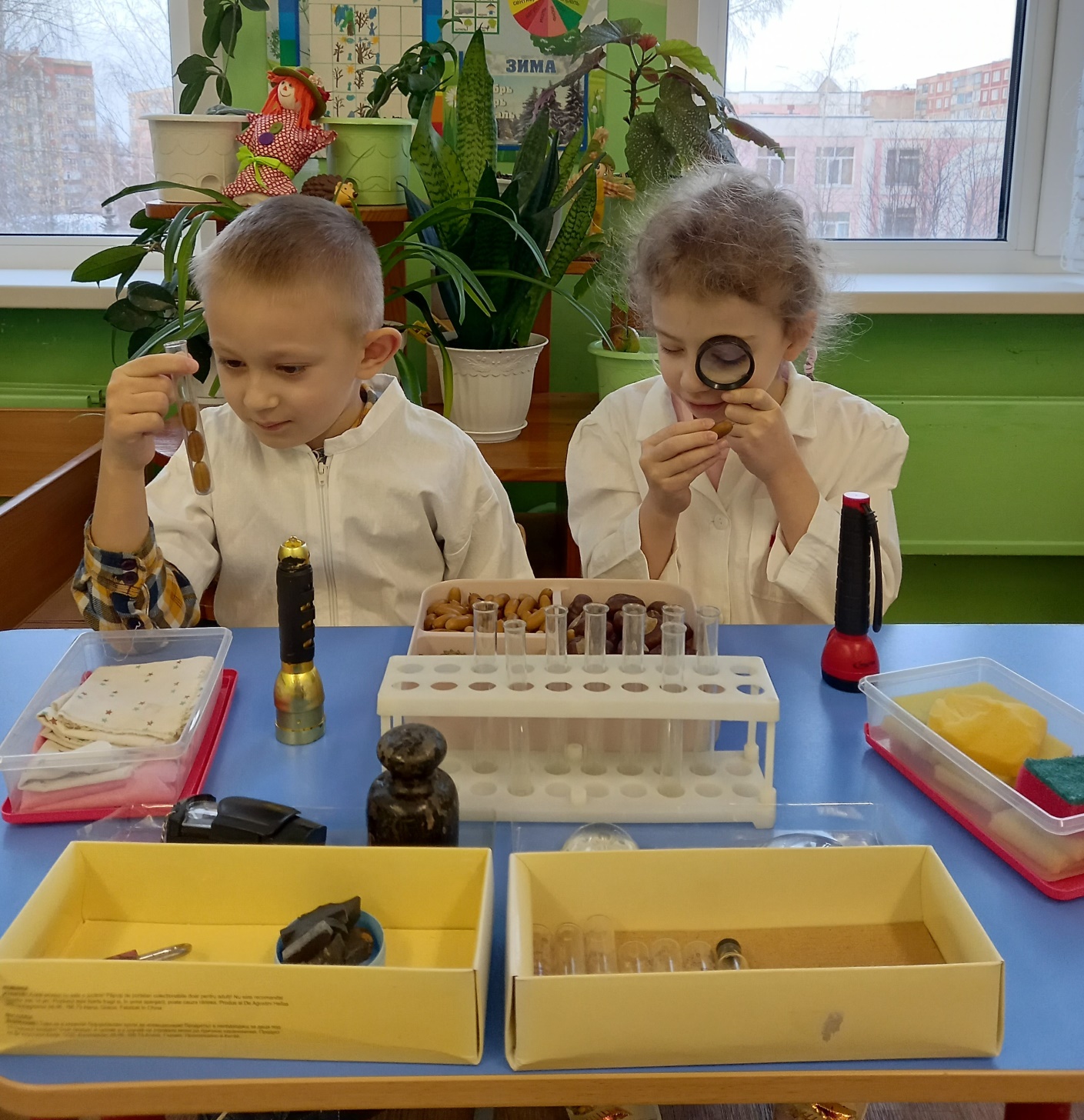 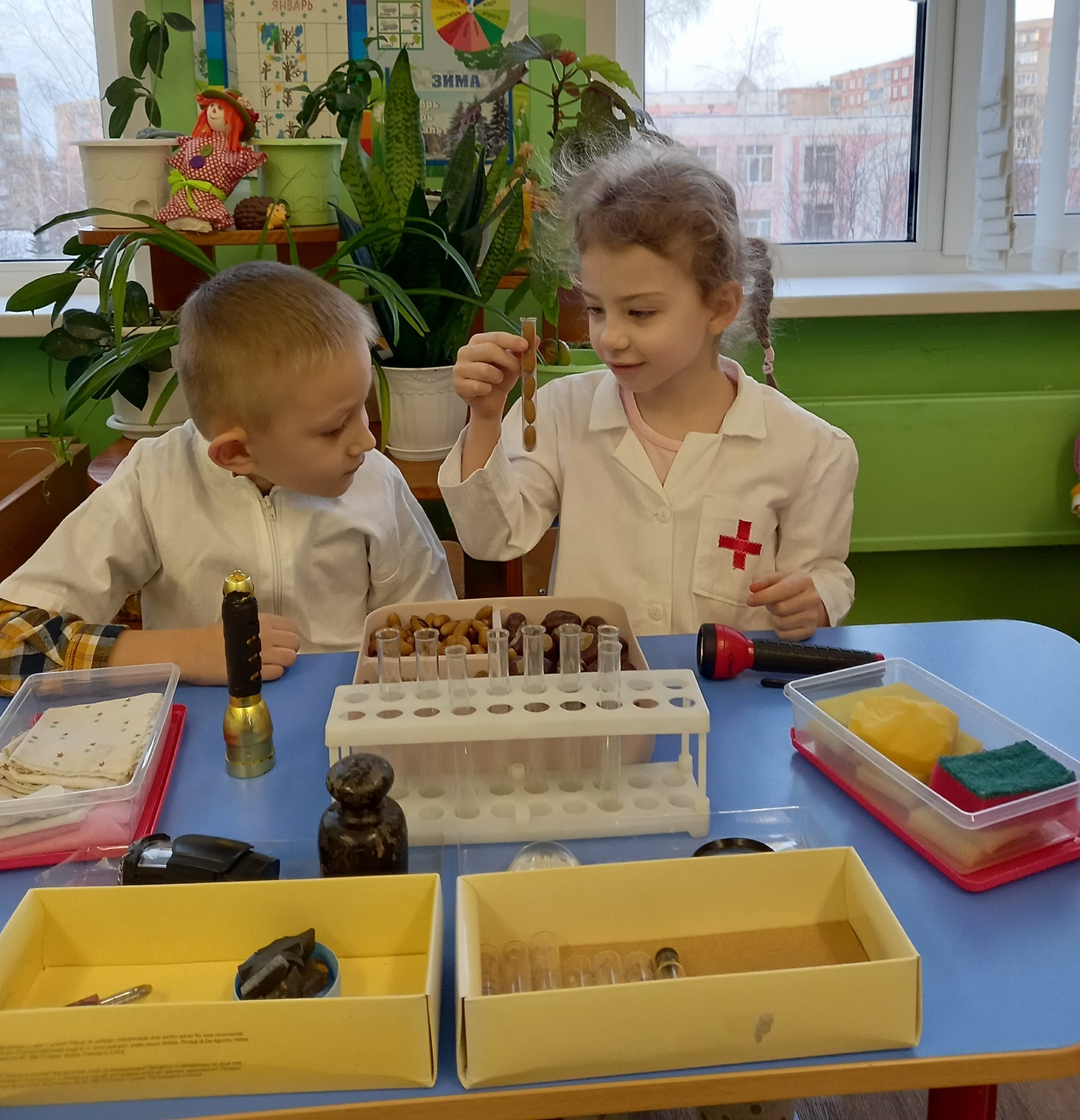 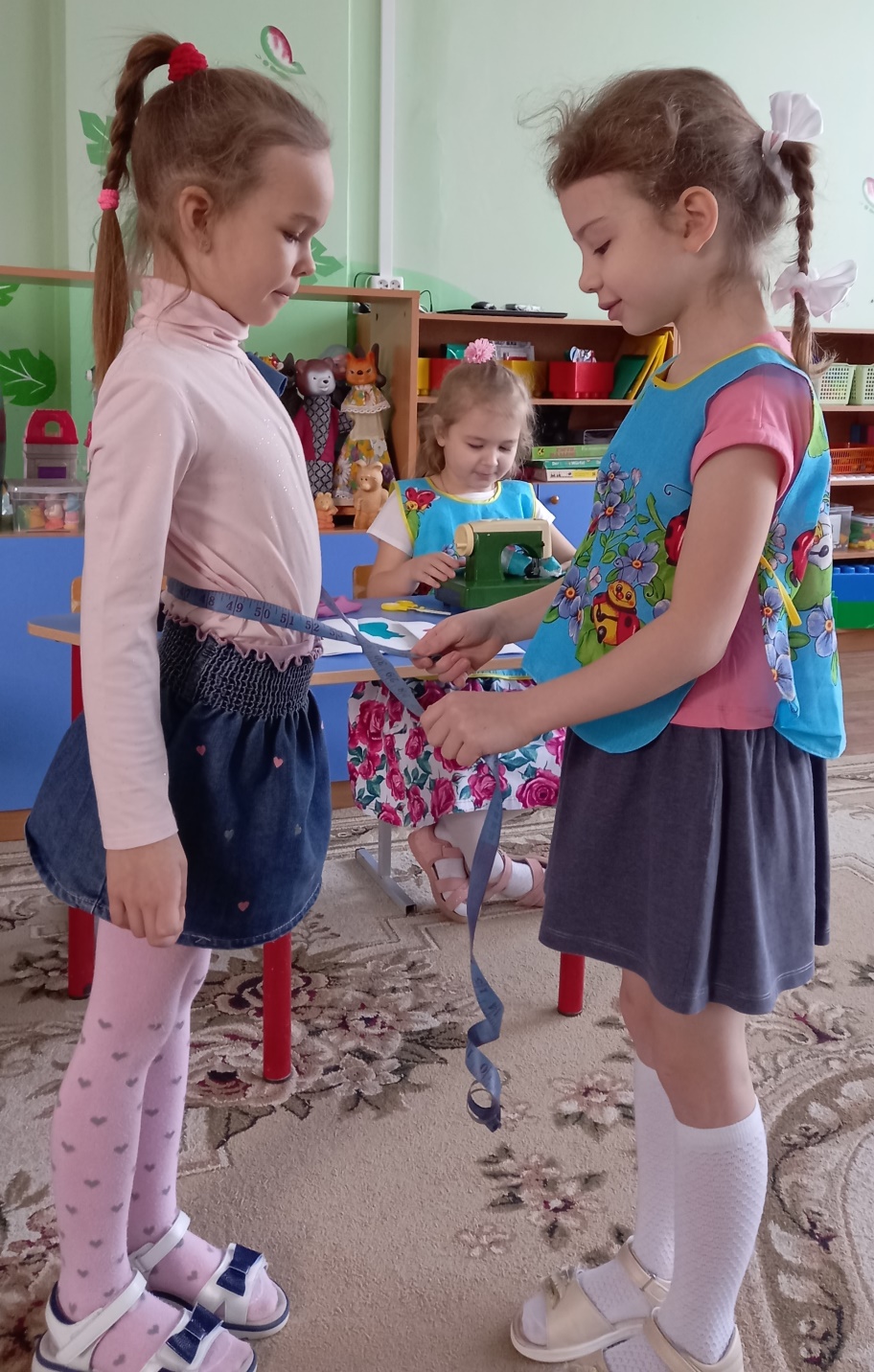 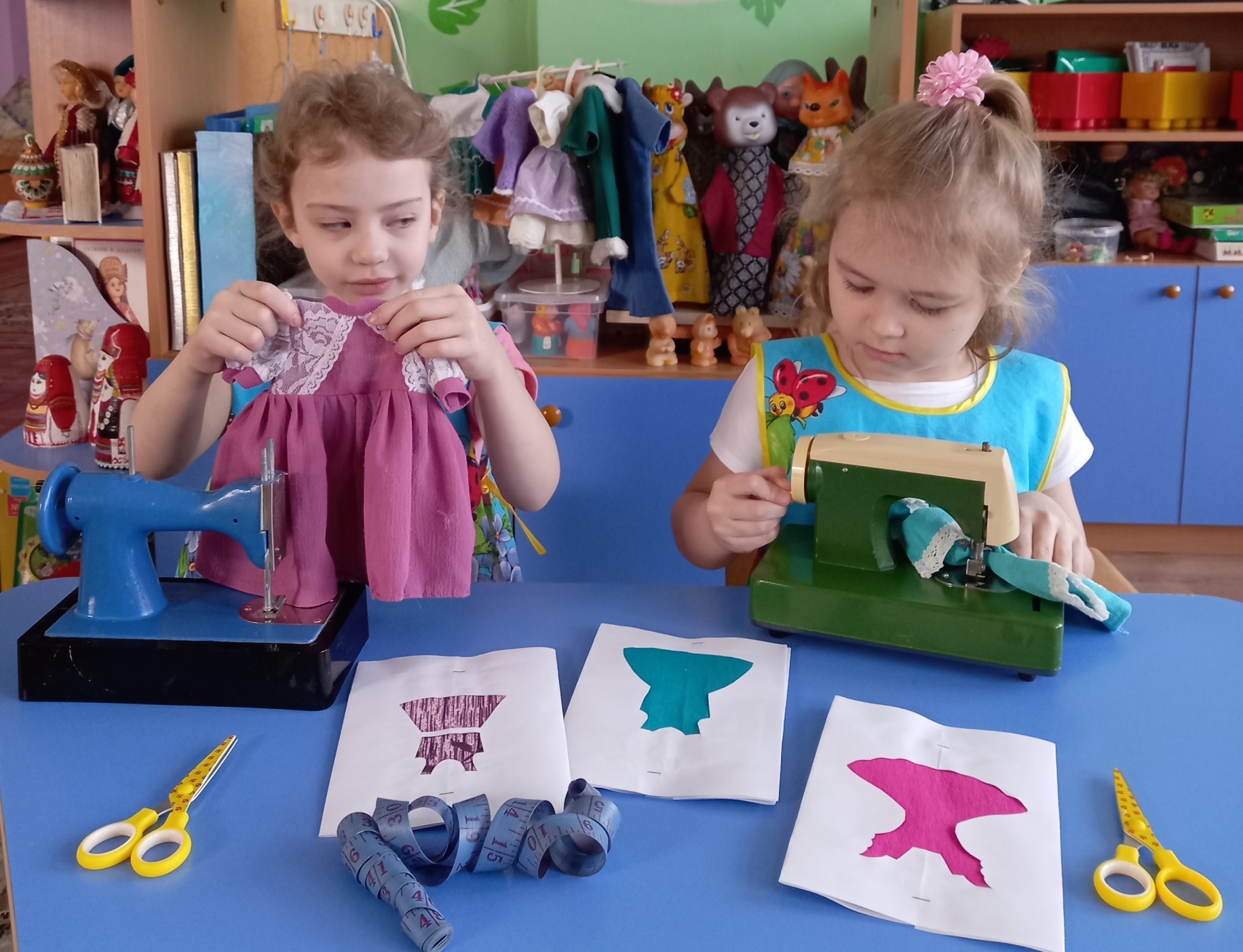 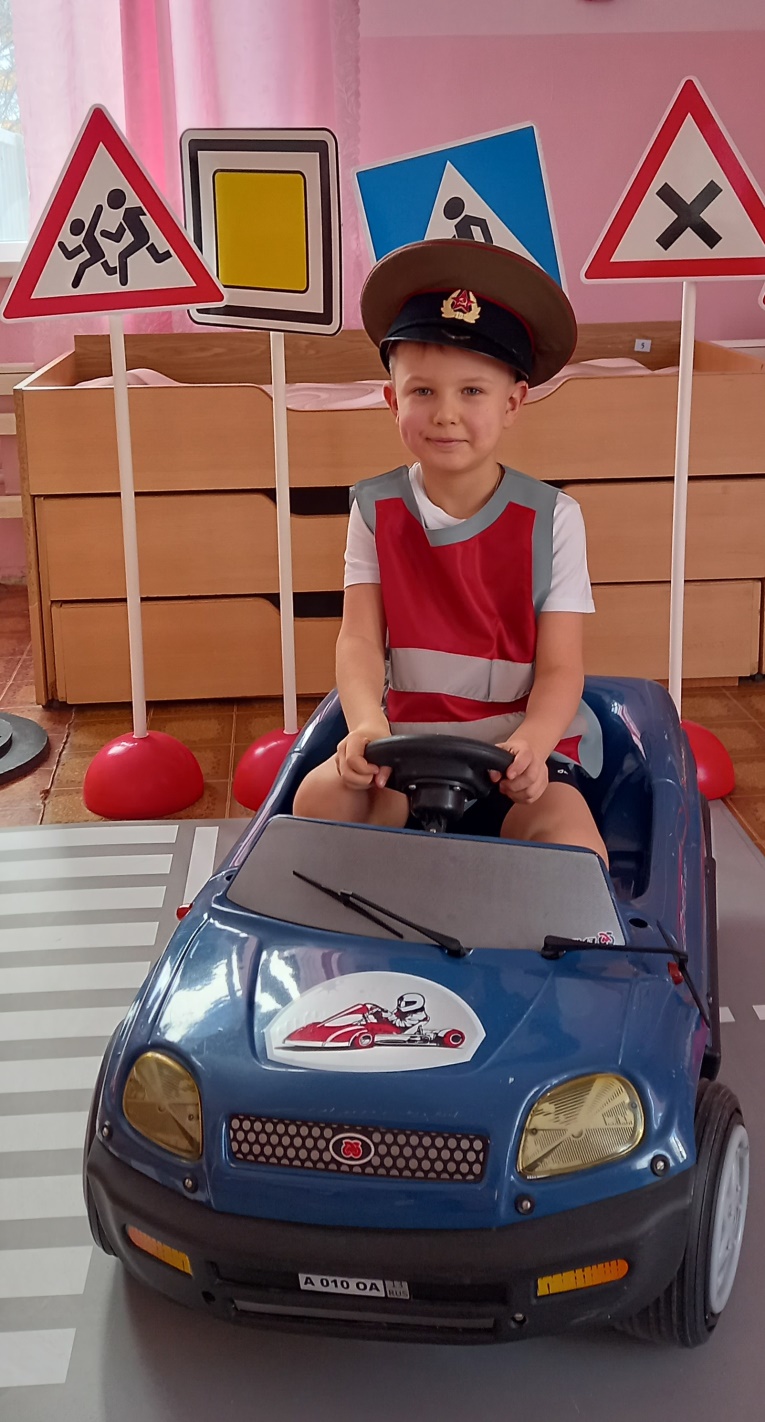 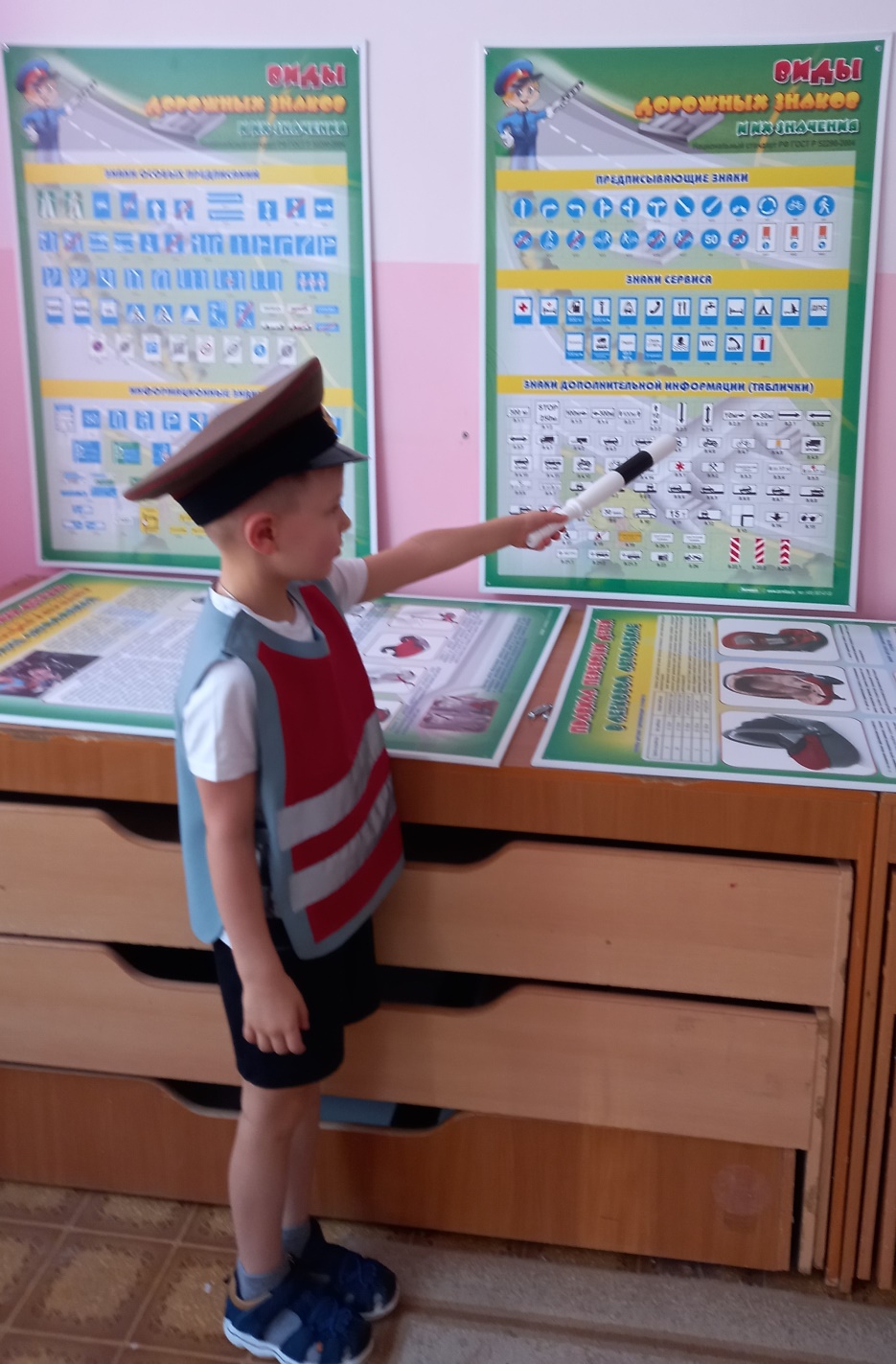 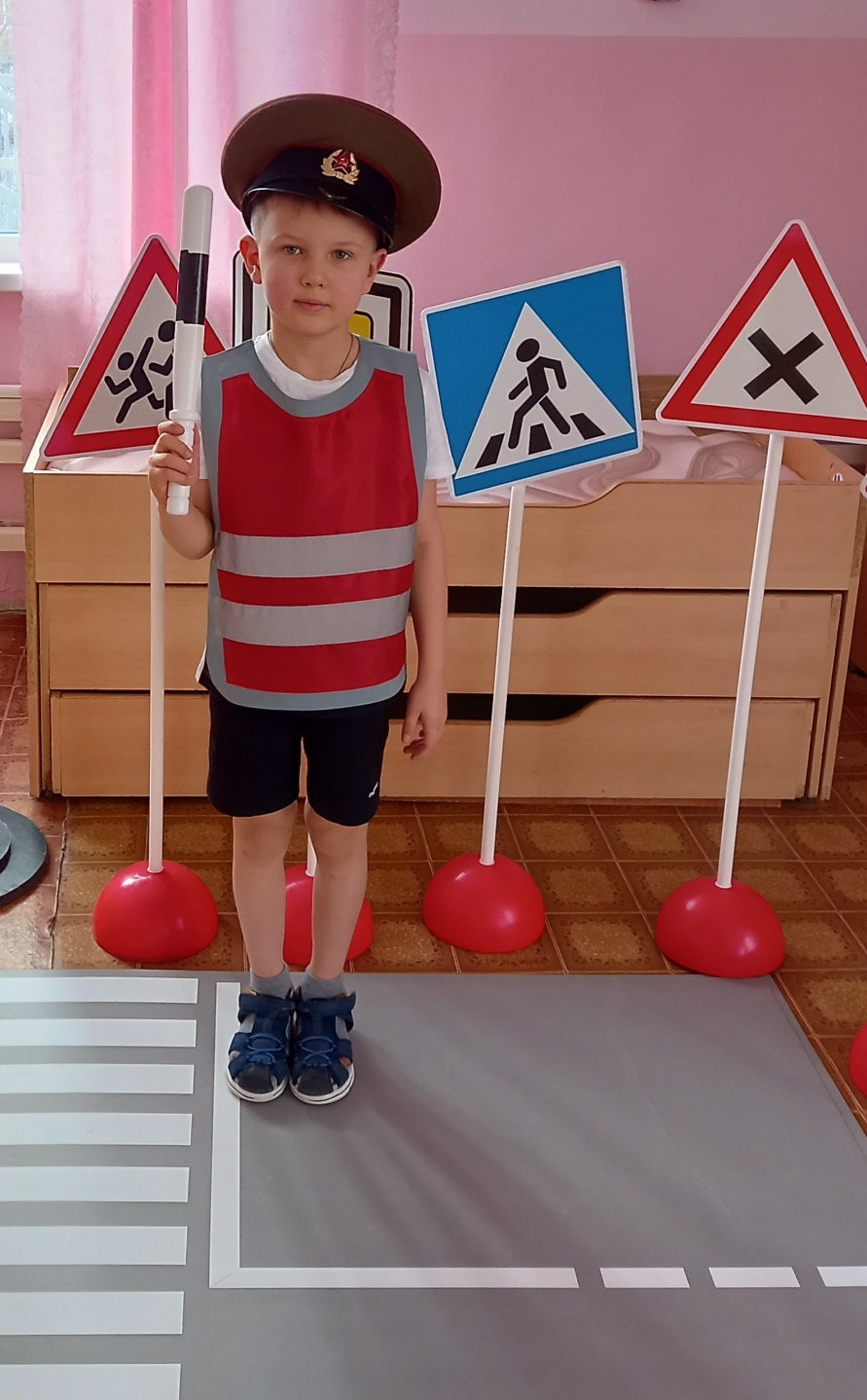 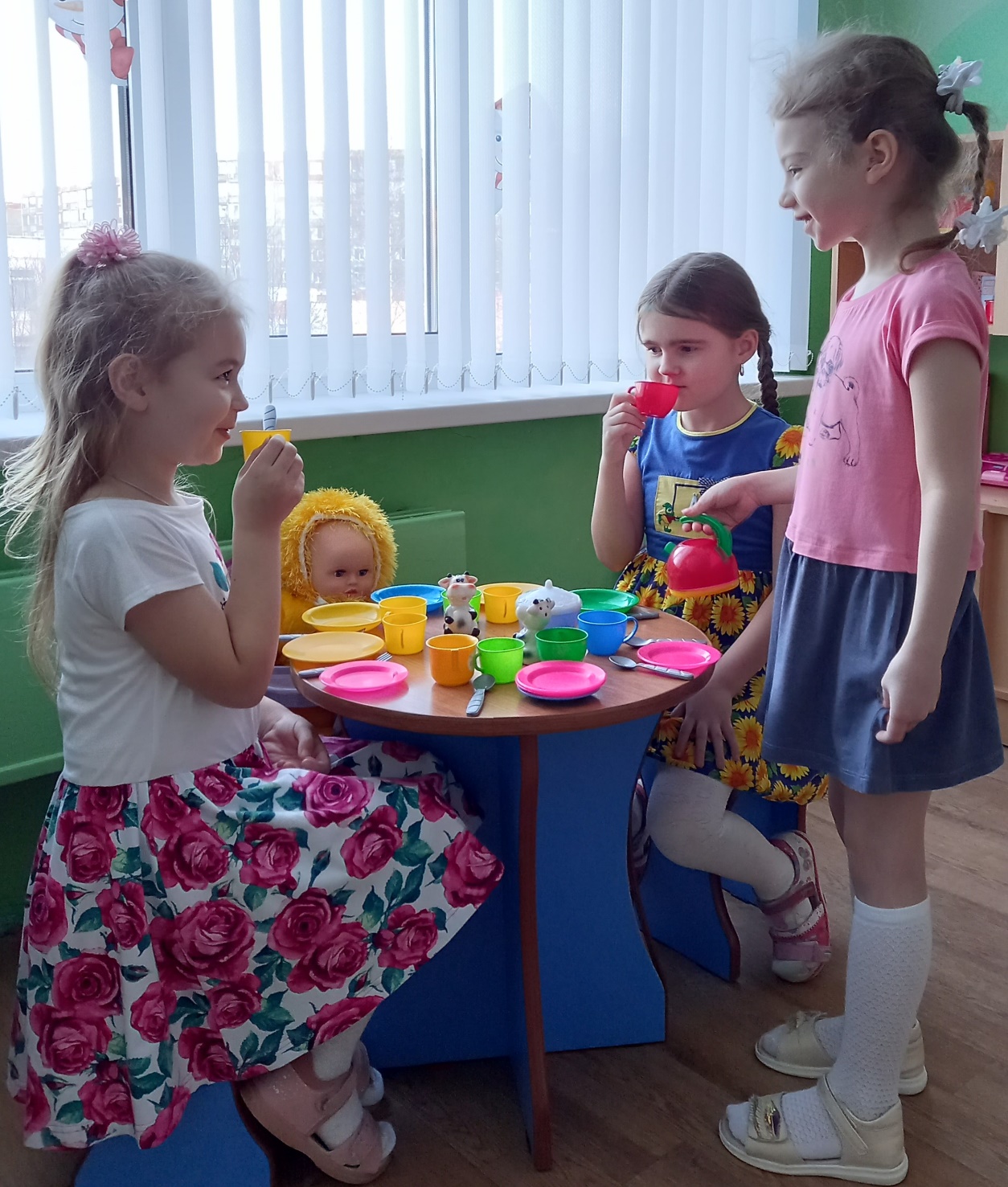 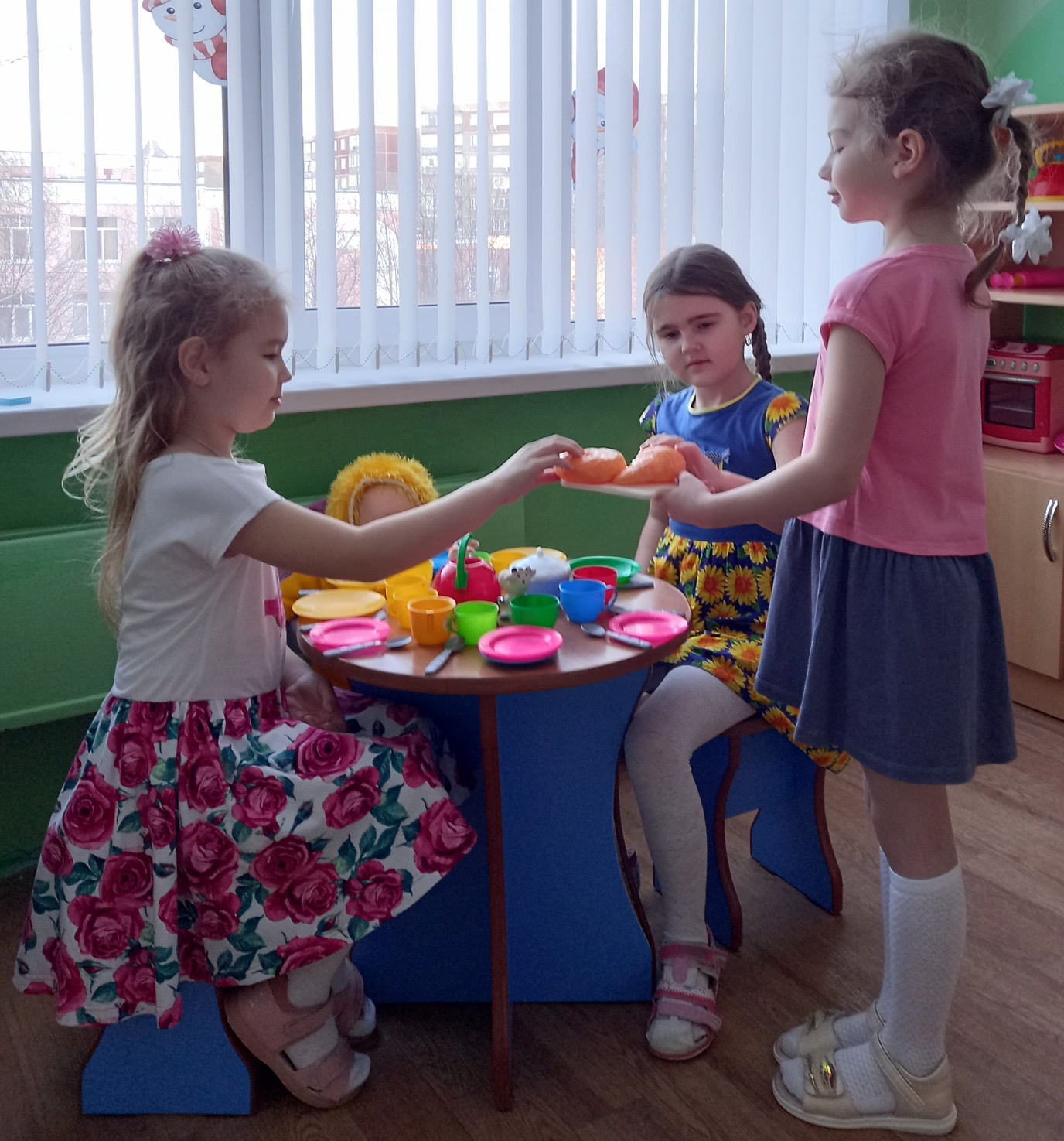 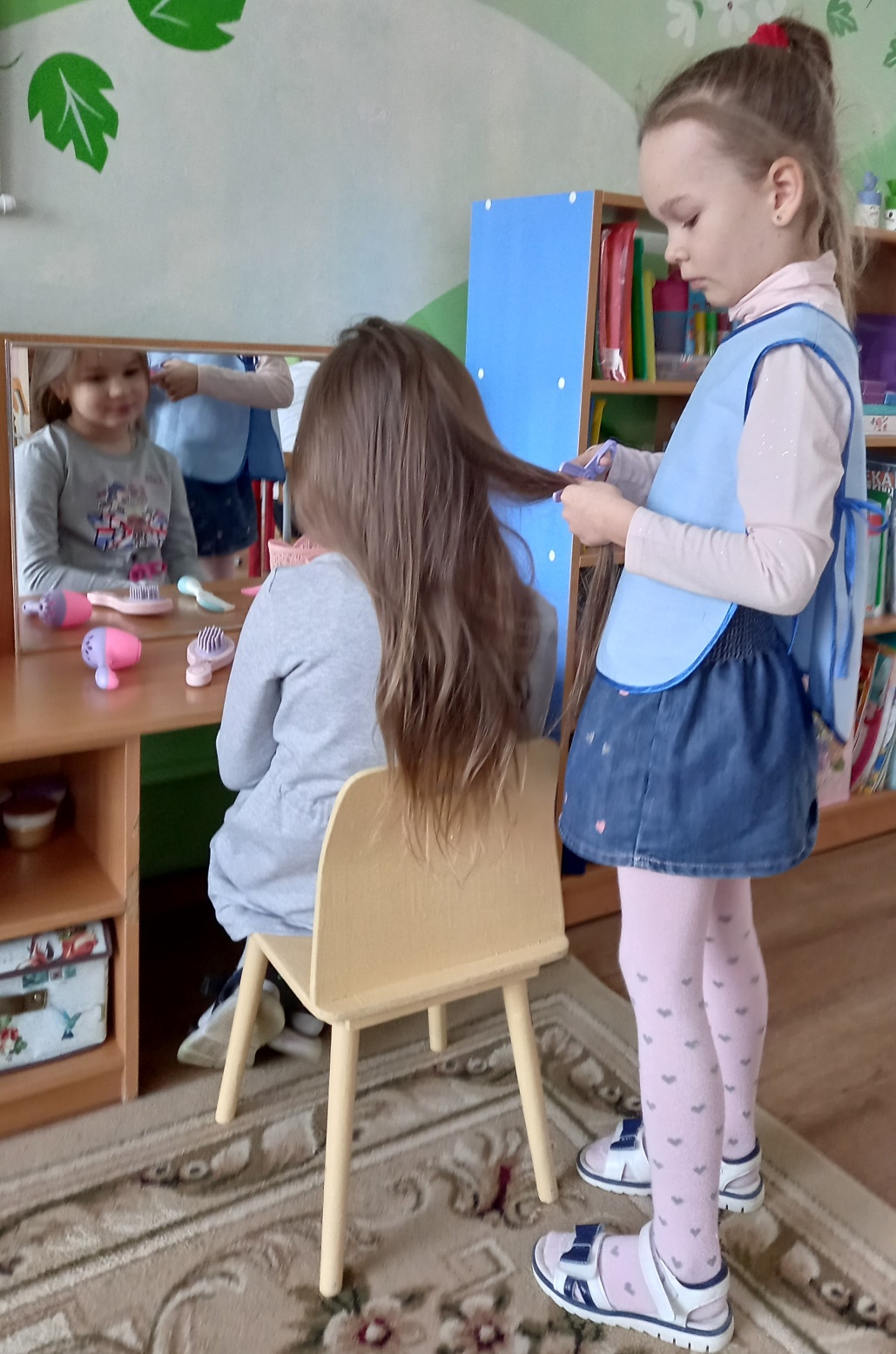 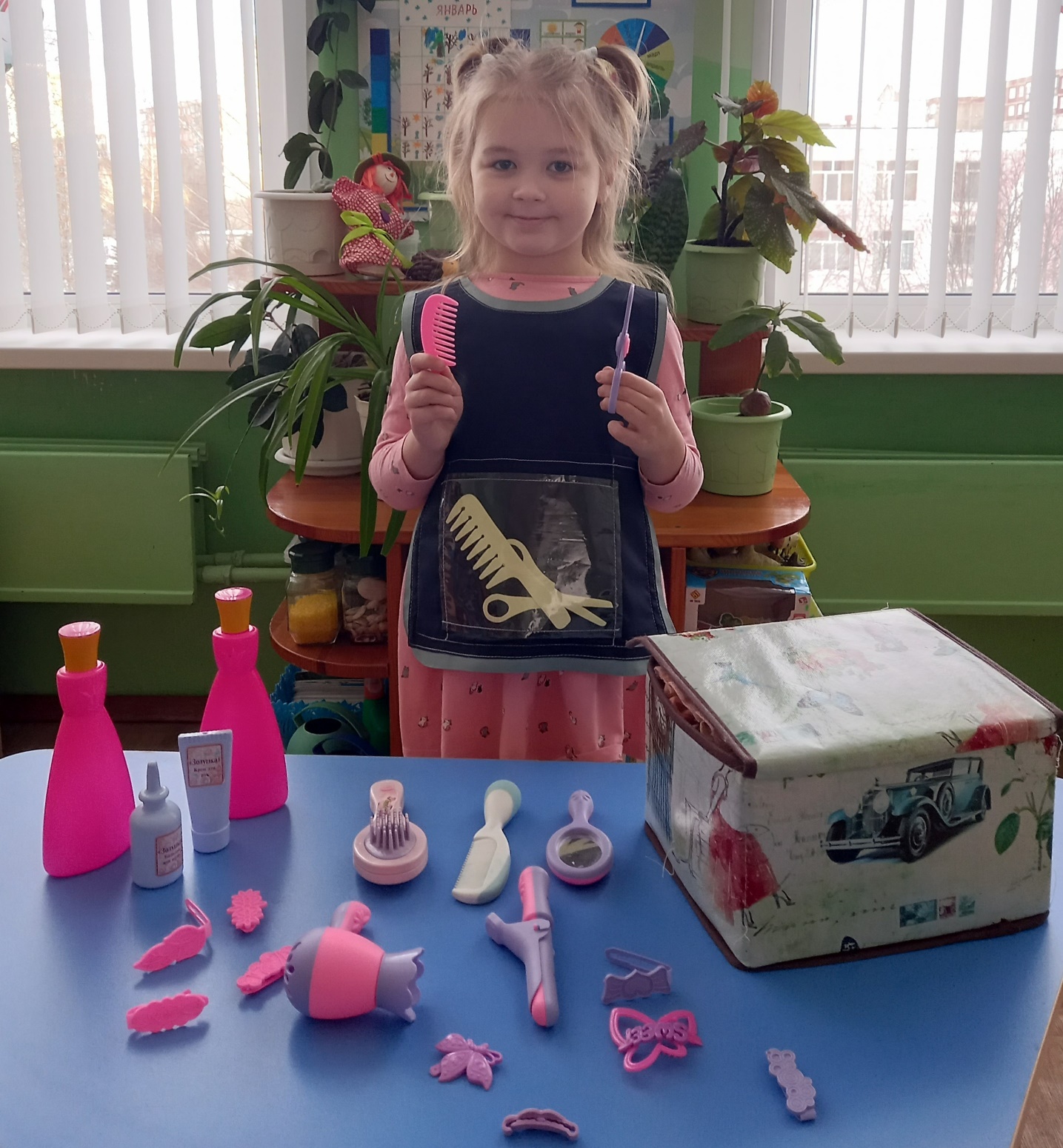 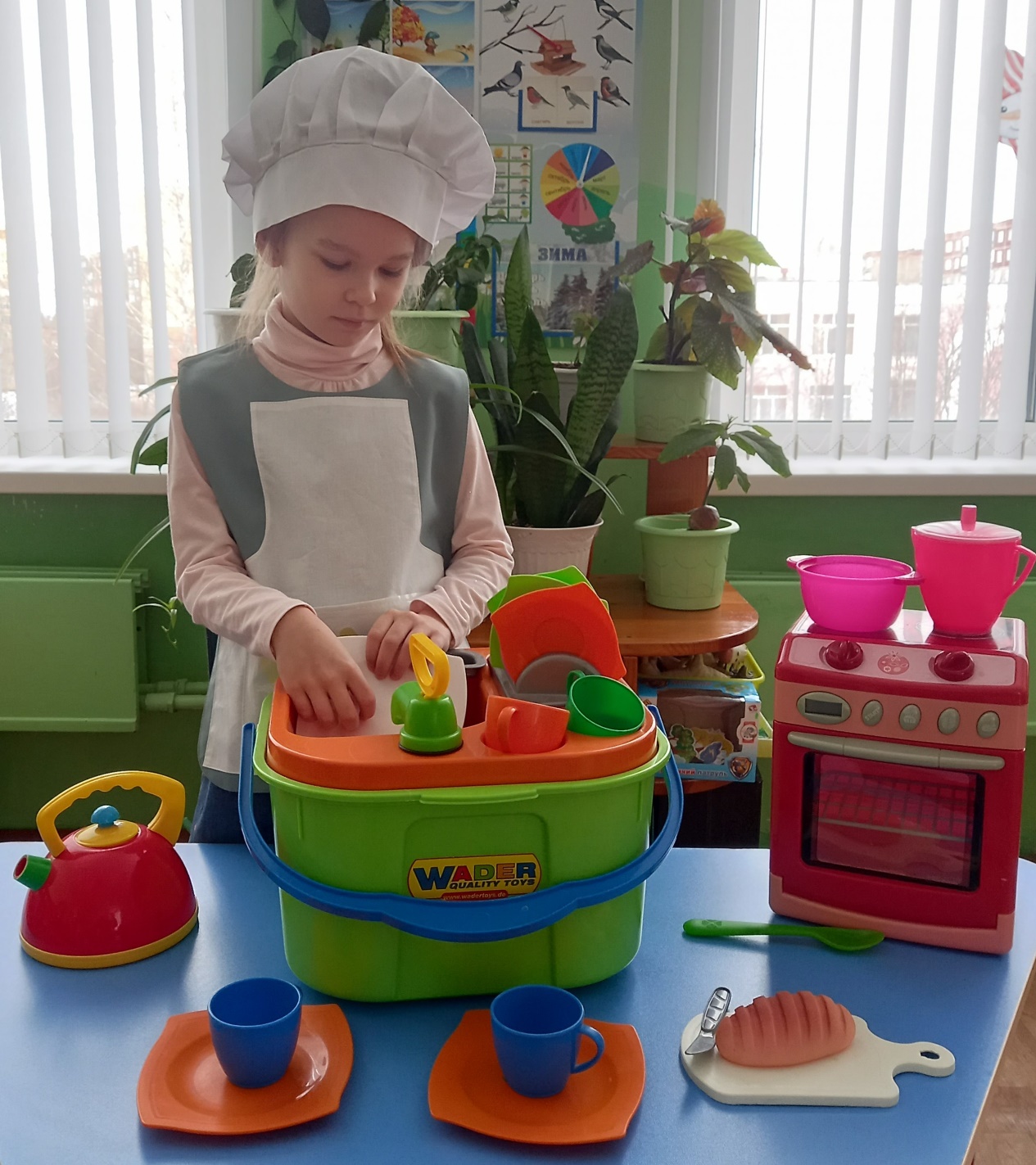 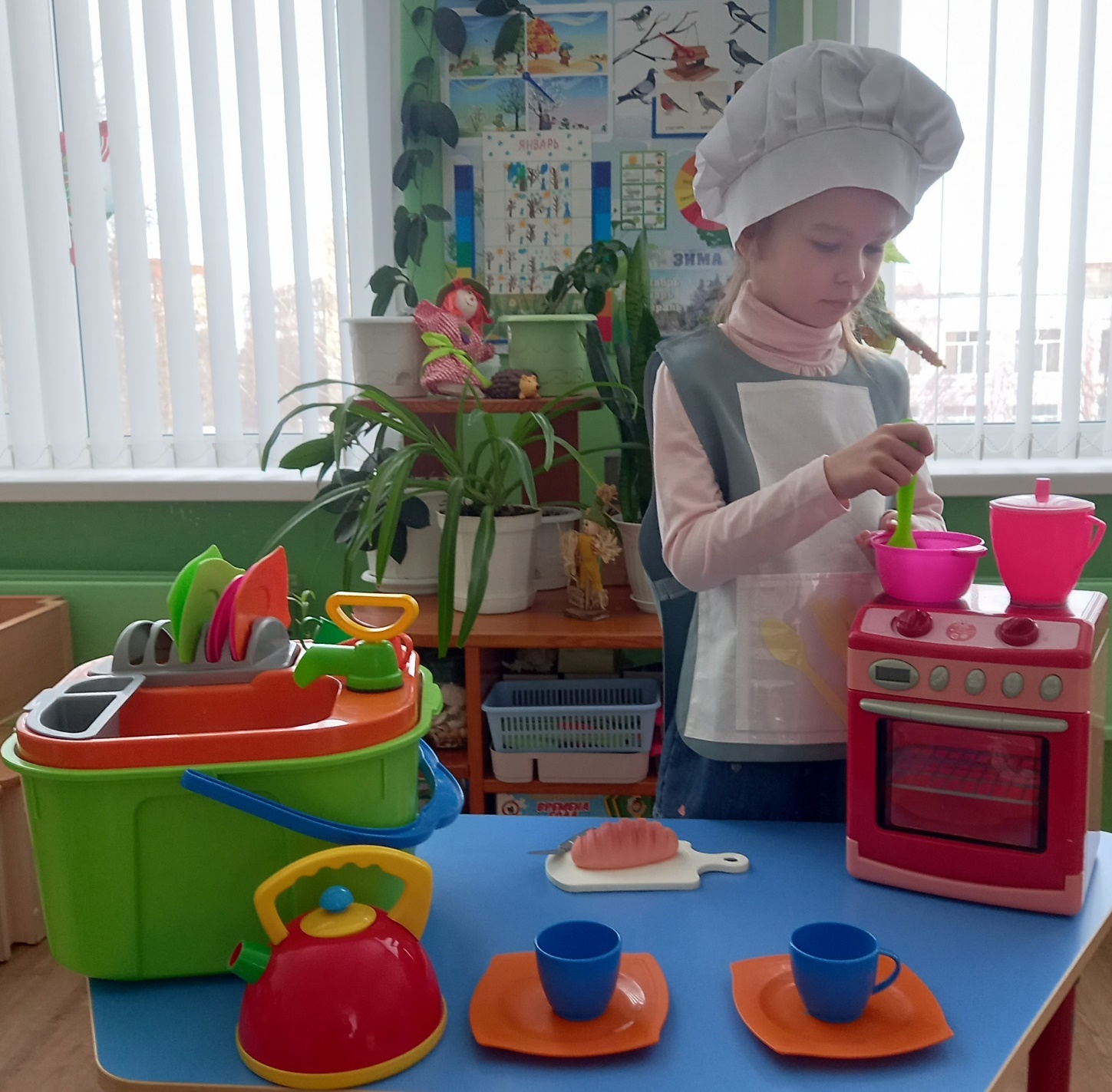 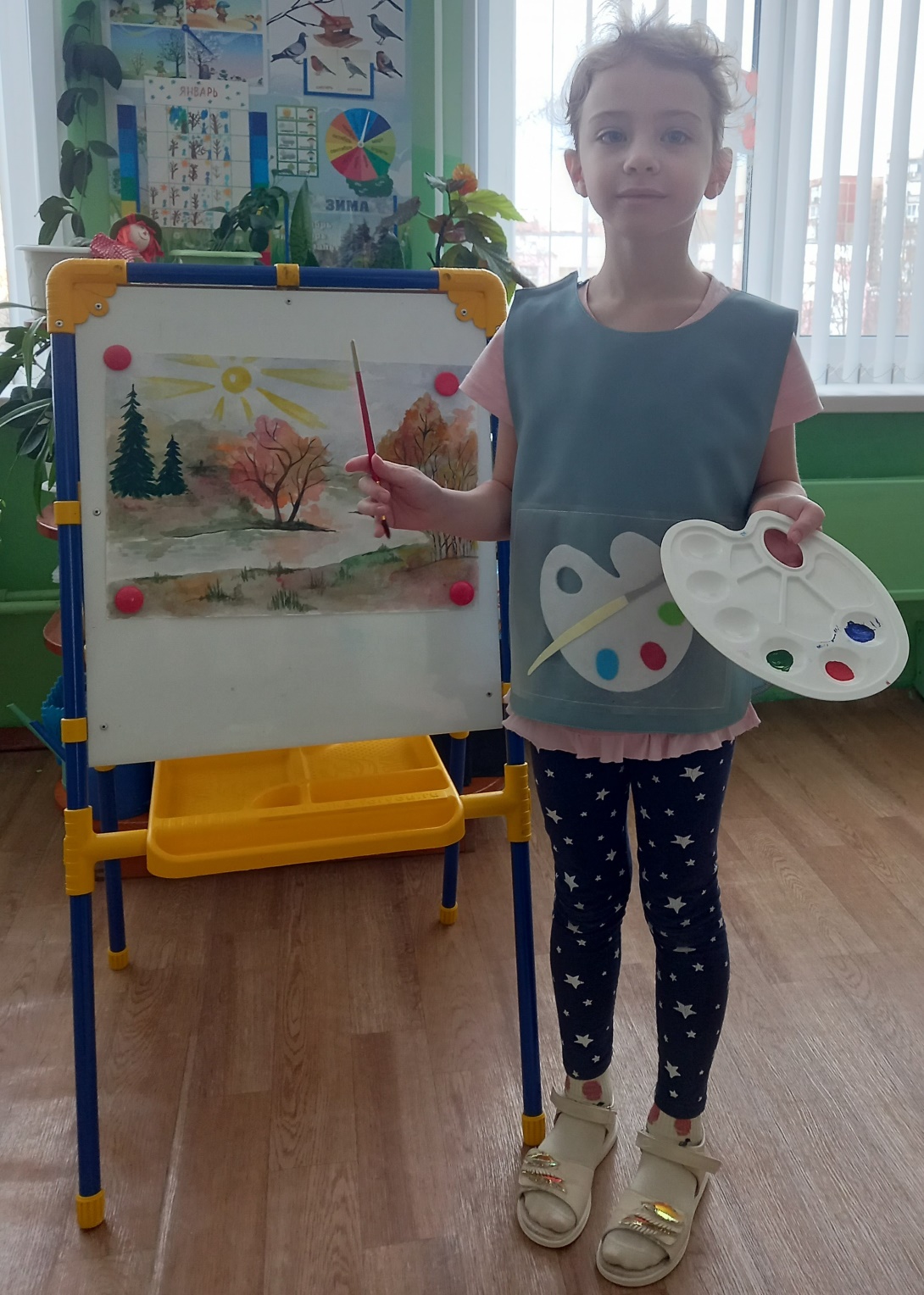 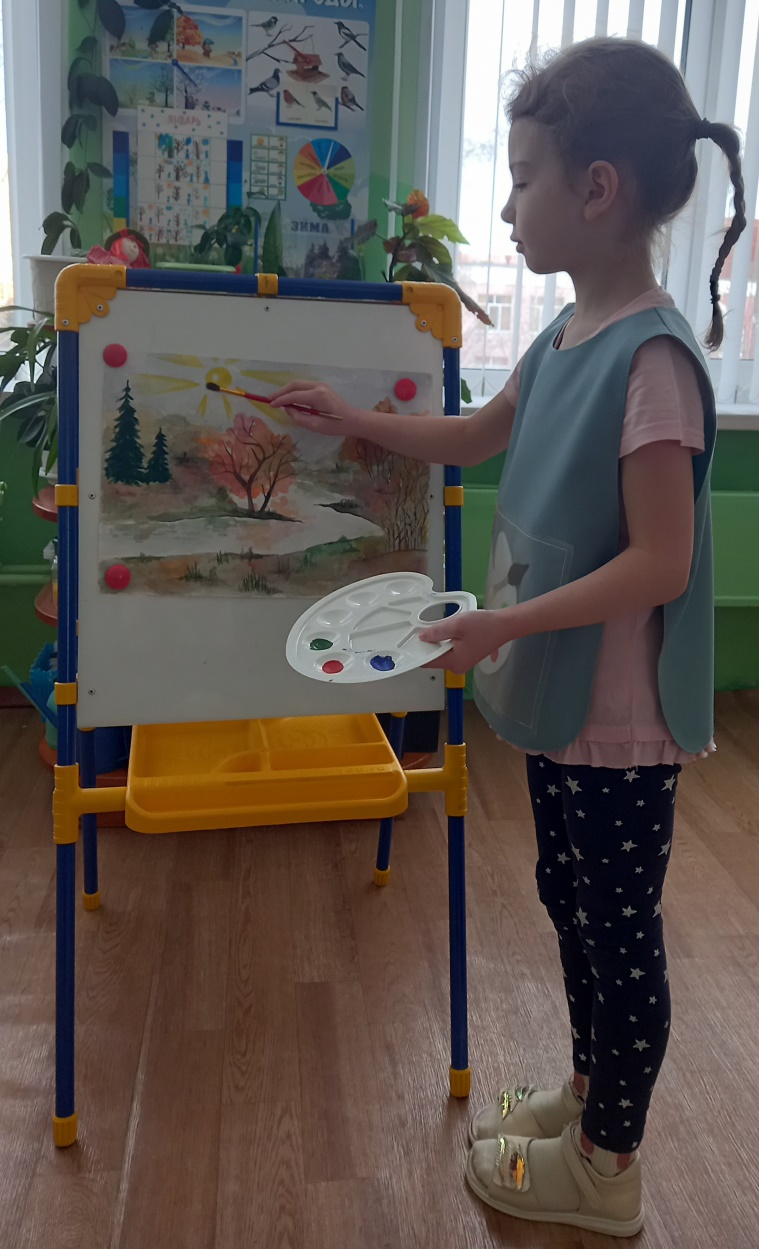 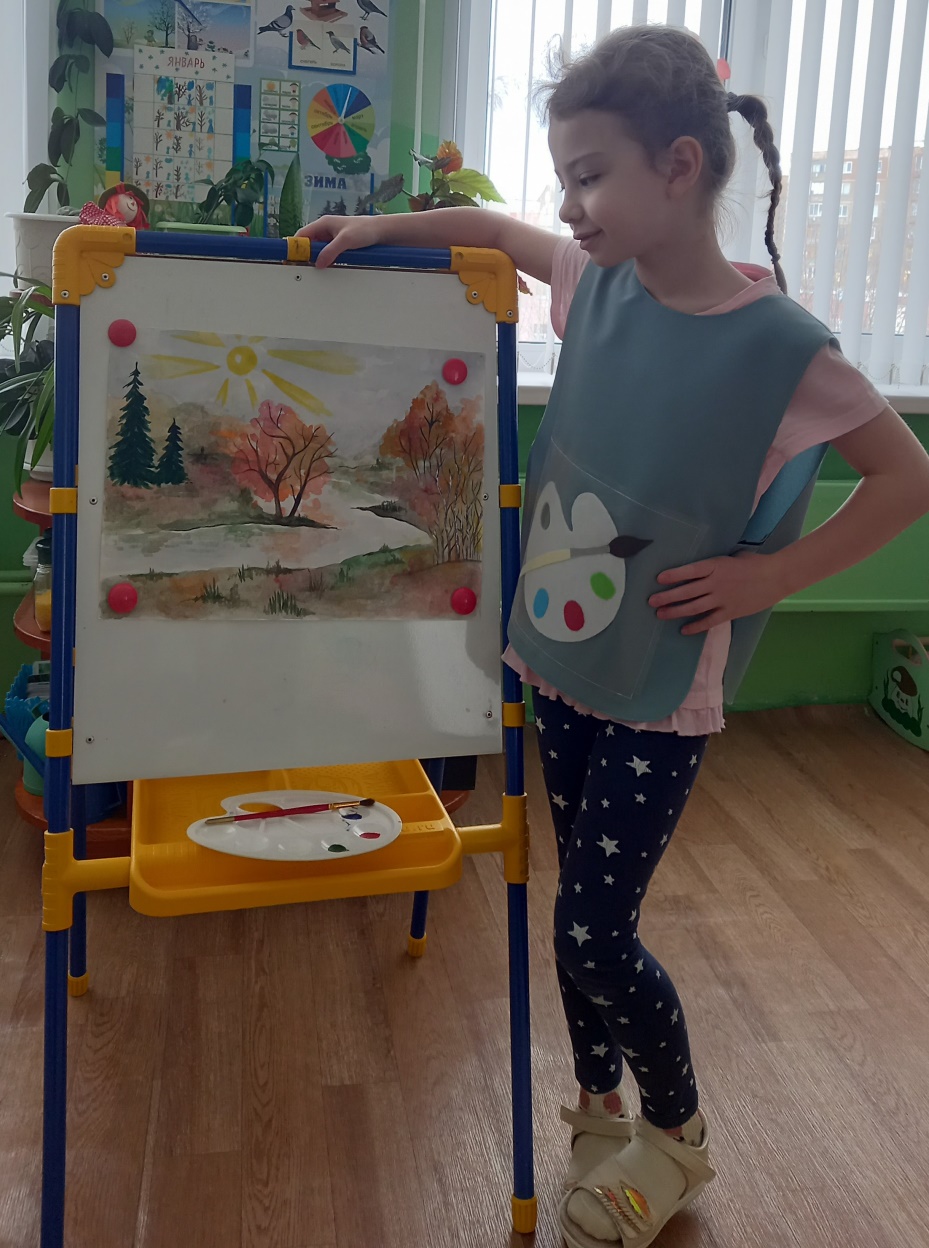 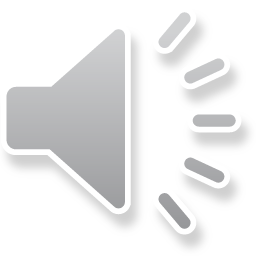 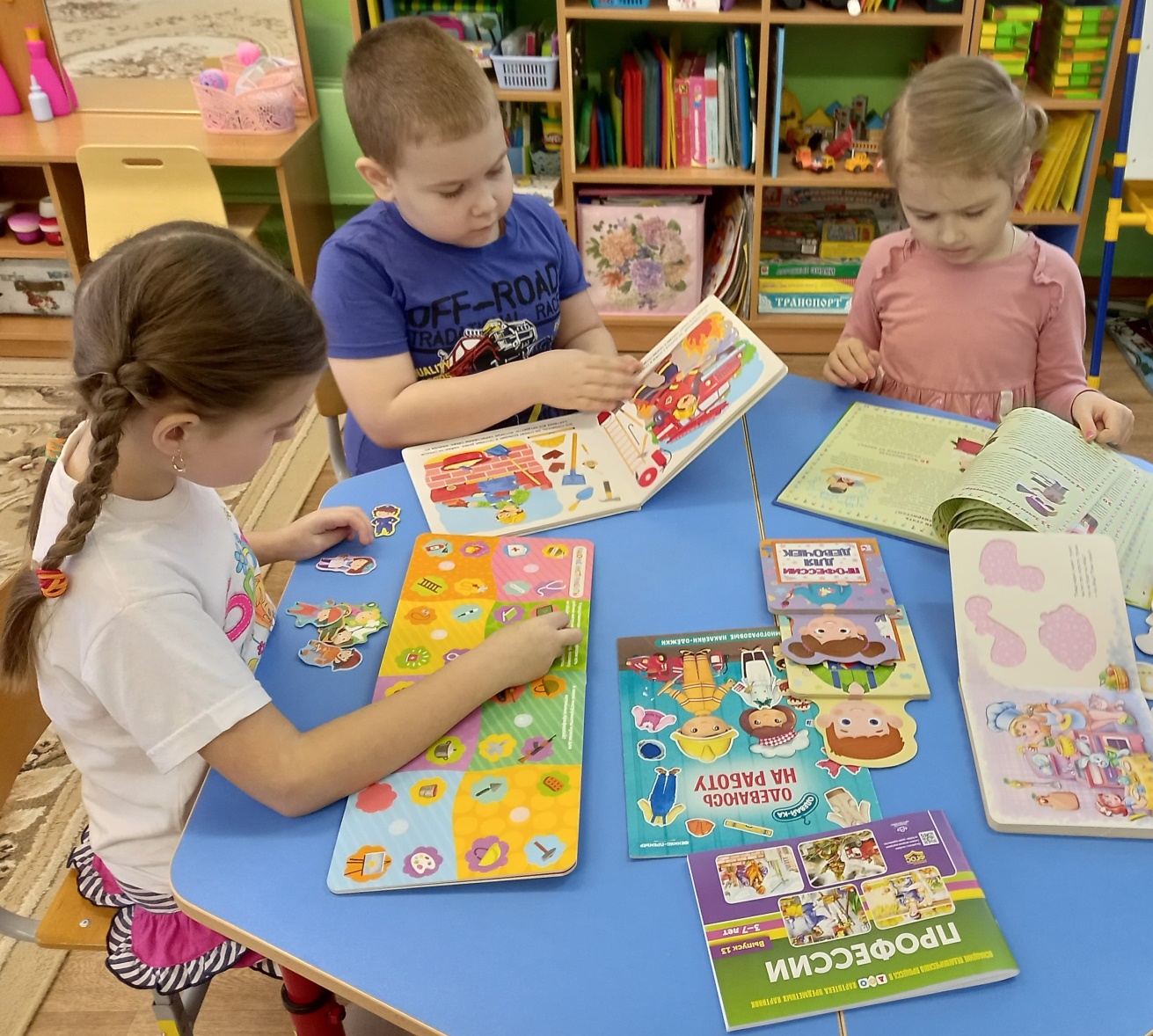 Что такое кейс и кейс-технология? 
Кейс – в переводе с англ. «case» - ситуация, обстоятельства. 
Кейс – это строящее на 
реальных фактах описание
 проблемной ситуации, 
которая требует
 решения. 

В каждом случае есть пакет 
(кейс) заданий, не имеющих 
точного решения, и требуется 
в сложившихся условиях 
предложить определенный
 вариант действий.
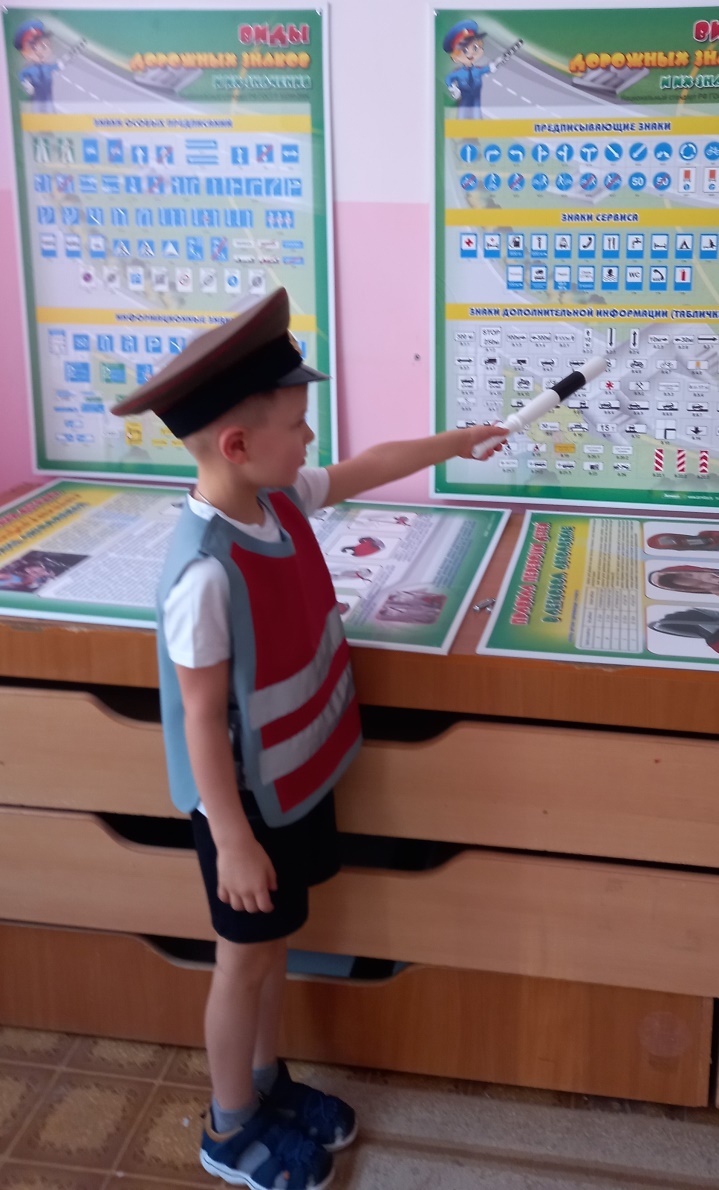 Для чего нужен кейс? 
Кейс дает возможность приблизиться к практике, встать на позицию человека, реально принимающего решения, учиться на ошибках других.
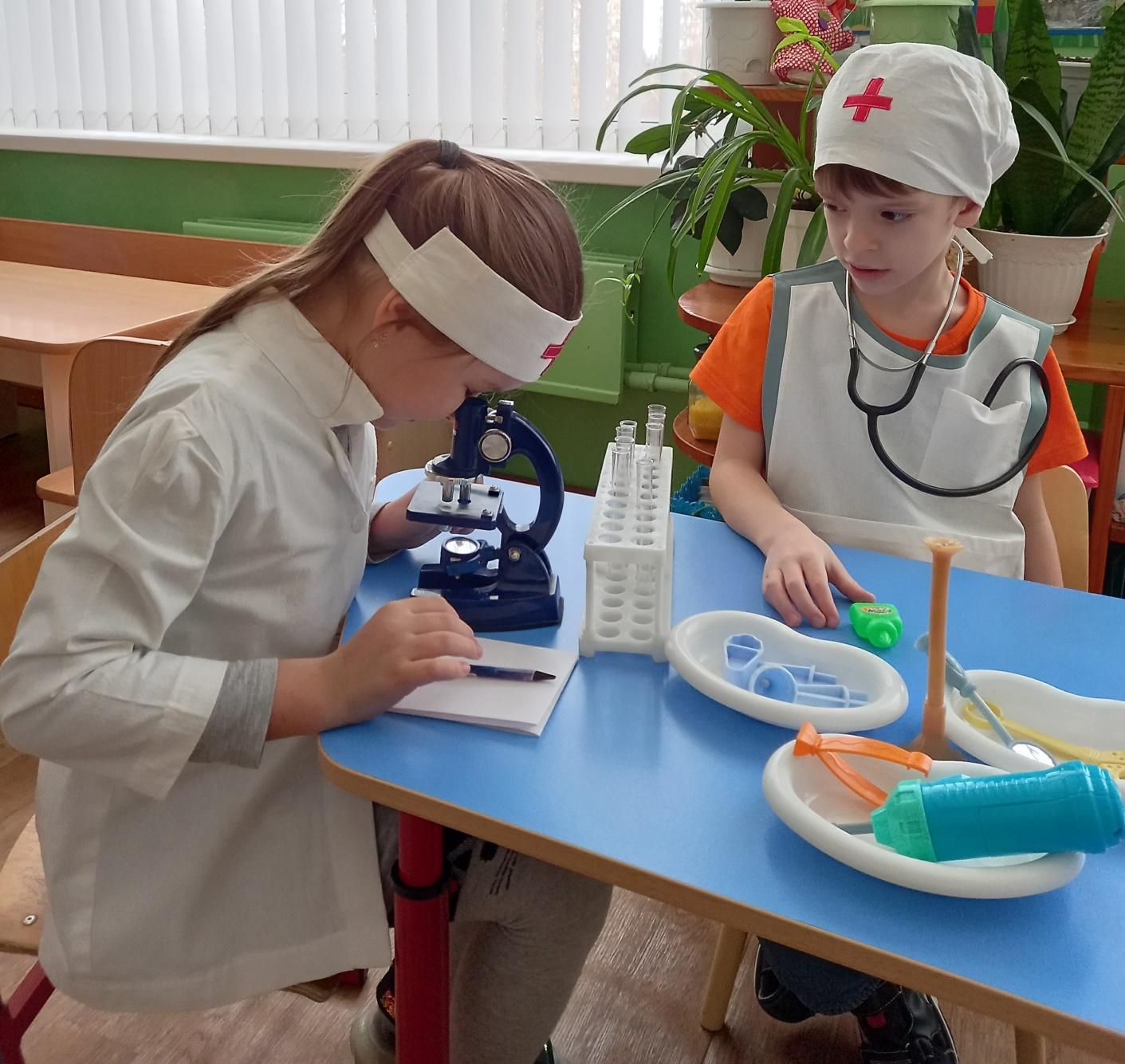 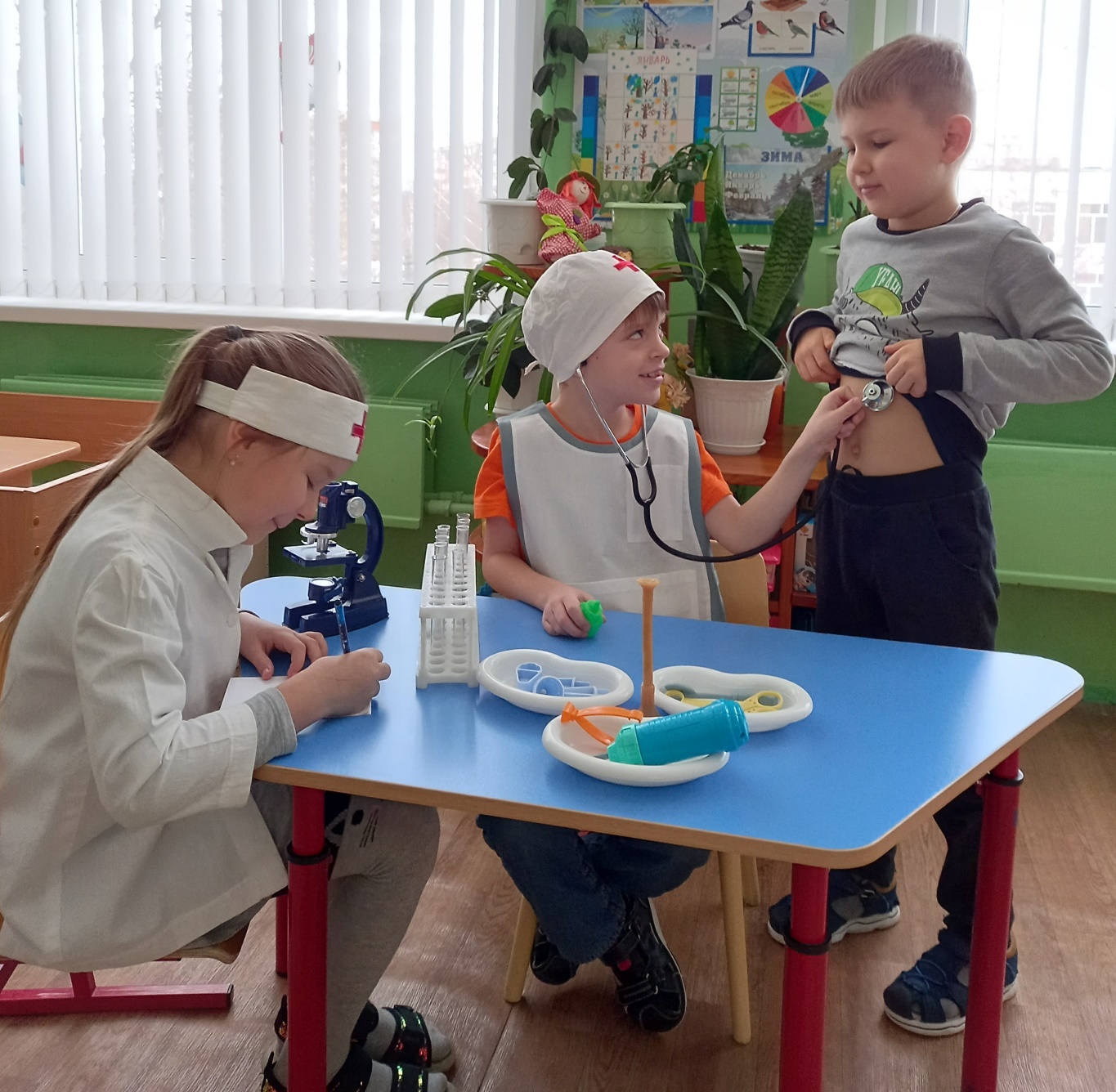 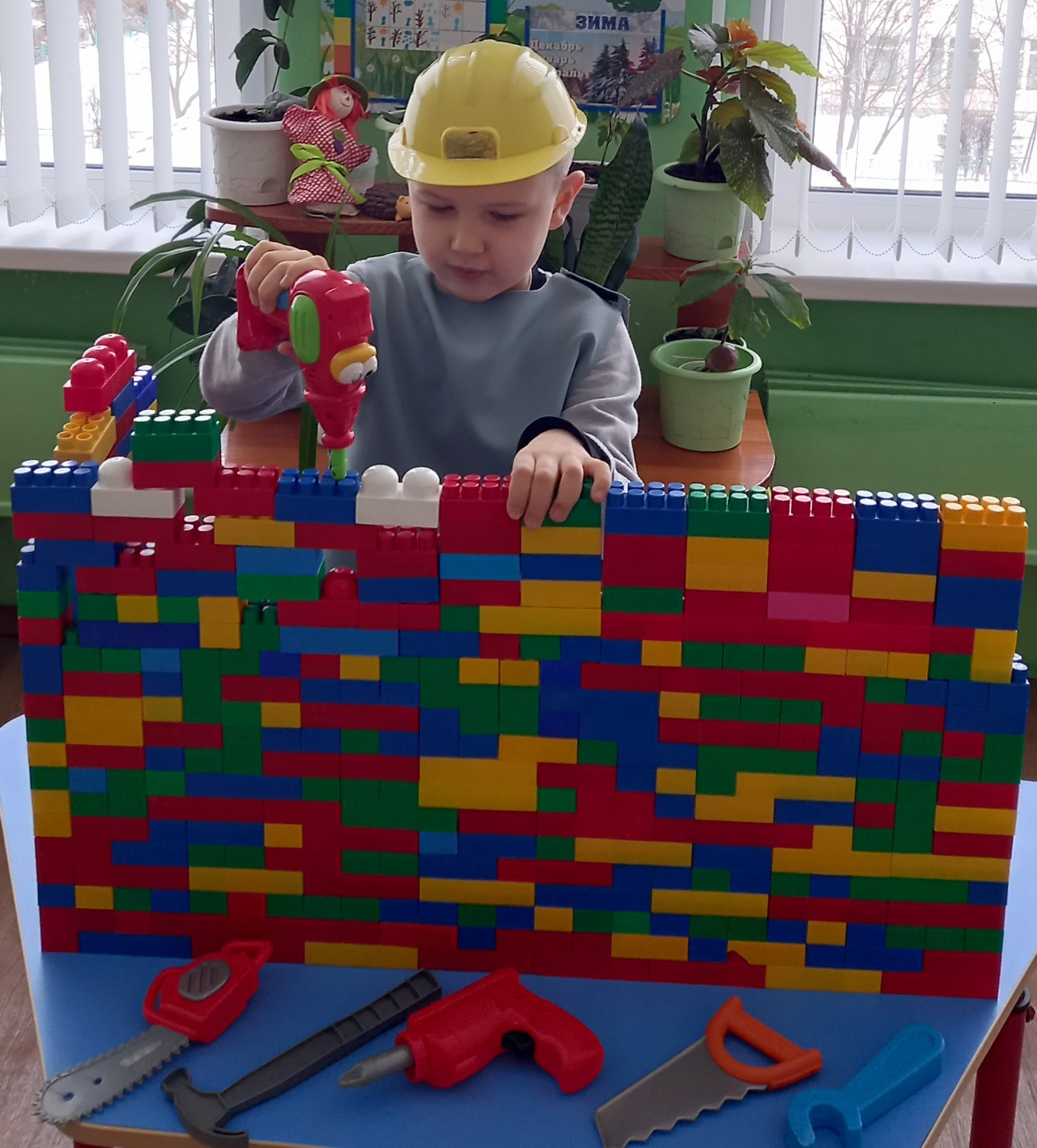 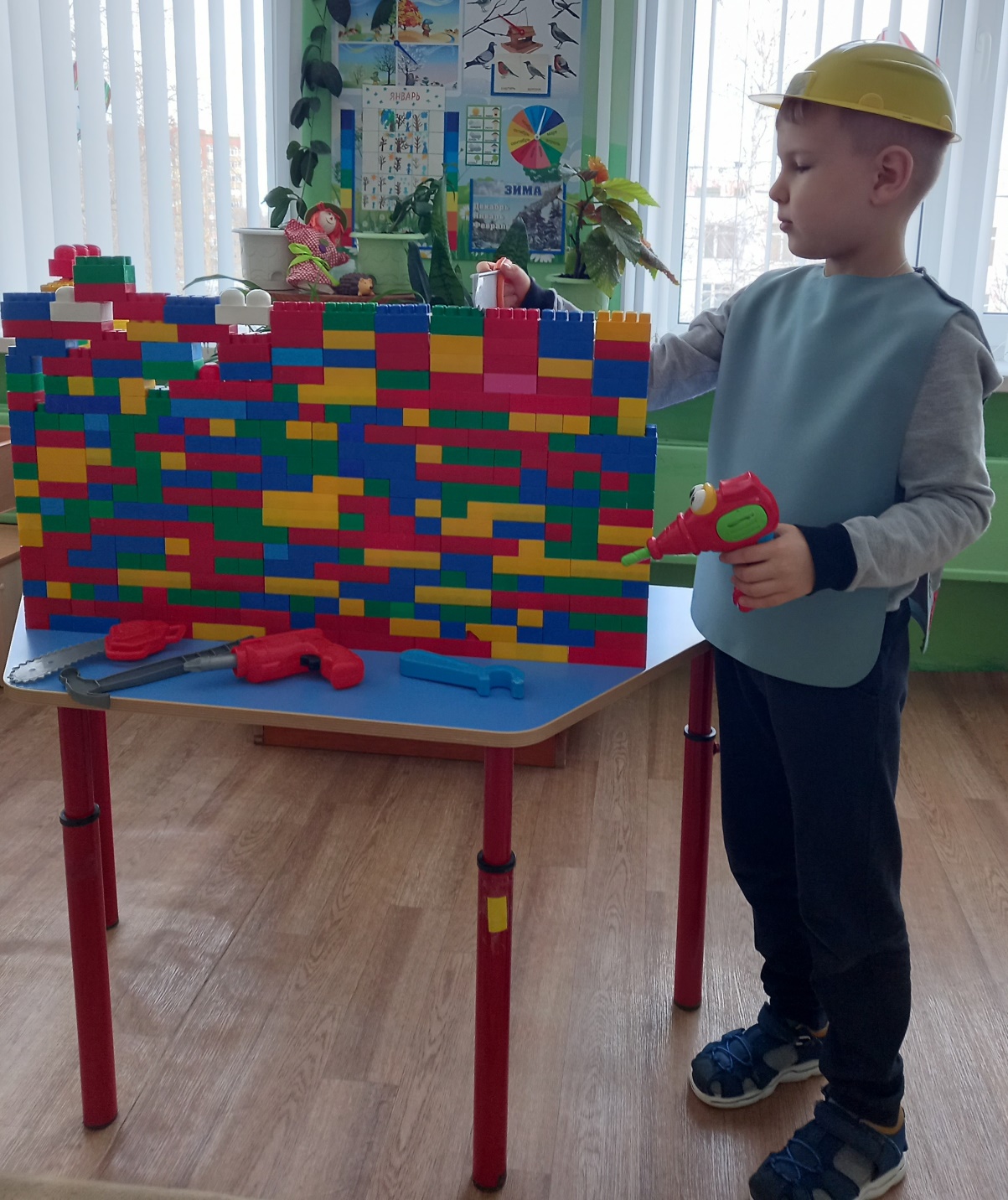 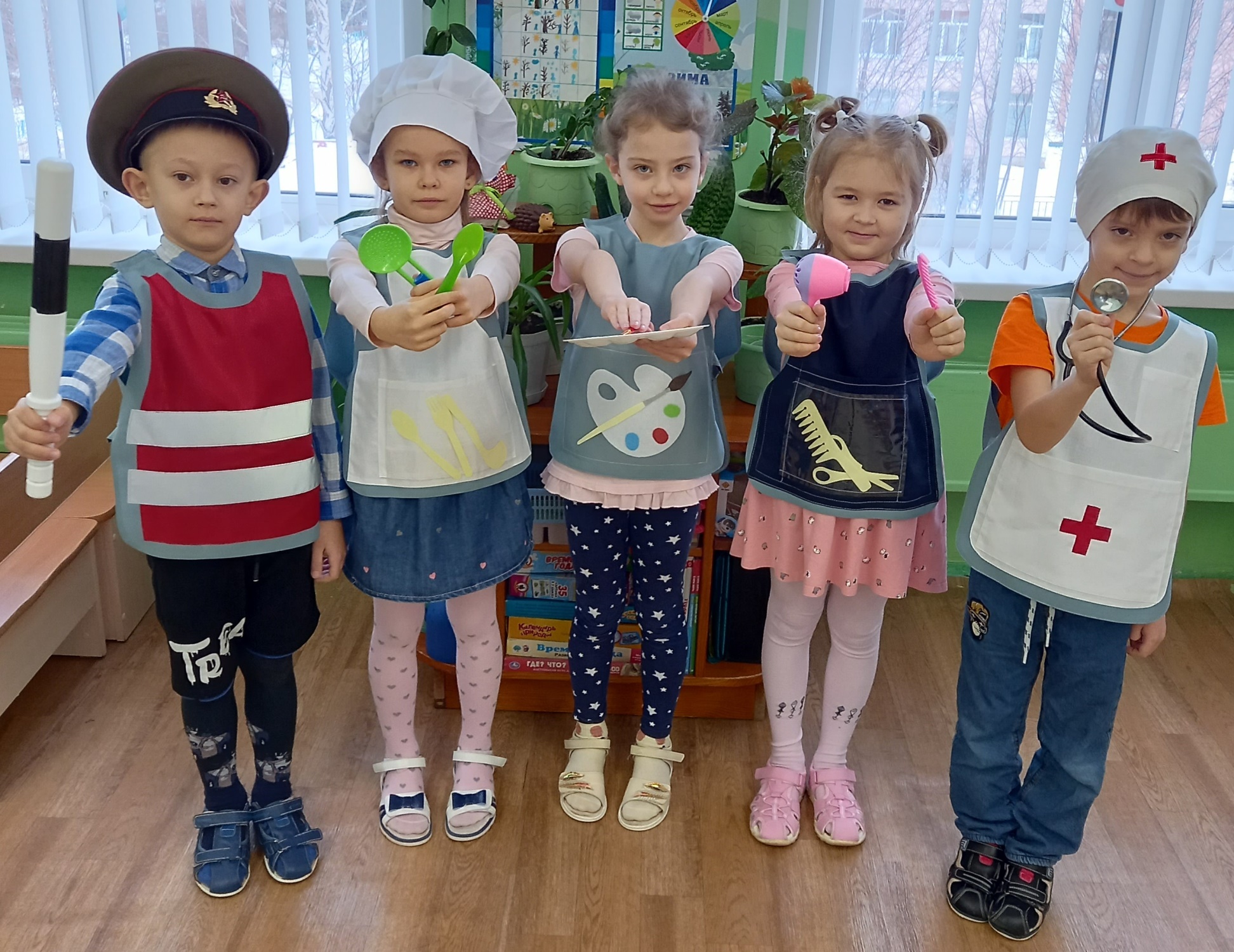 Современный педагог- это педагог профессионально владеющий всеми современными инновационными педагогическими технологиями, уверенный в эффективности применениях их в практике своей работы, умеющий импровизировать, творить, обучать и воспитывать.

 Желаю вам успехов в работе, креативности, творчества.

 Спасибо за внимание.
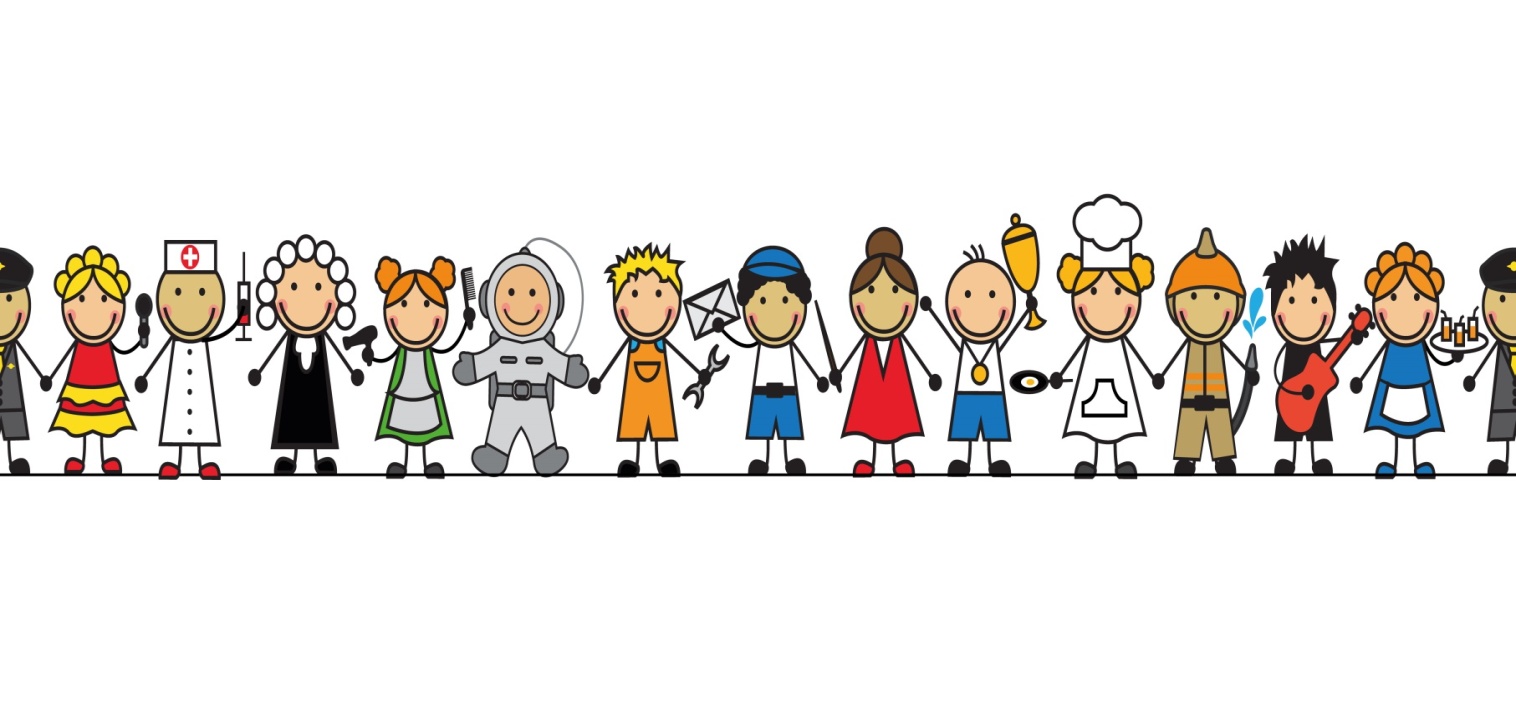